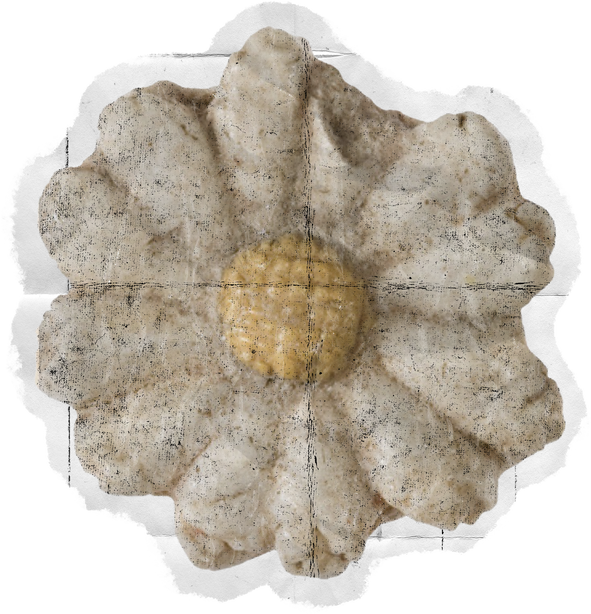 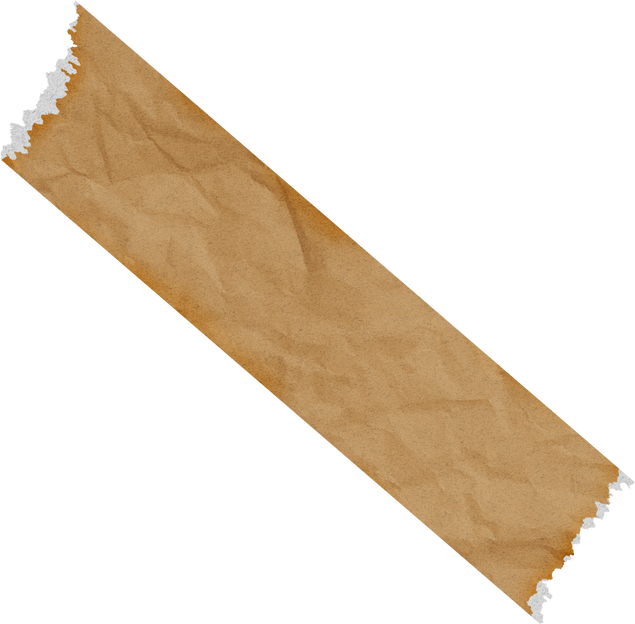 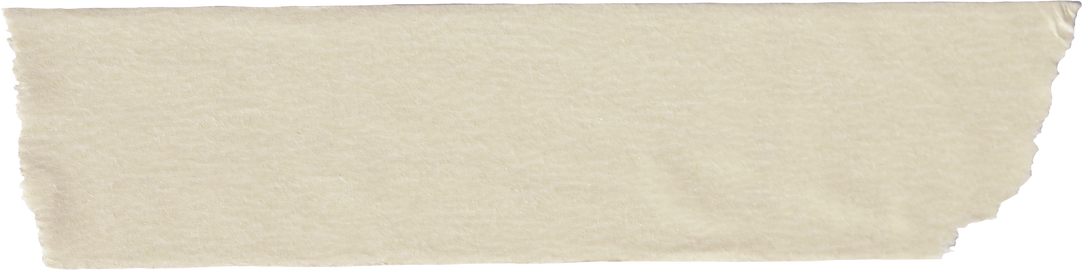 KHỞI ĐỘNG
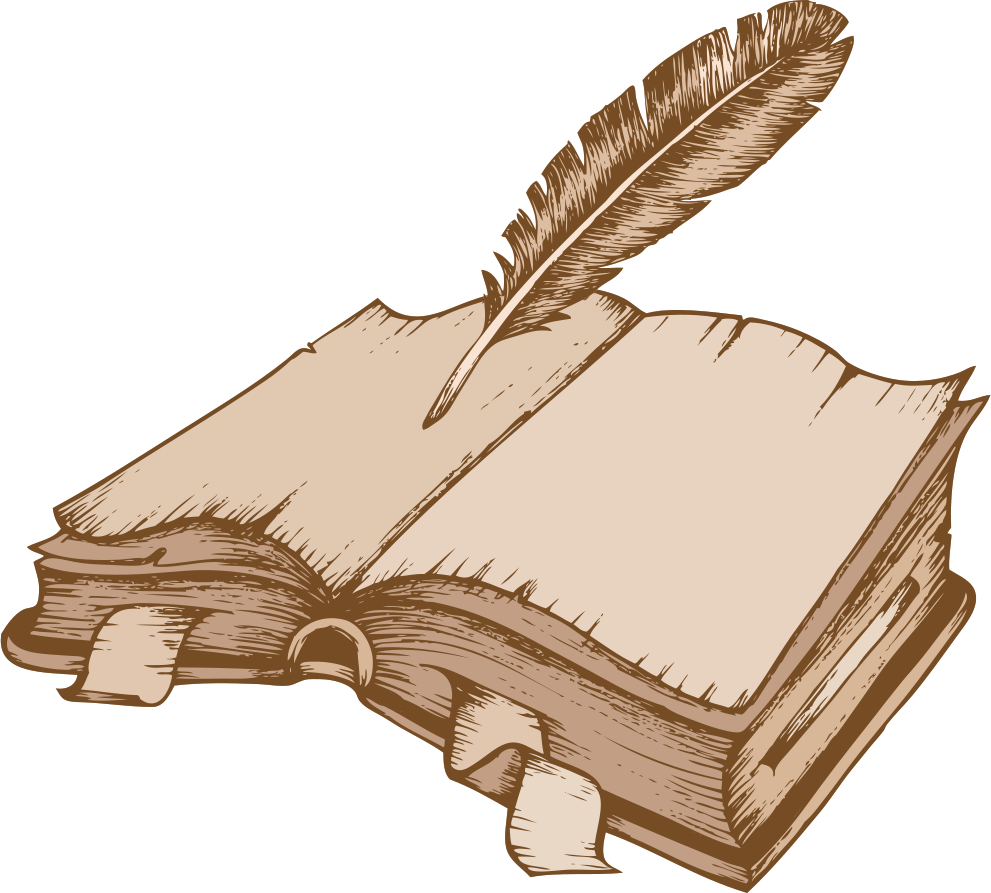 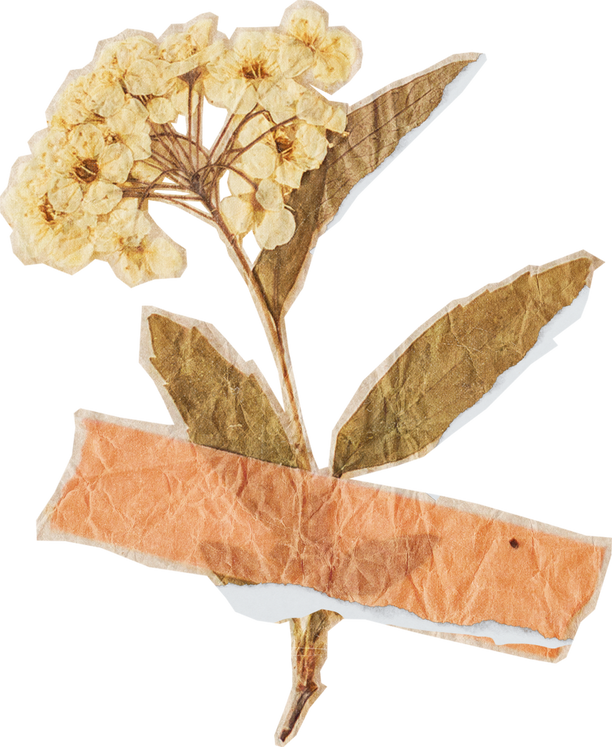 [Speaker Notes: Giáo án của Thảo Nguyên 0979818956]
XEM VIDEO SAU
Lời bài hát có các từ : Mô, rứa…Vậy nó liên quan đến kiến thức Tiếng việt nào em đã được học?
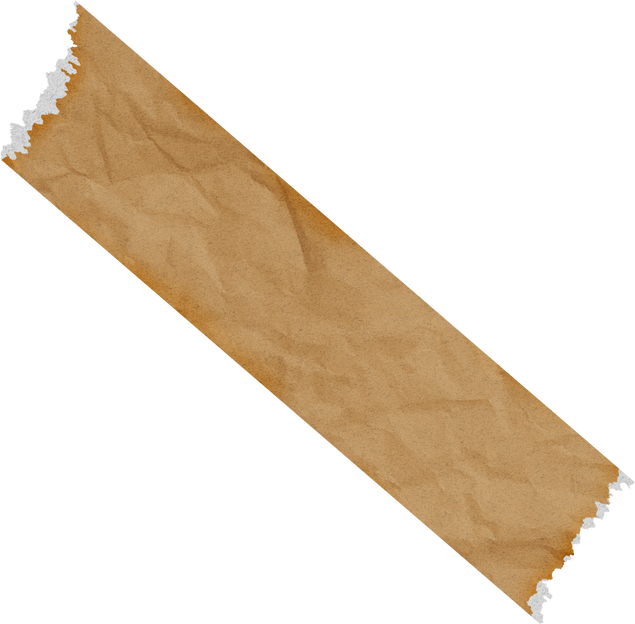 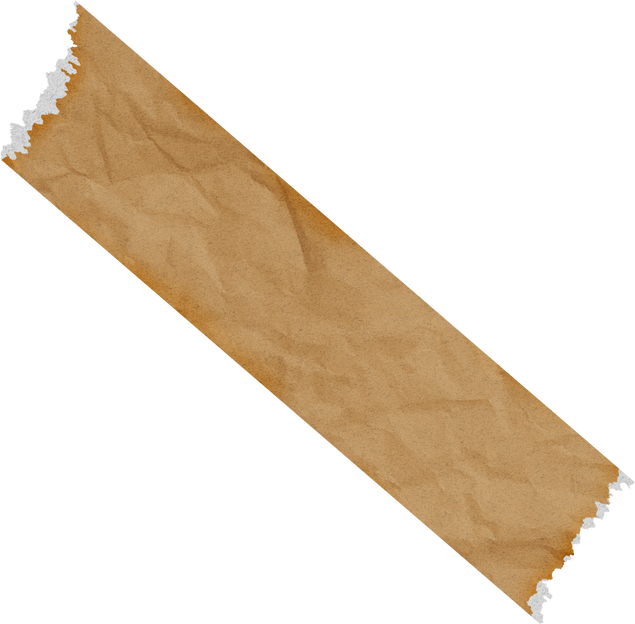 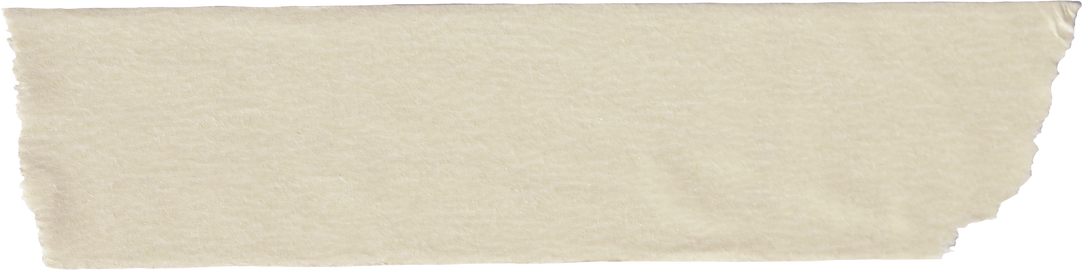 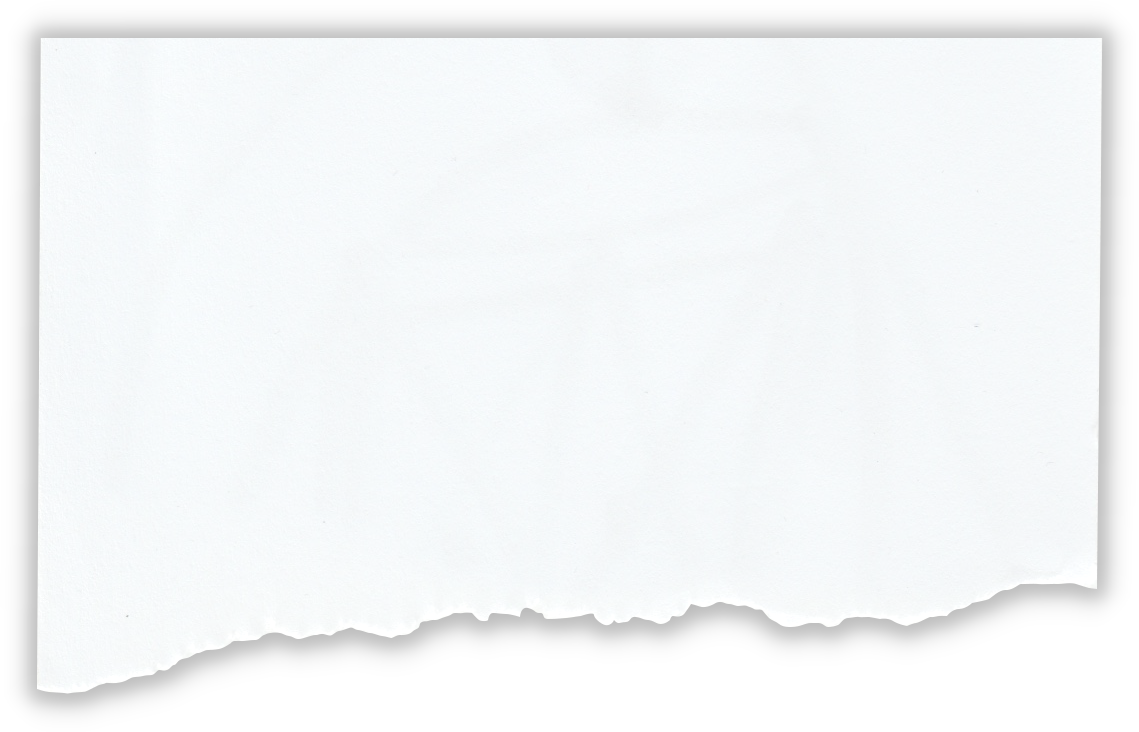 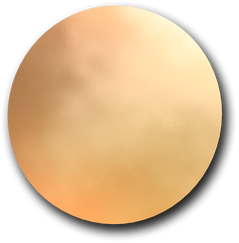 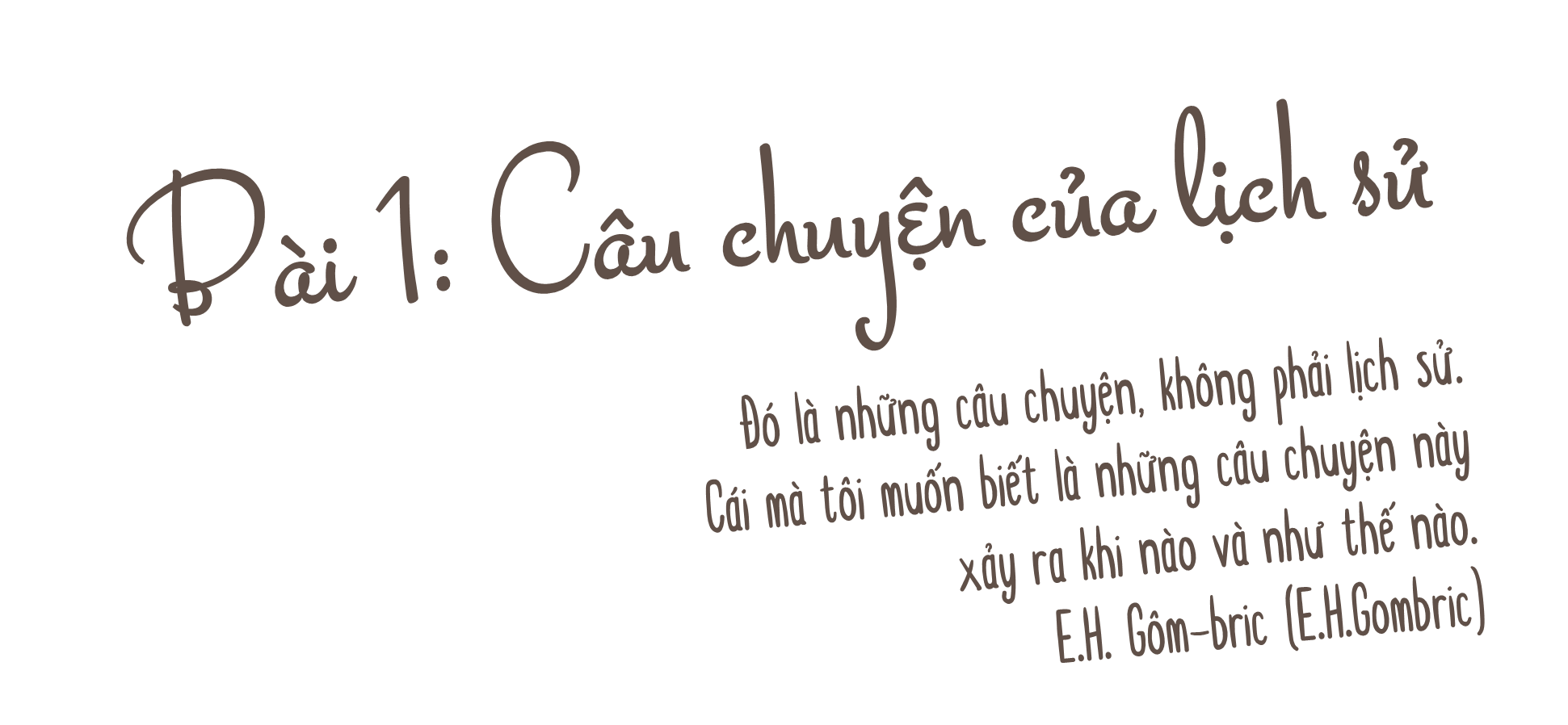 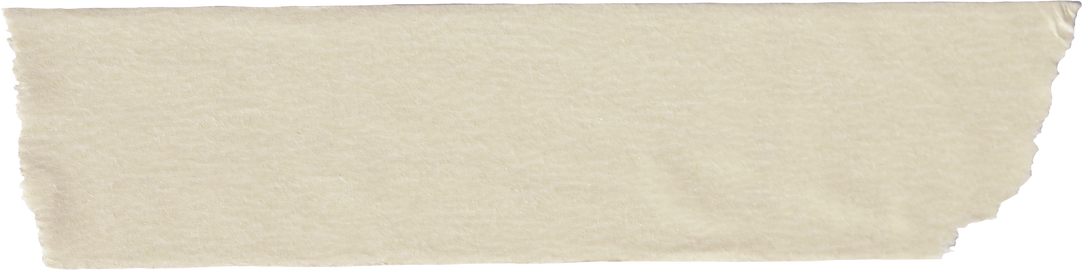 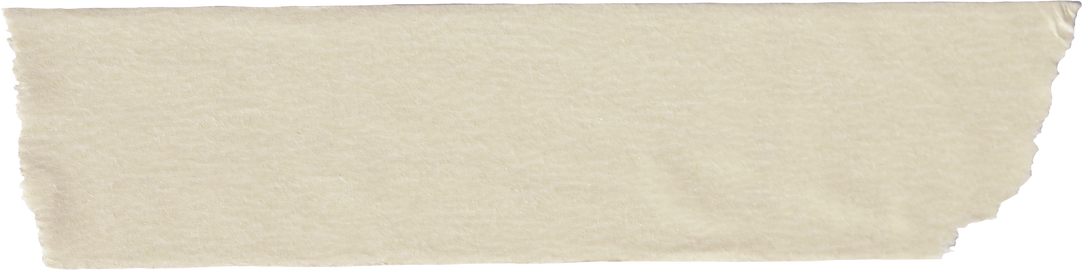 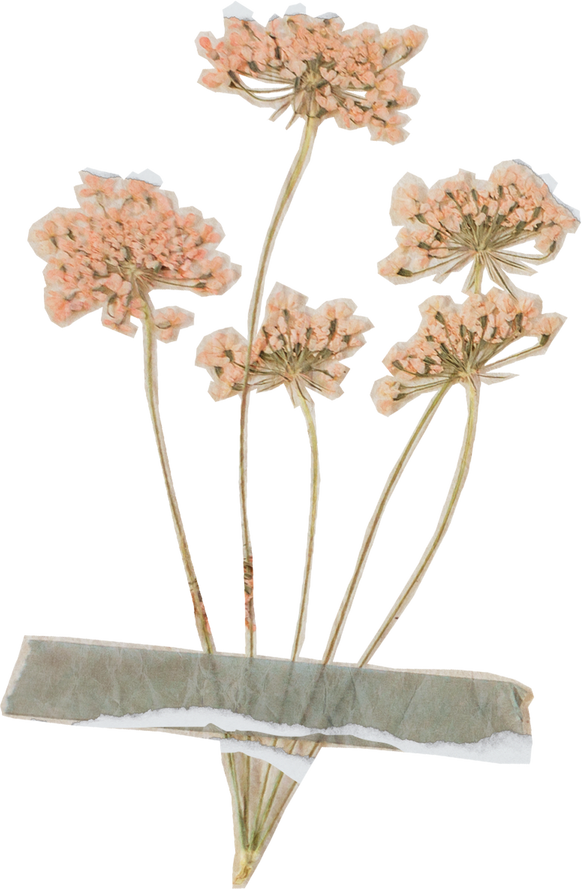 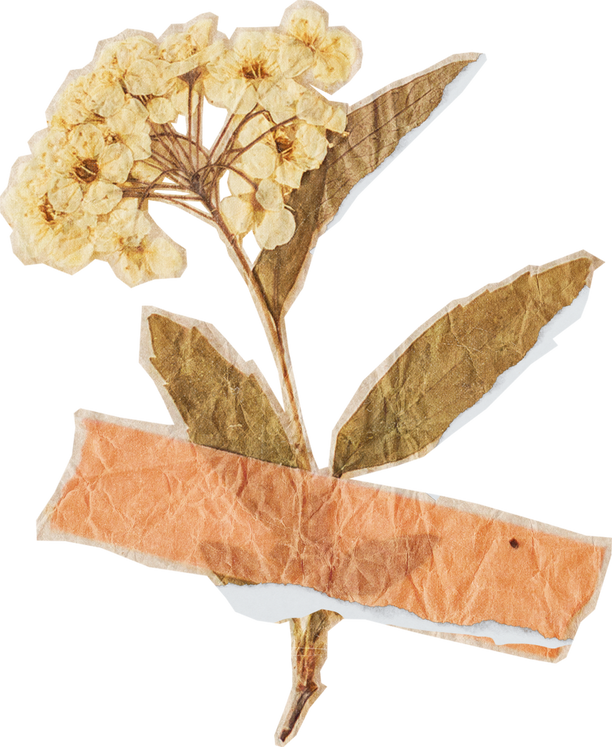 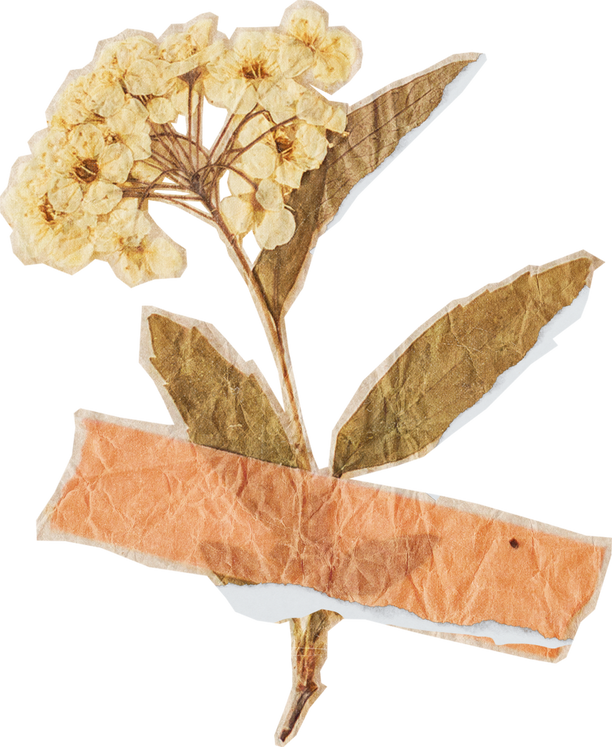 [Speaker Notes: Lịch sử dựng nước và giữ nước vẫn là dòng chảy liên tục từ quá khứ tới hiện tại và tương lai, giữ cho dân tộc Việt Nam mãi trường tồn.]
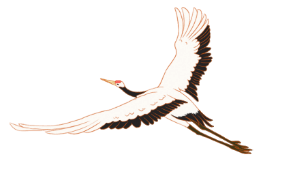 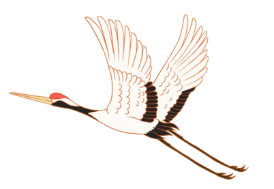 BÀI 2
VẺ ĐẸP CỔ ĐIỂN
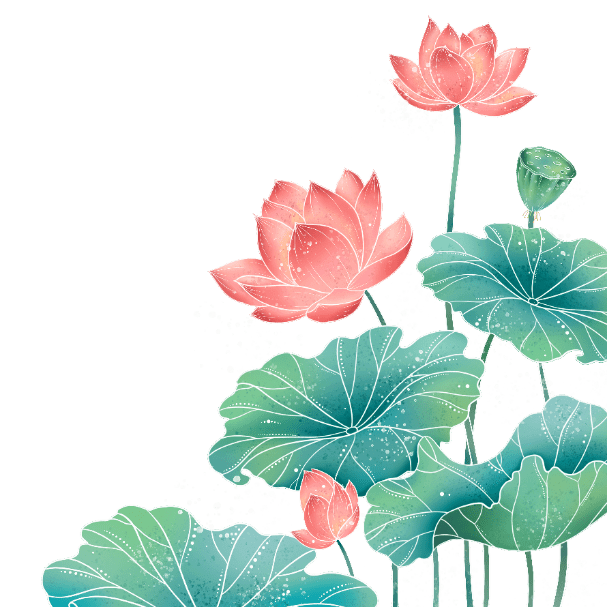 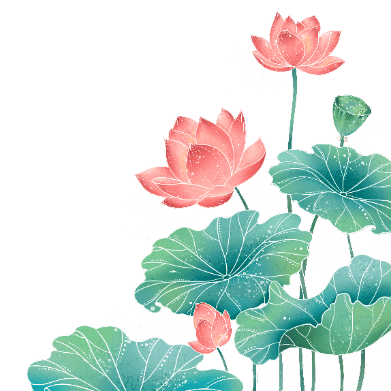 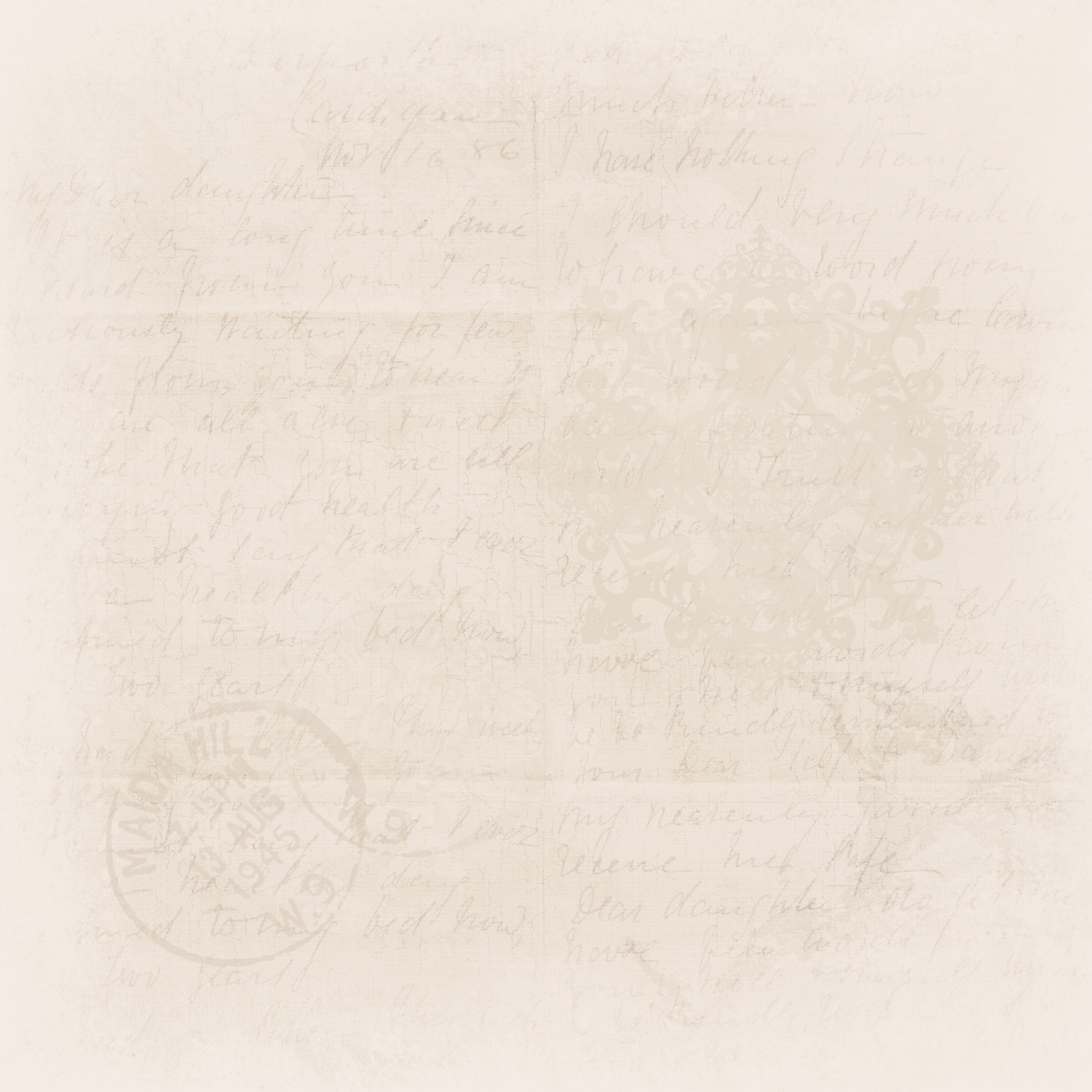 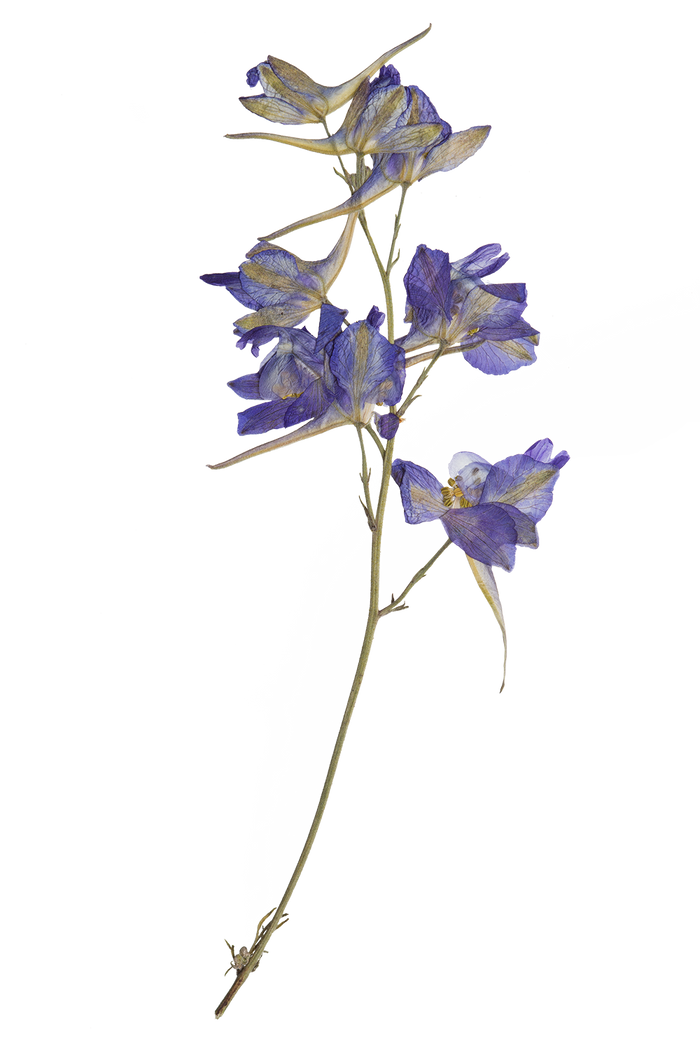 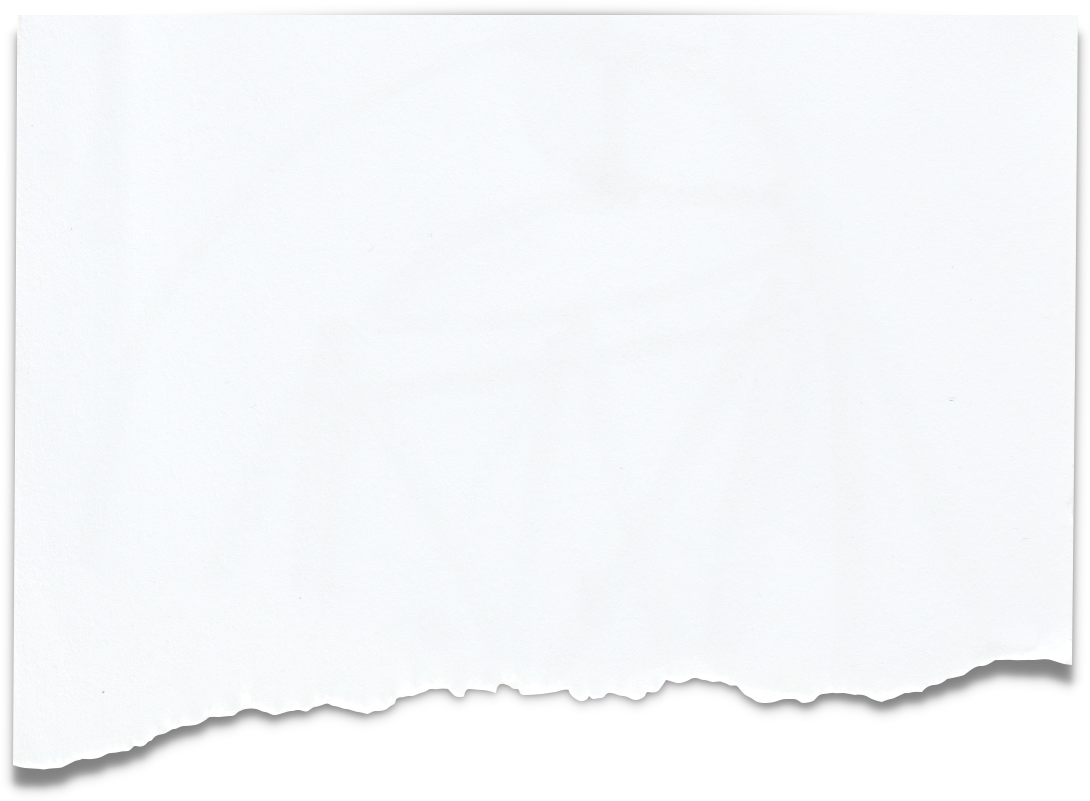 I. Tri thức ngữ văn
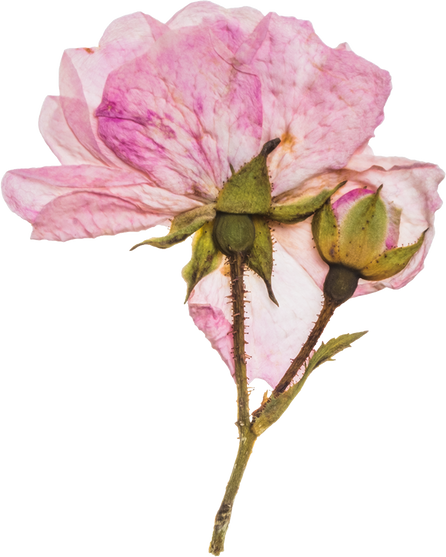 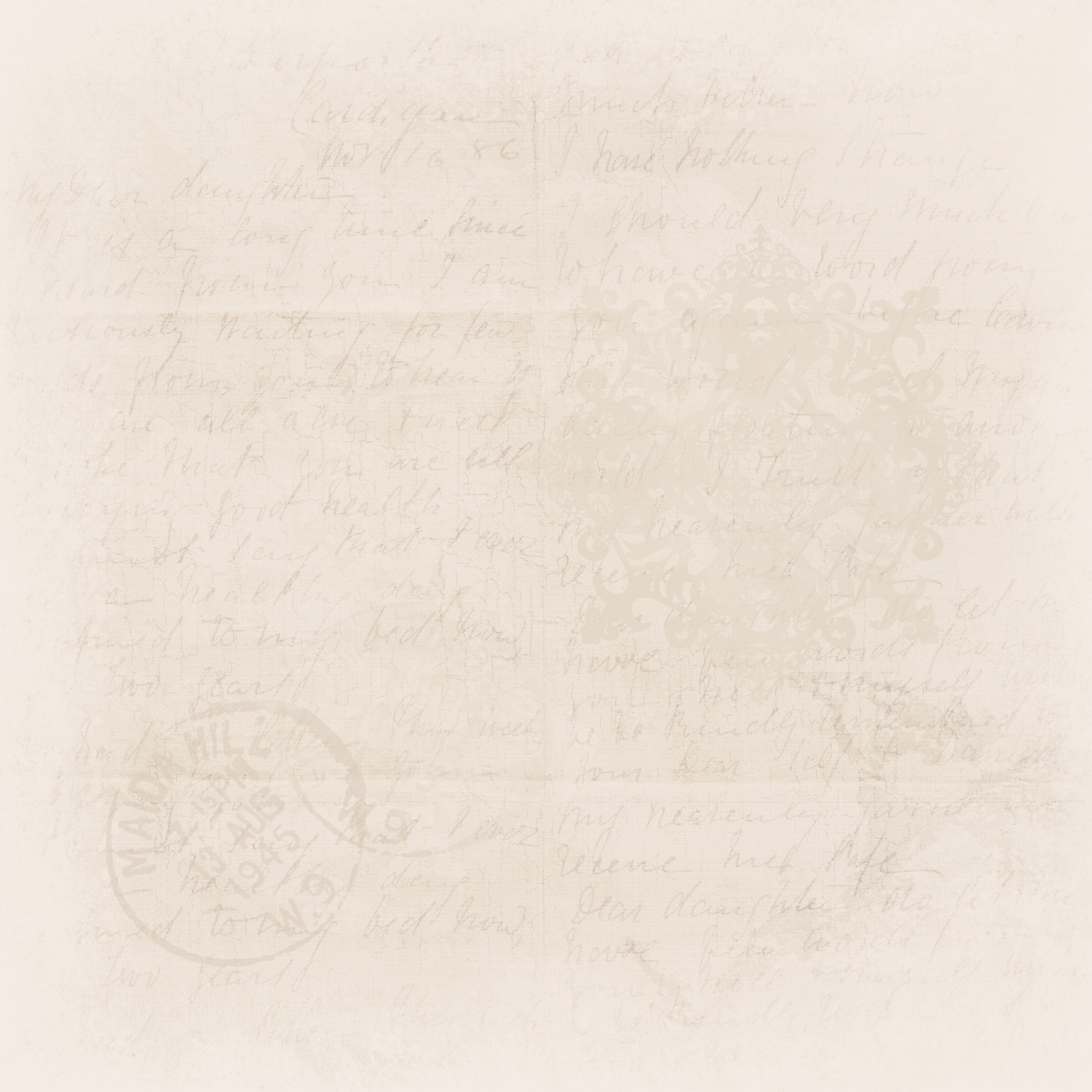 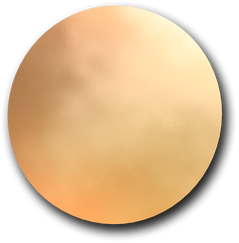 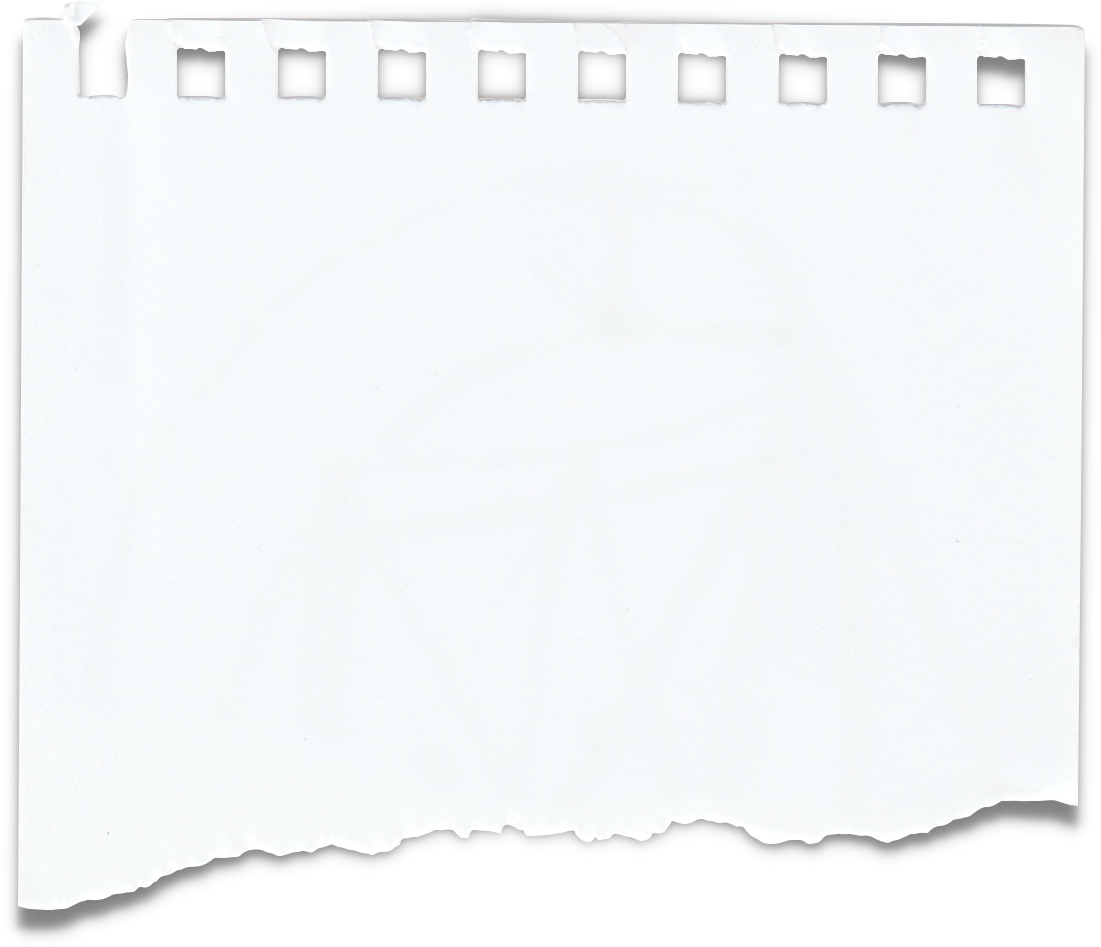 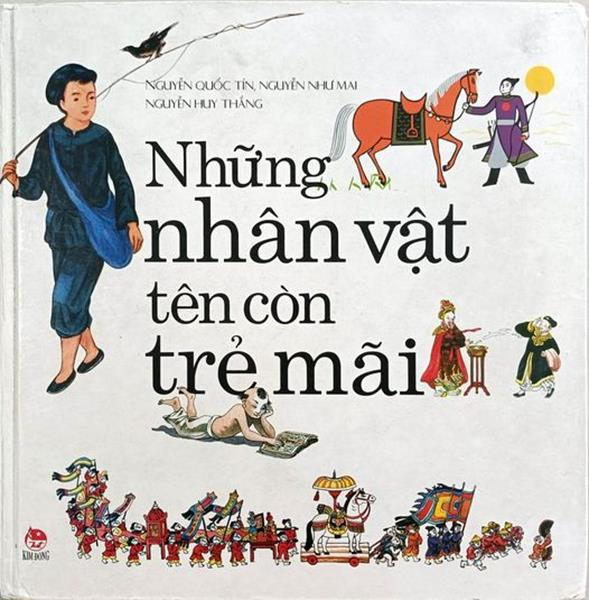 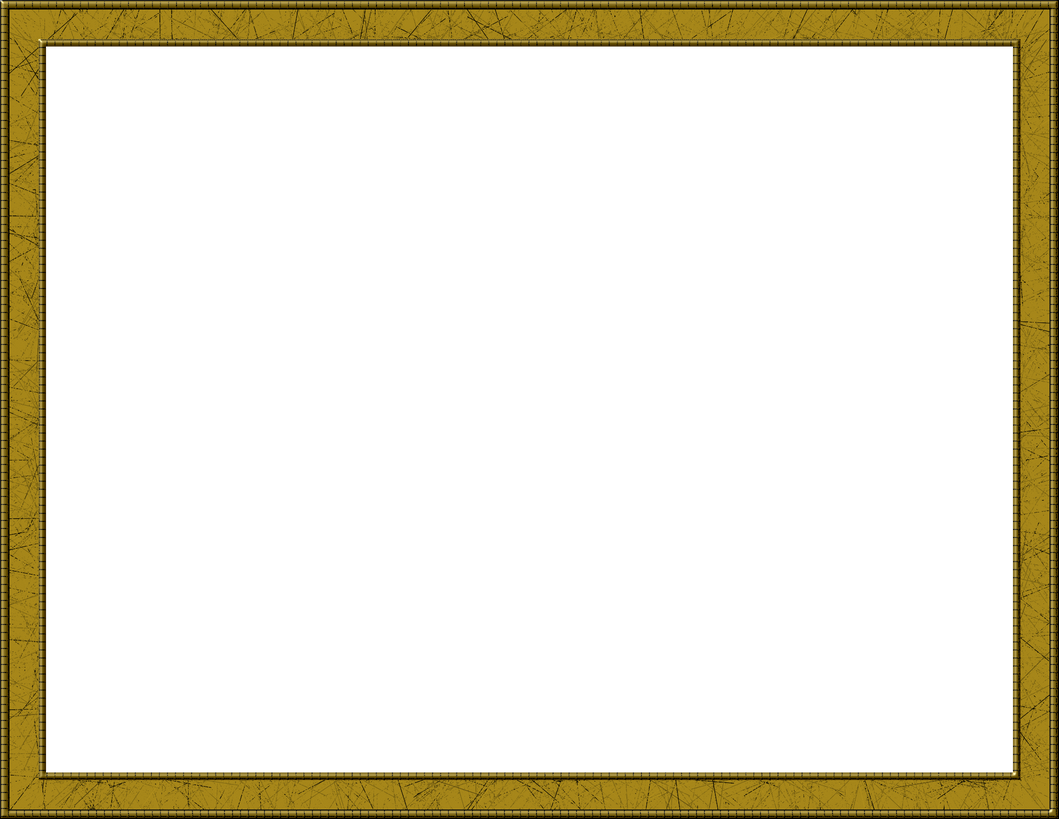 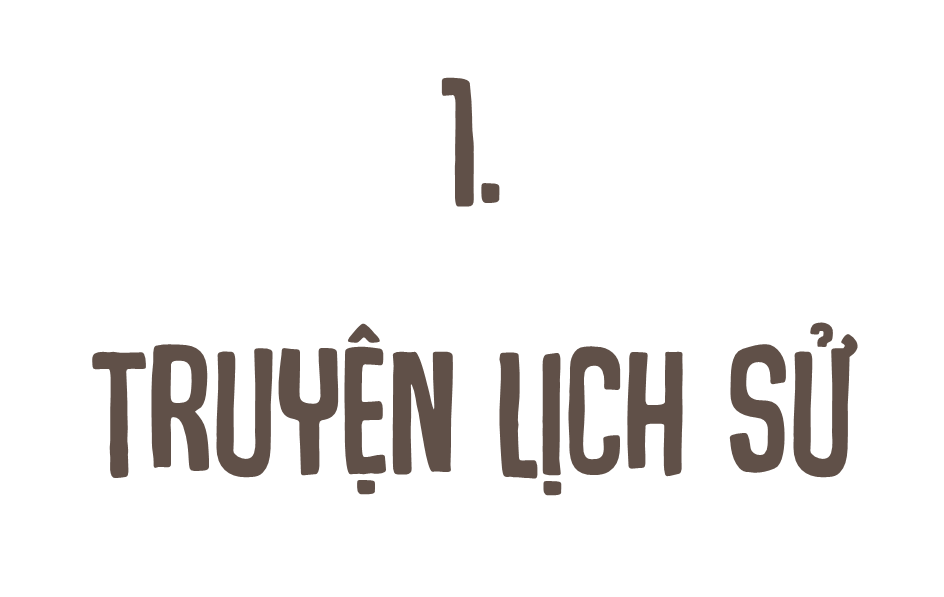 HOÀN THÀNH PHT SỐ 1nhóm 1
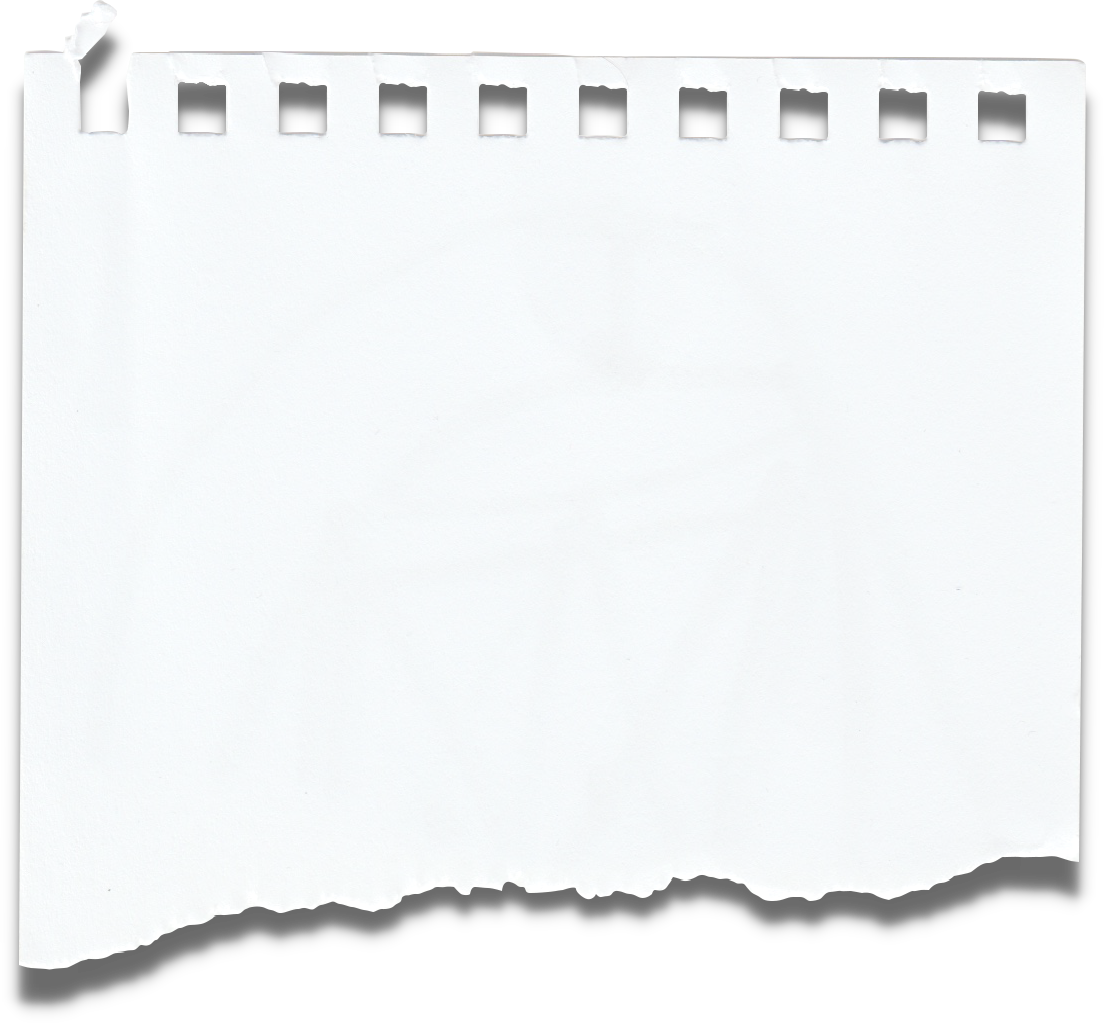 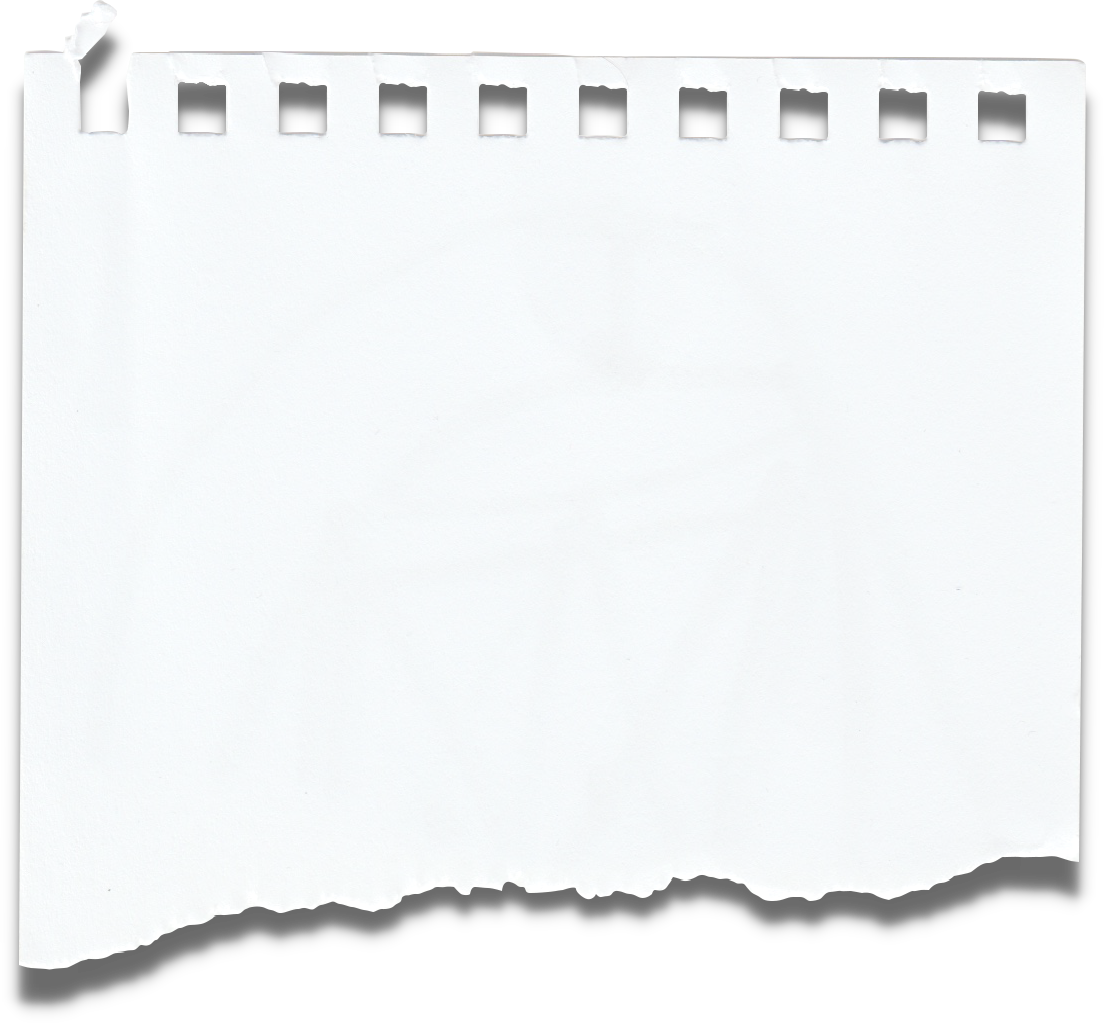 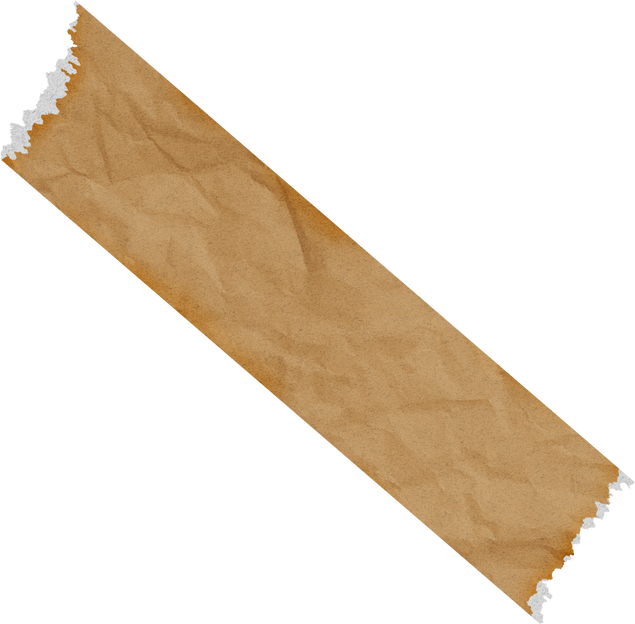 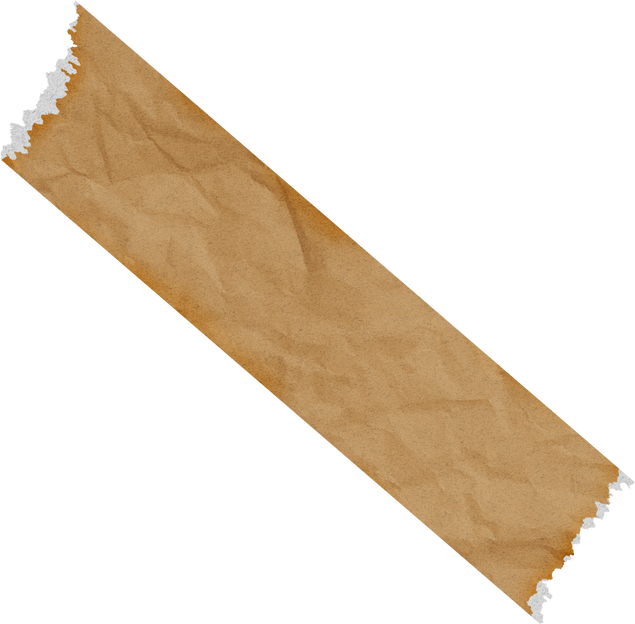 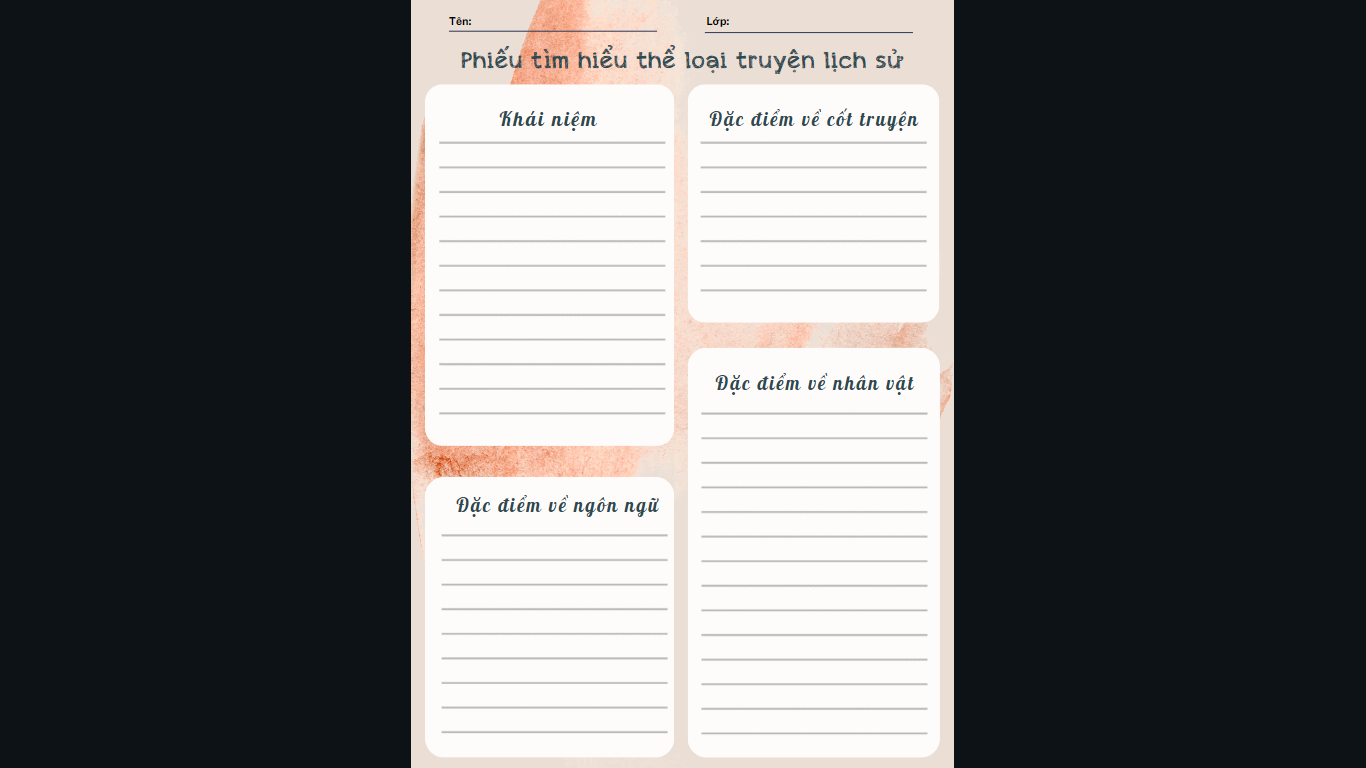 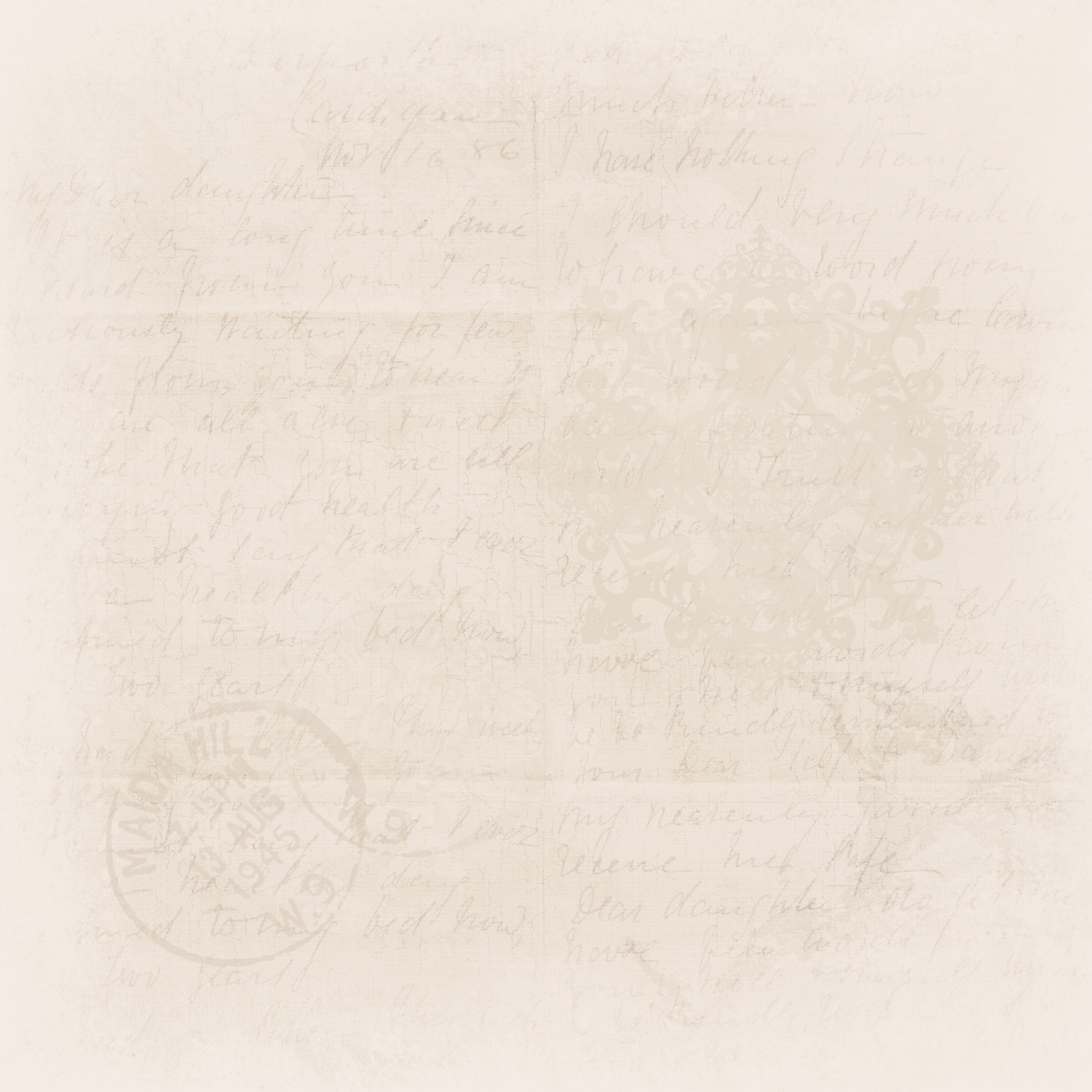 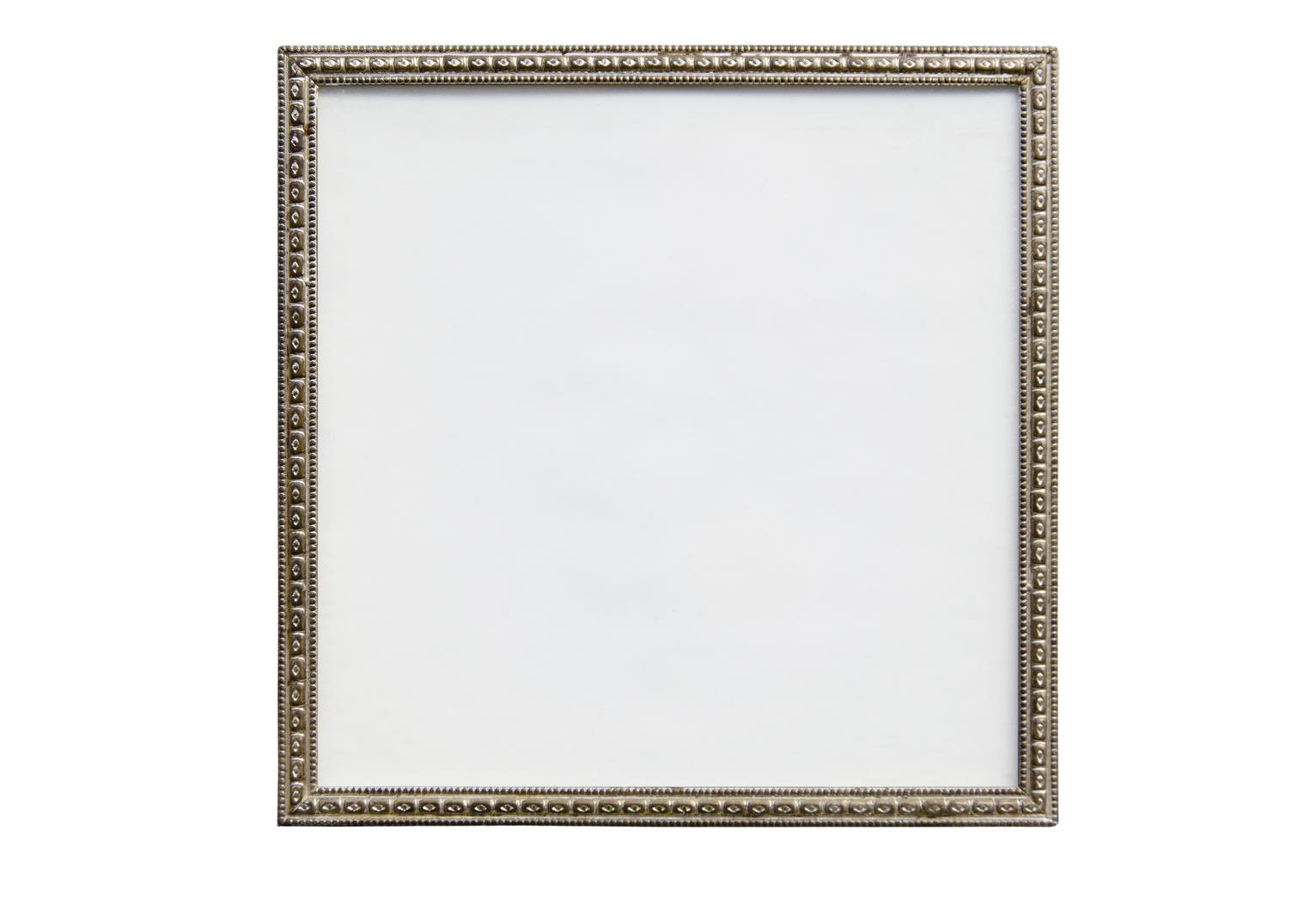 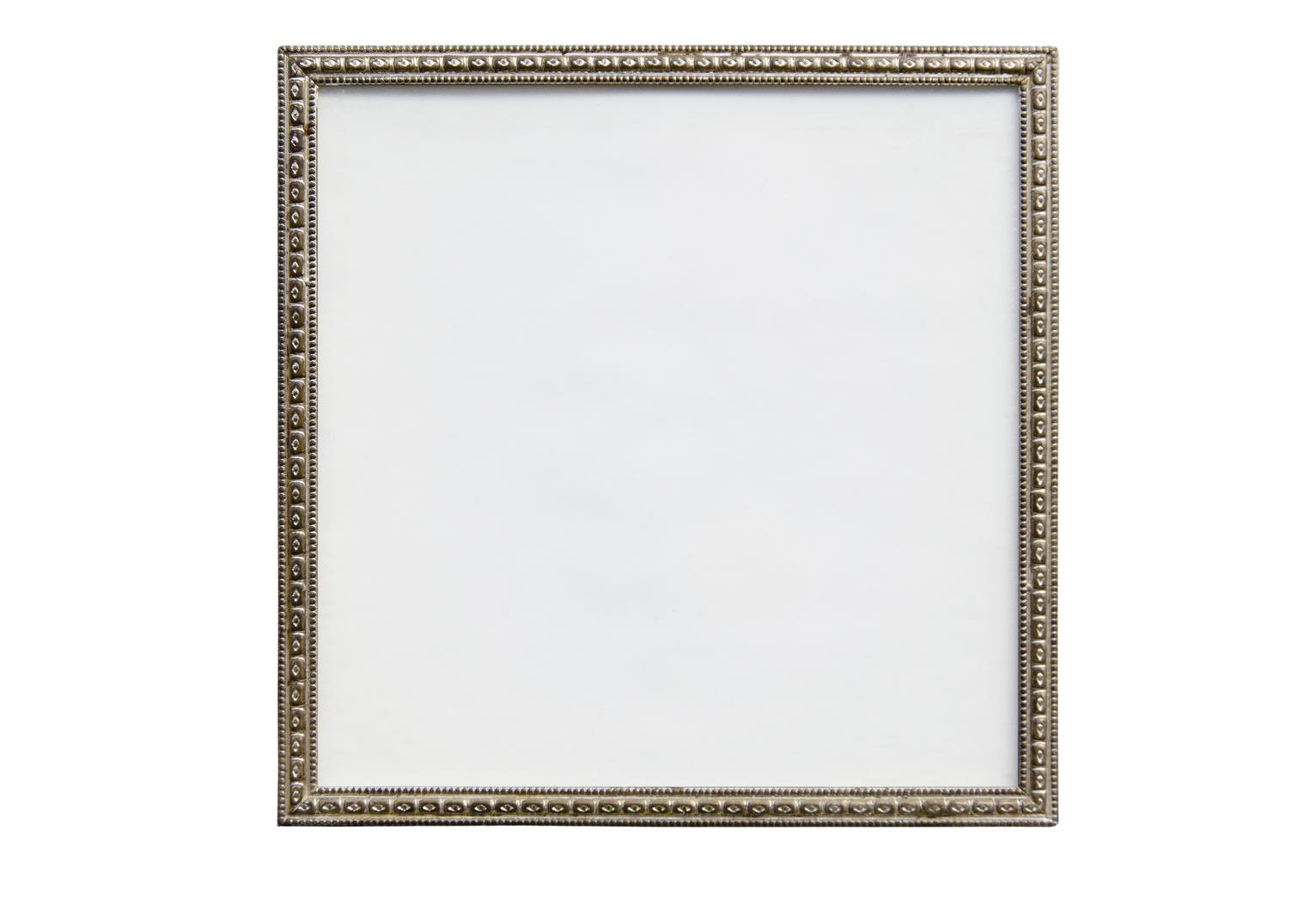 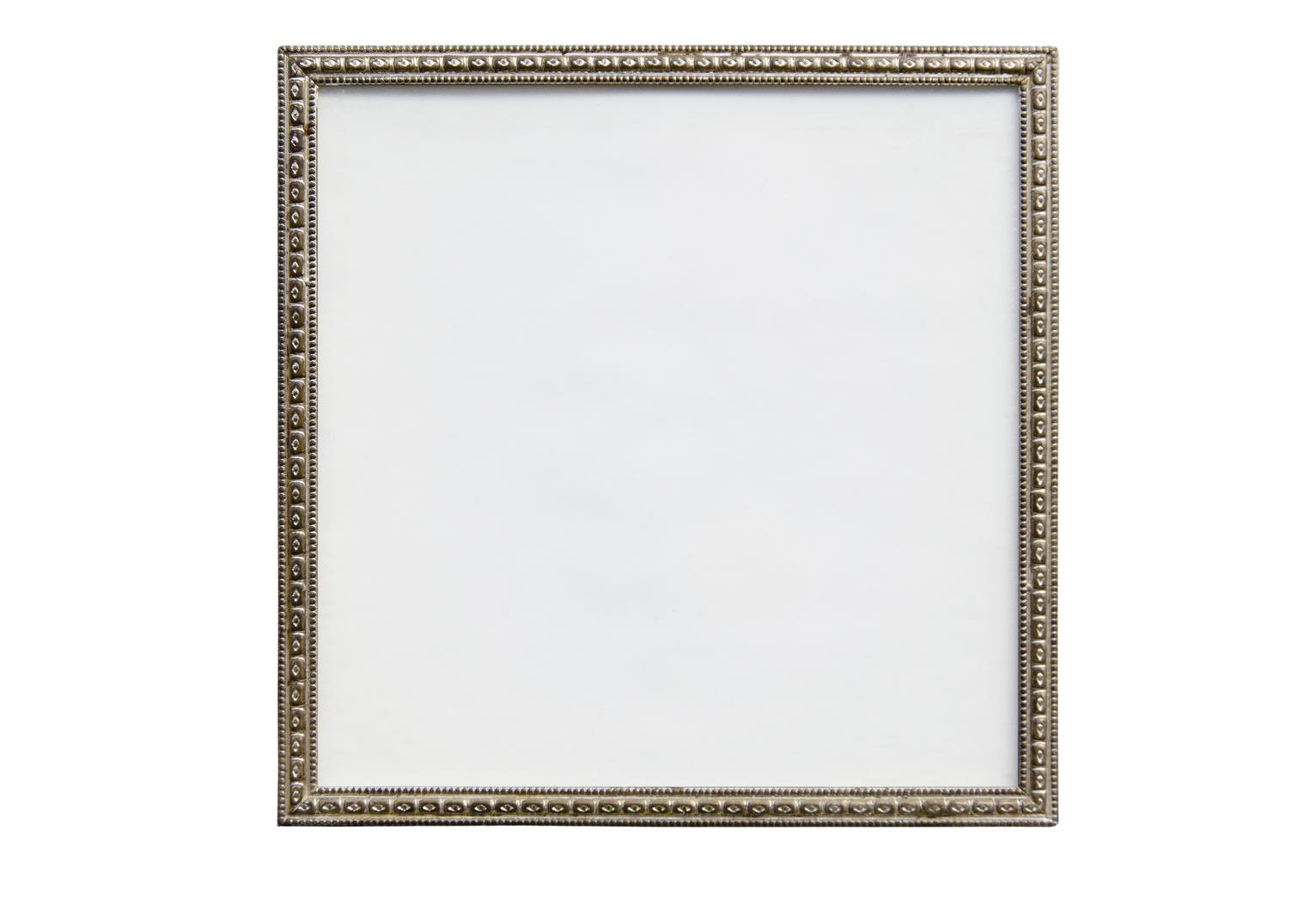 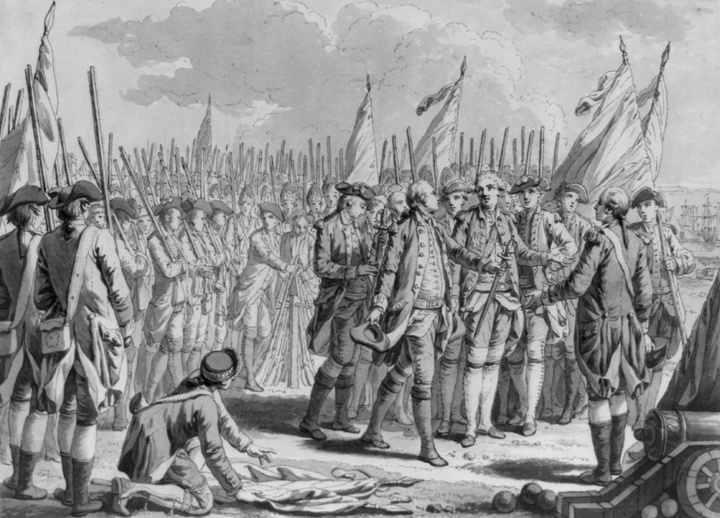 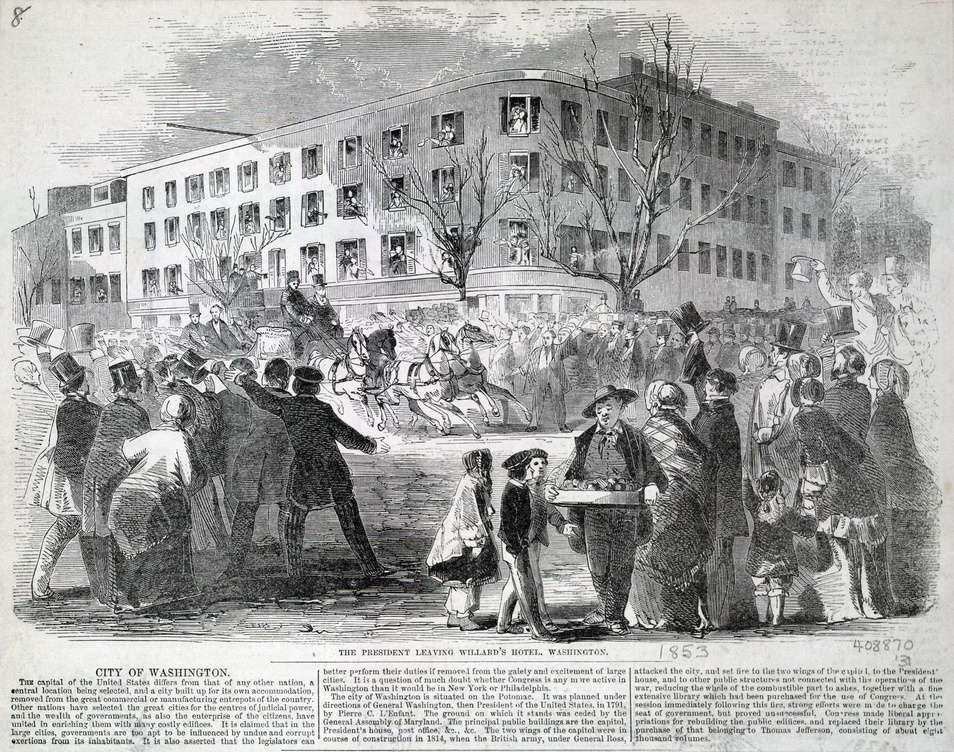 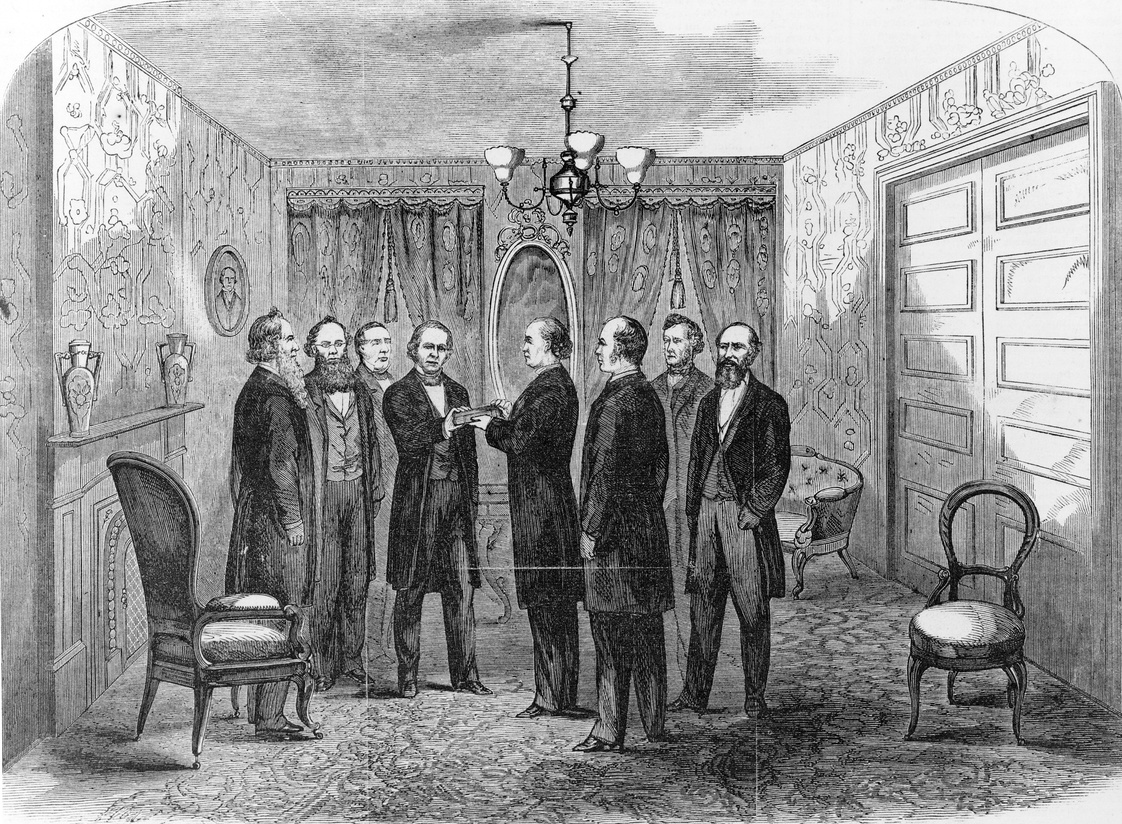 Historical event 1
Historical event 2
Historical event 3
Lorem ipsum dolor sit amet, consectetur adipiscing elit. Vivamus quis ultrices felis. Fusce sapien nunc, posuere at mauris sed, sagittis luctus erat. Integer sollicitudin pellentesque dolor ac suscipit.
Lorem ipsum dolor sit amet, consectetur adipiscing elit. Vivamus quis ultrices felis. Fusce sapien nunc, posuere at mauris sed, sagittis luctus erat. Integer sollicitudin pellentesque dolor ac suscipit.
Lorem ipsum dolor sit amet, consectetur adipiscing elit. Vivamus quis ultrices felis. Fusce sapien nunc, posuere at mauris sed, sagittis luctus erat. Integer sollicitudin pellentesque dolor ac suscipit.
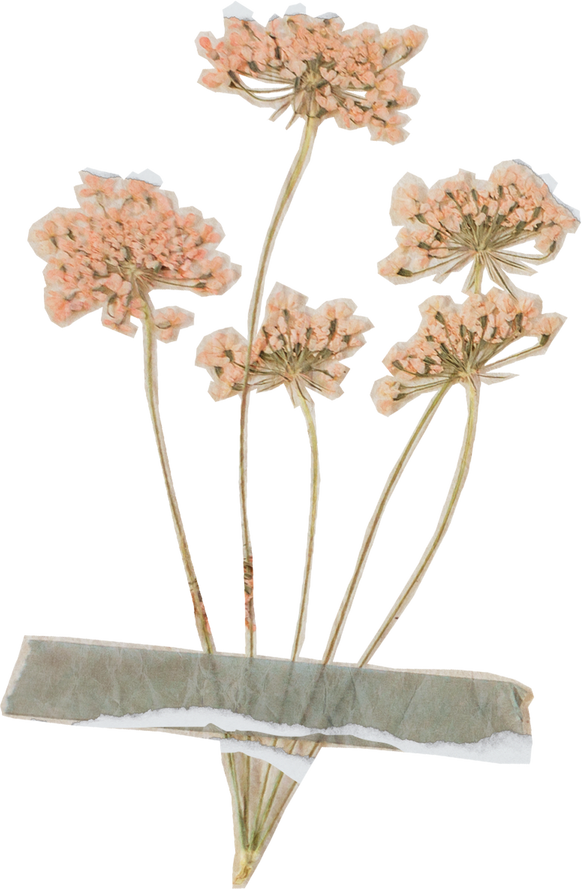 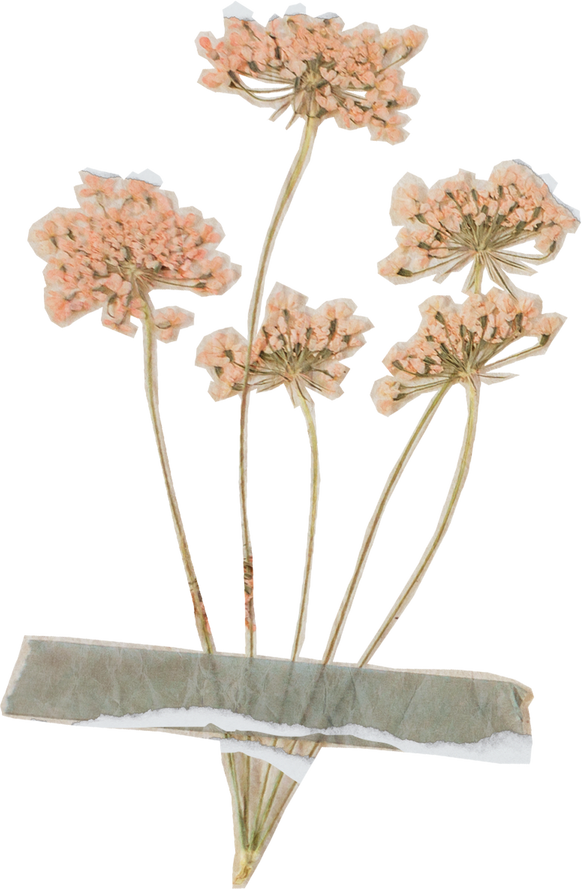 [Speaker Notes: Giáo án của Thảo Nguyên 0979818956]
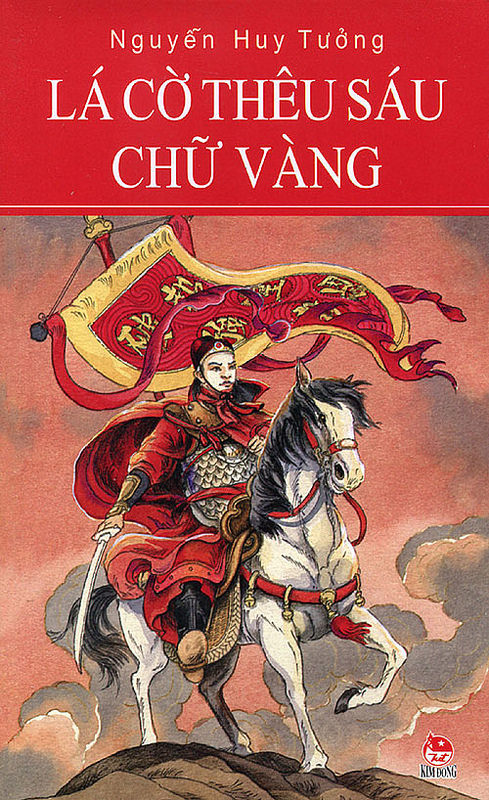 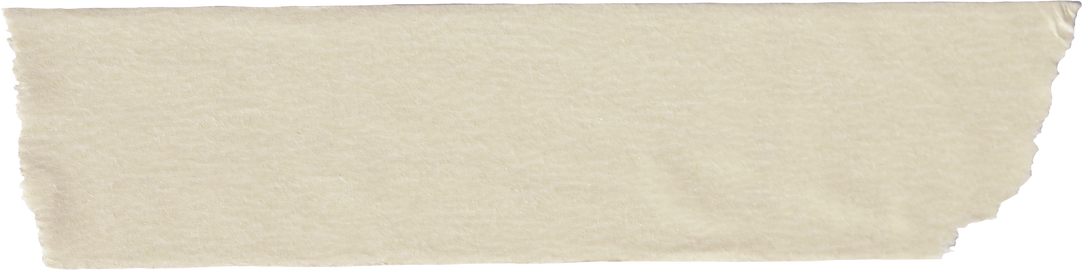 a. Khái niệm truyện lịch sử
- Truyện lịch sử là tác phẩm truyện tái hiện những sự kiện, nhân vật ở một thời kì, một giai đoạn lịch sử cụ thể.
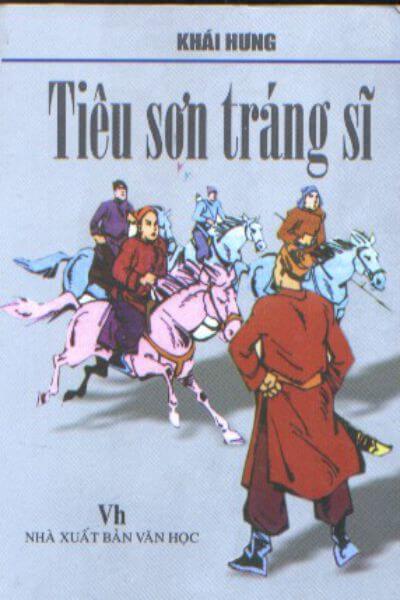 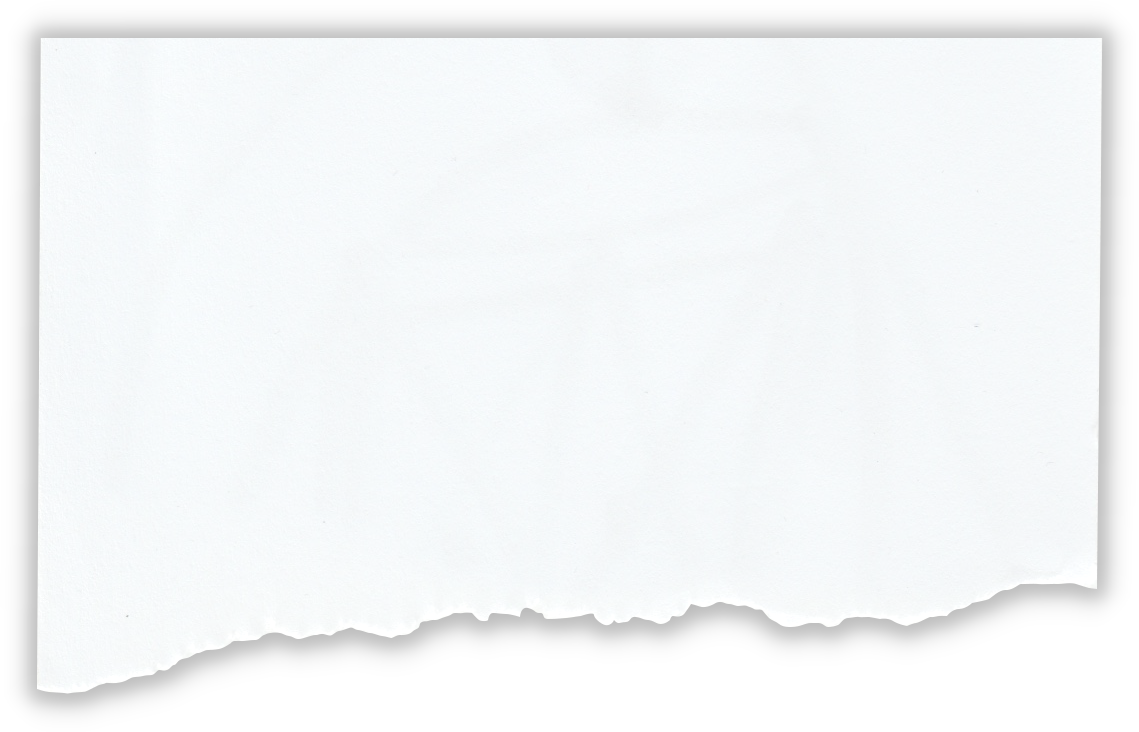 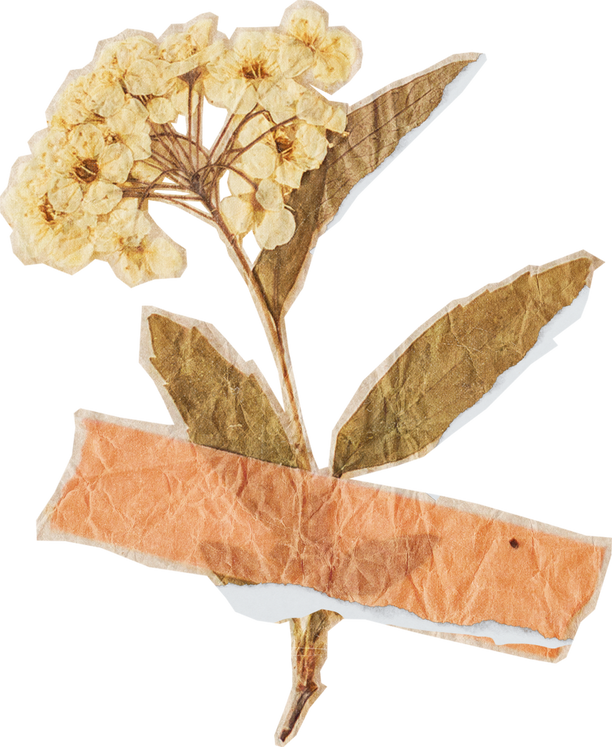 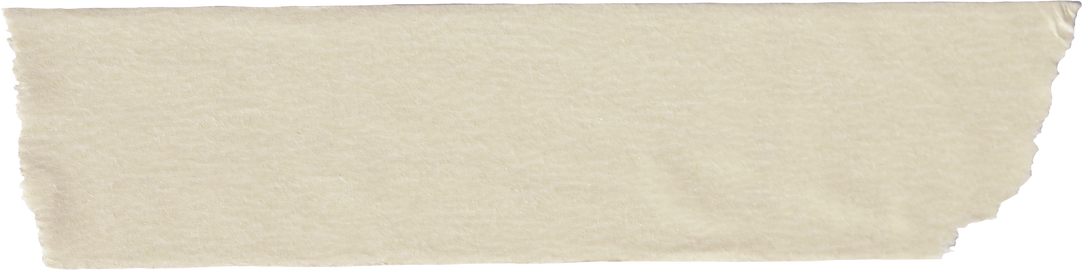 b. Cốt truyện của truyện lịch sử
- Cốt truyện của truyện lịch sử thường được xây dựng trên cơ sở các sự kiện đã xảy ra.
- Nhà văn tái tạo, hư cấu, sắp xếp theo ý đồ nghệ thuật của mình nhằm thể hiện một chủ đề, tư tưởng nào đó.
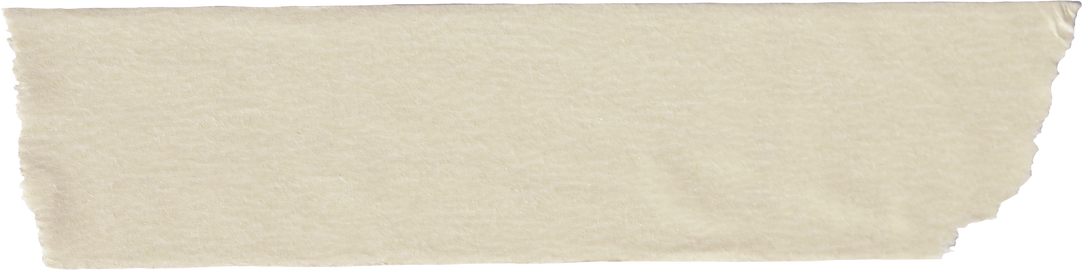 c. Nhân vật trong truyện lịch sử
- Thế giới nhân vật trong truyện lịch sử cũng phong phú như trong cuộc đời thực.
- Việc chọn kiểu nhân vật nào để miêu tả trong truyện là dụng ý nghệ thuật riêng của nhà văn.
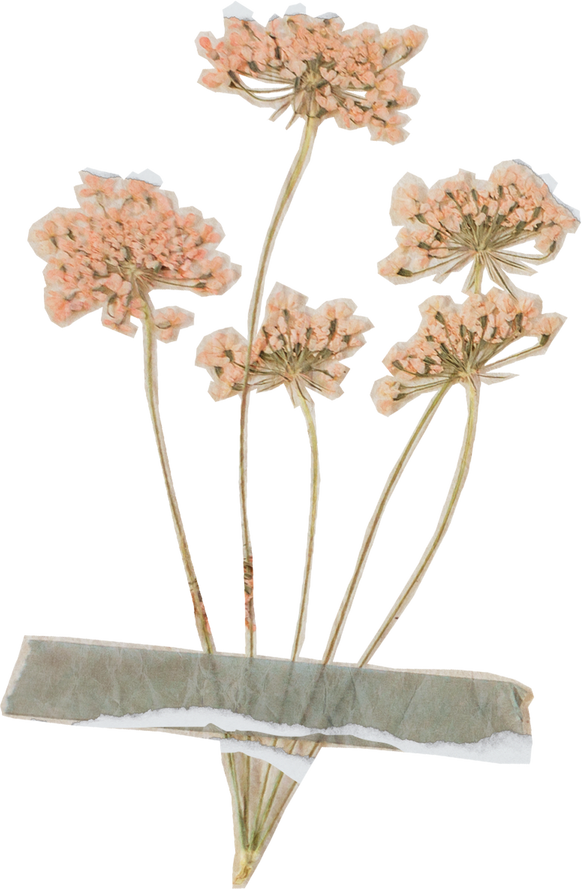 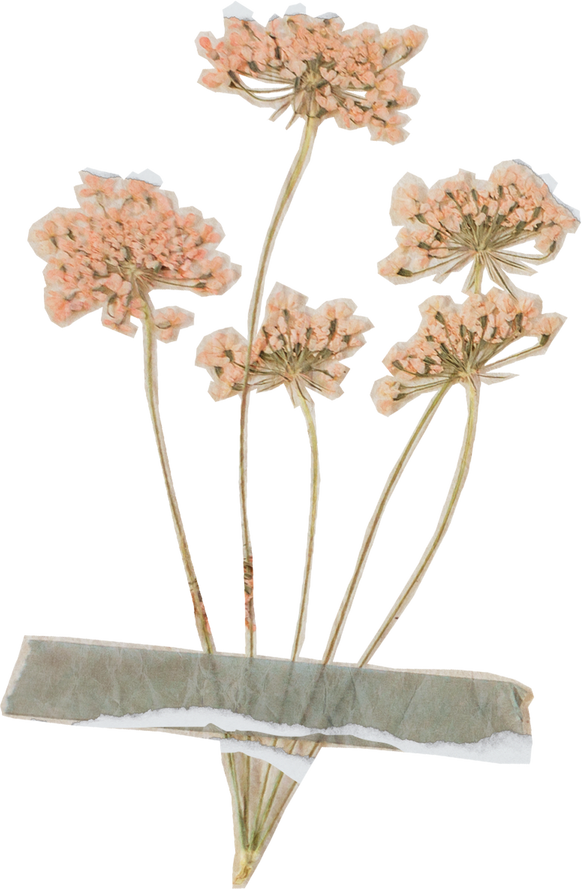 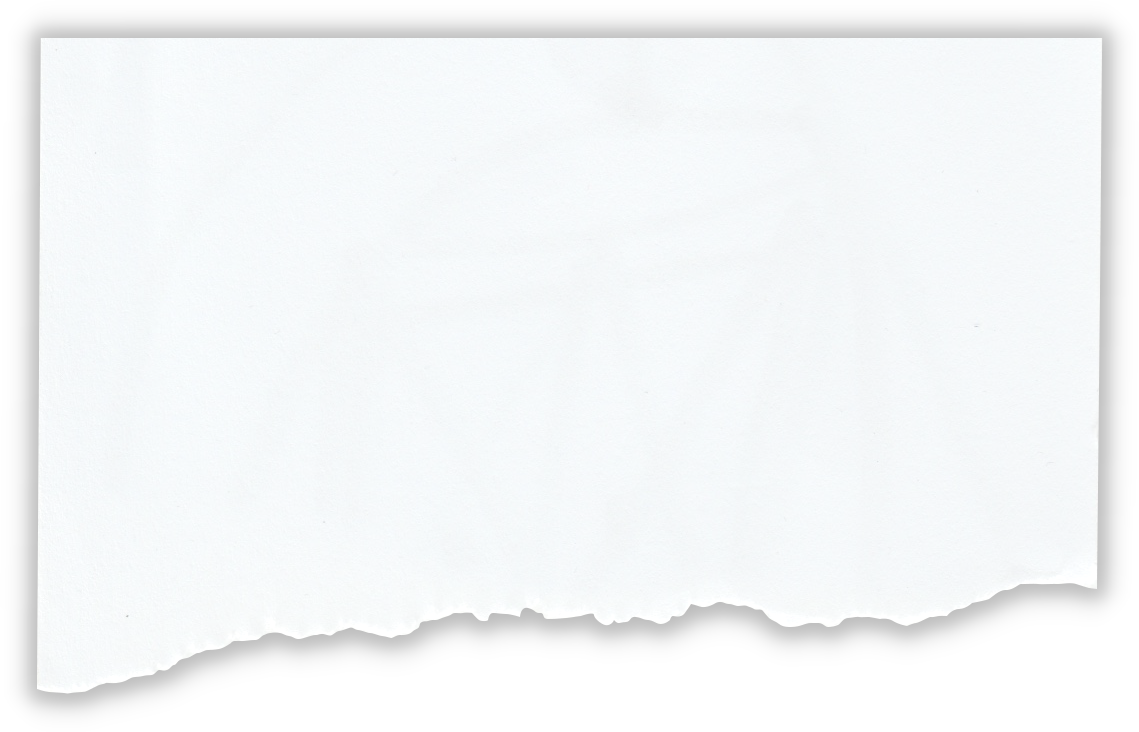 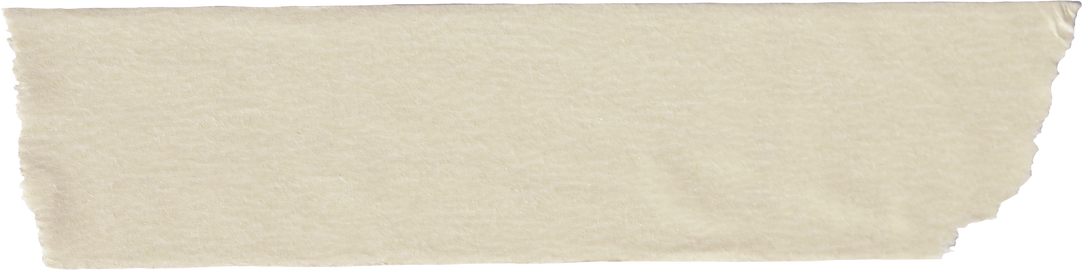 c. Nhân vật trong truyện lịch sử
Kiểu nhân vật
Vua chúa
Anh hùng
Danh nhân
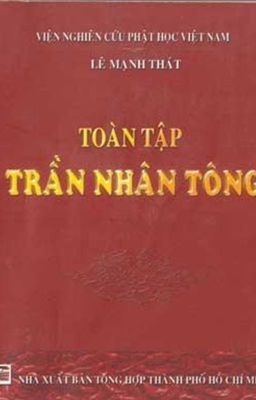 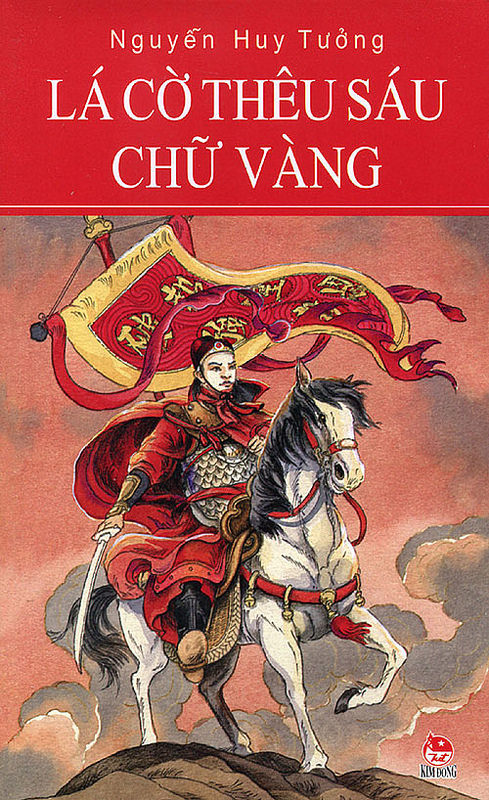 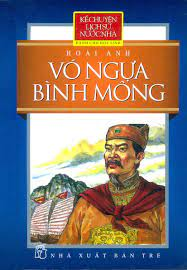 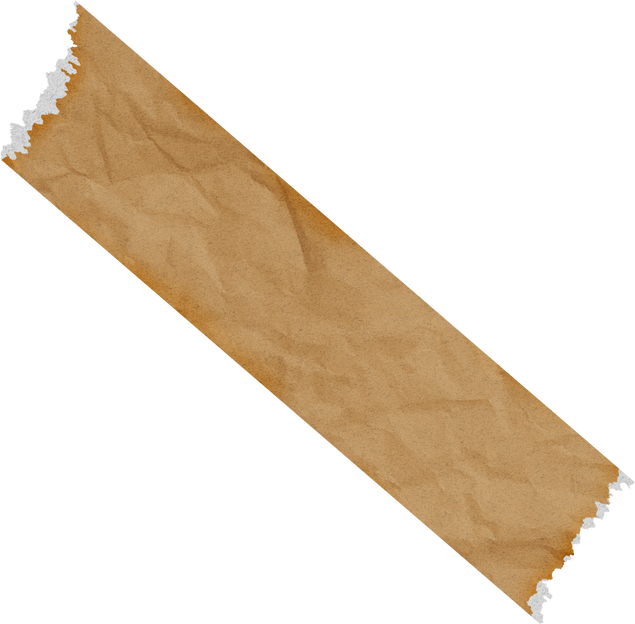 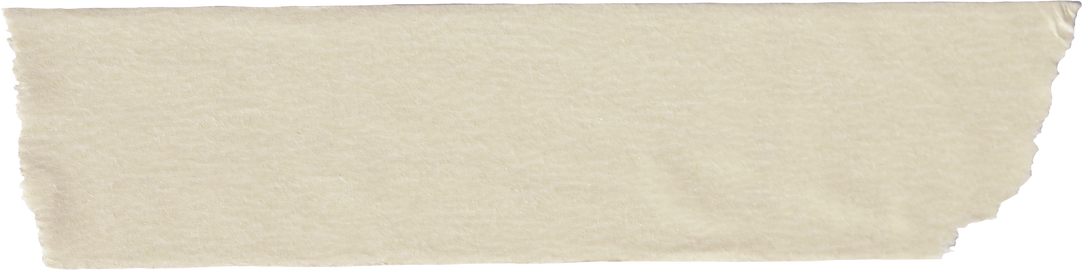 d. Ngôn ngữ trong truyện lịch sử
- Dù viết bằng văn xuôi hay văn vần, truyện ngắn hay tiểu thuyết, ngôn ngữ trong truyện lịch sử, nhất là ngôn ngữ nhân vật, phải phù hợp với thời đại được miêu tả, thể hiện vị thế xã hội, tính cách riêng của từng đối tượng.
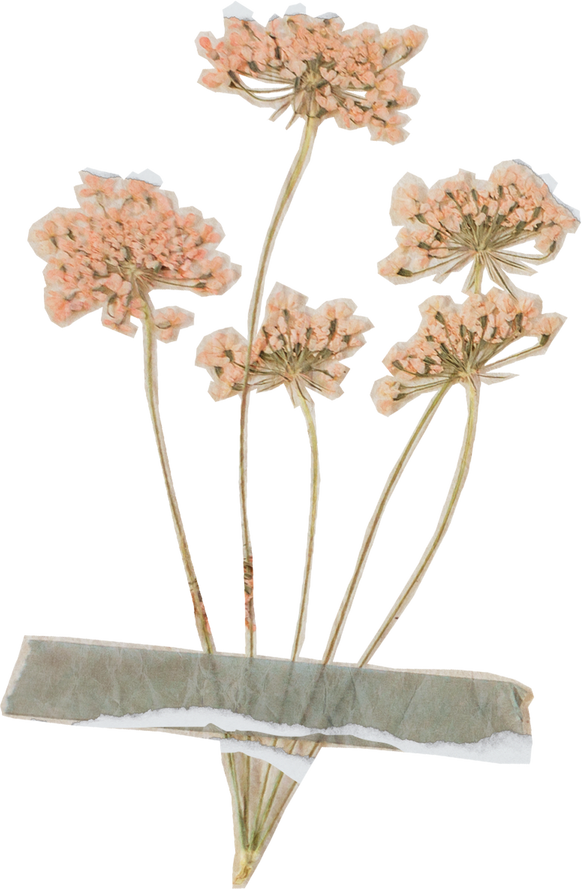 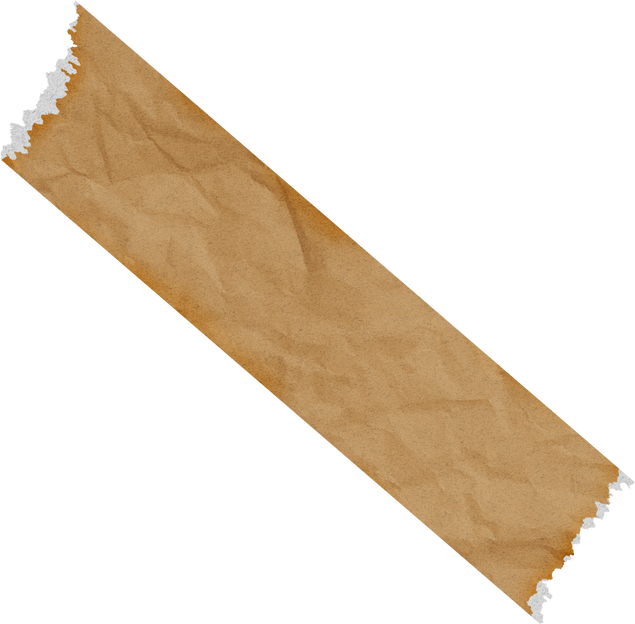 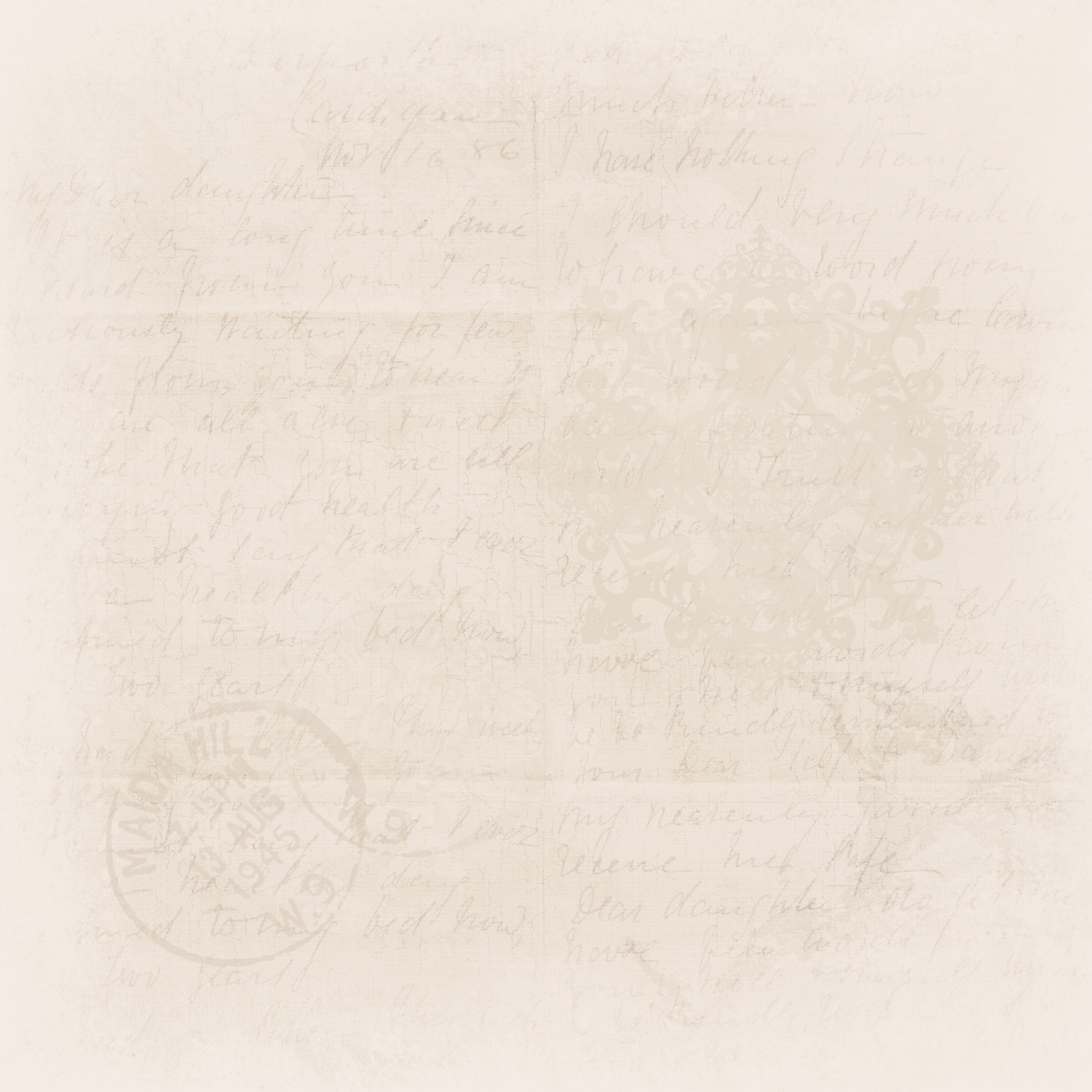 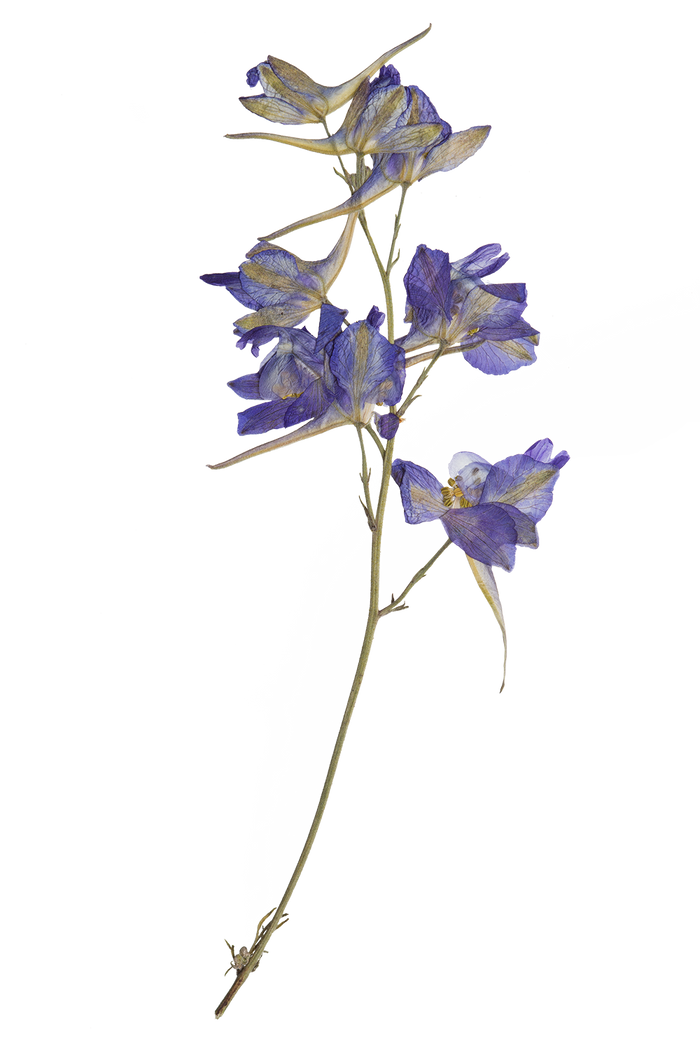 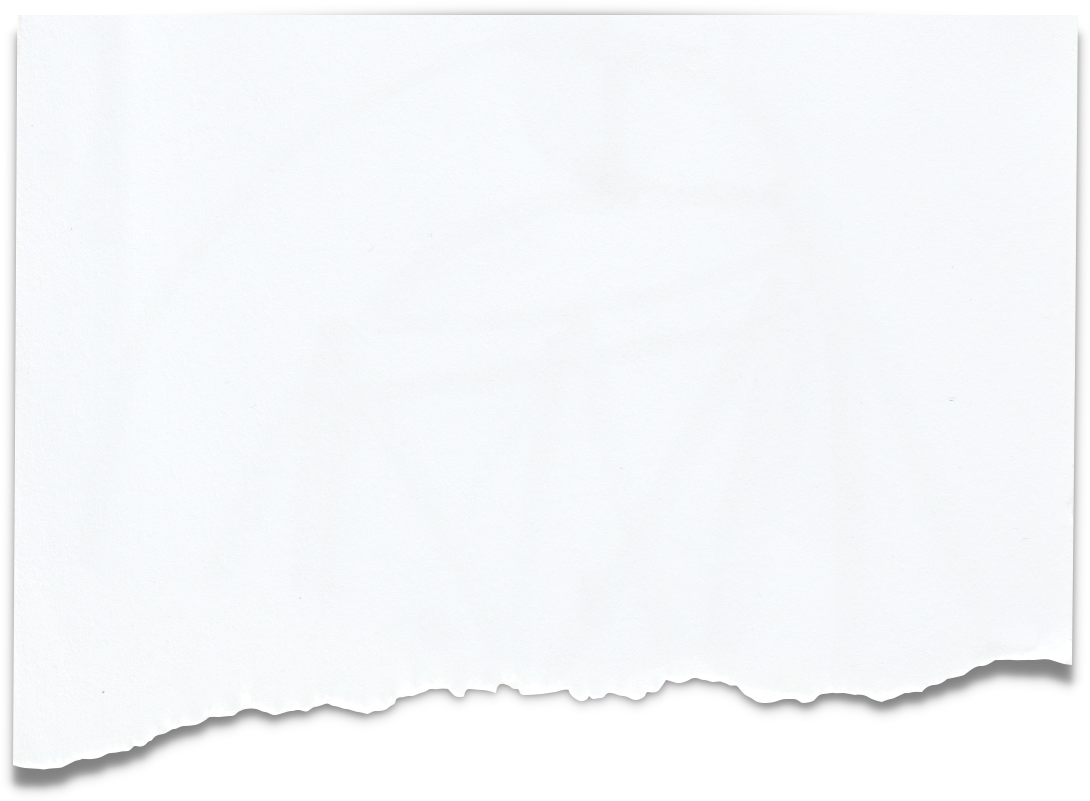 2. Thơ Đường luật
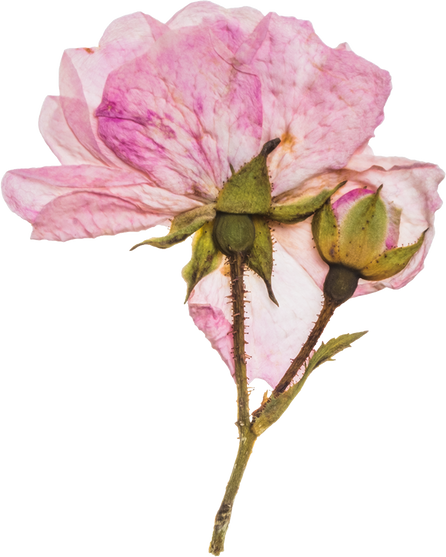 Hoàn thành phiếu học tập số 2
                      Nhóm 2
a. Xuất xứ
Xuất hiện từ thời nhà Đường (Trung Quốc).
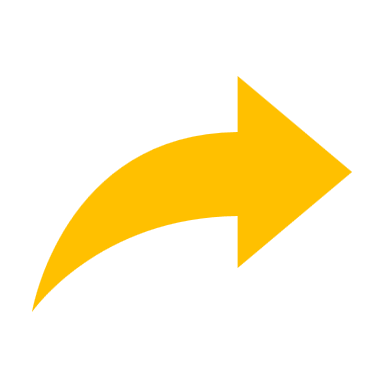 b. Thể thơ chính
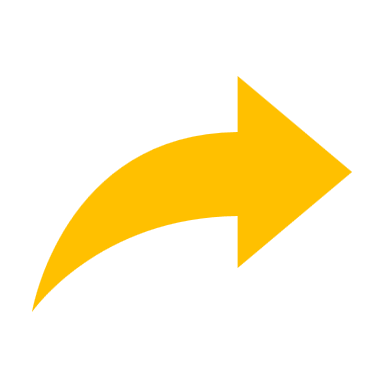 Bát cú Đường luật
Tứ tuyệt Đường luật
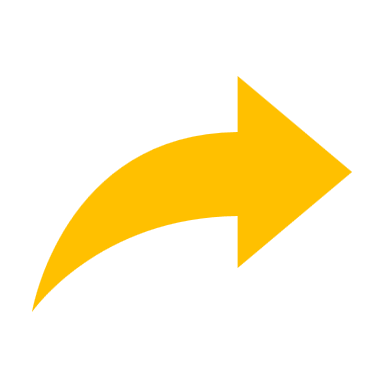 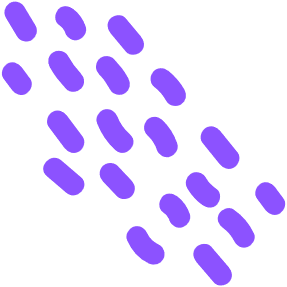 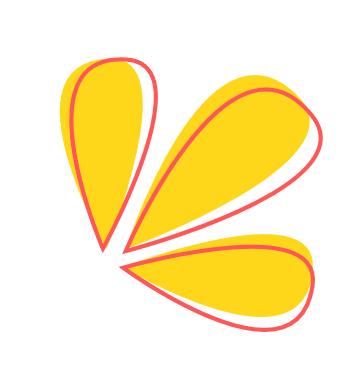 c. Đặc điểm nghệ thuật
Quy định nghiêm ngặt về hoà thanh, về niêm, đối, vần và nhịp.
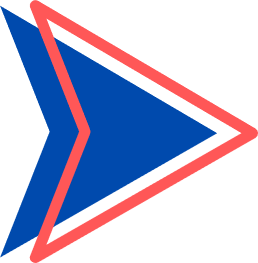 Ngôn ngữ: cô đọng, hàm súc.
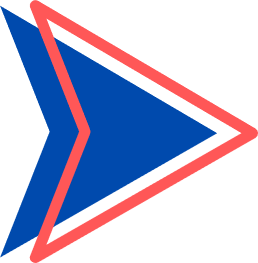 Bút pháp: tả cảnh ngụ tình; lấy động tả tĩnh, lấy điểm tả diện,...
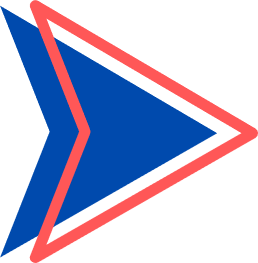 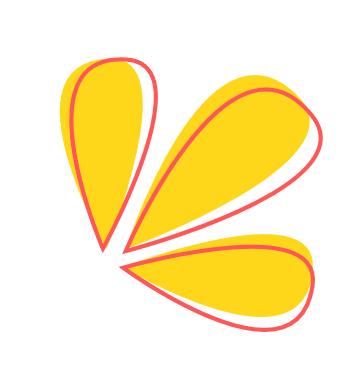 d. Đặc điểm nội dung
Thể hiện tâm sự, cảm xúc của tác giả về thiên nhiên, thời cuộc, thân phận con người.
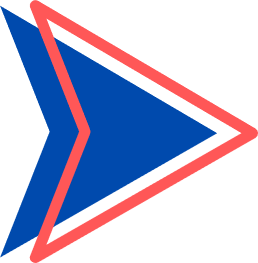 Ý thơ thường gắn với mối quan hệ giữa cảnh và tình, tĩnh và động, thời gian và không gian, quá khứ và hiện tại, hữu hạn và vô hạn,...
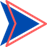 Sơ đồ bài thơ thất ngôn bát cú theo luật bằng
Sơ đồ bài thơ thất ngôn bát cú theo luật trắc
KHÁI QUÁT KIẾN THỨC CÁC VĂN BẢN truyện lịch sửNhóm 3
KHÁI QUÁT KIẾN THỨC CÁC VĂN BẢN THƠ ĐƯỜNGNhóm 4
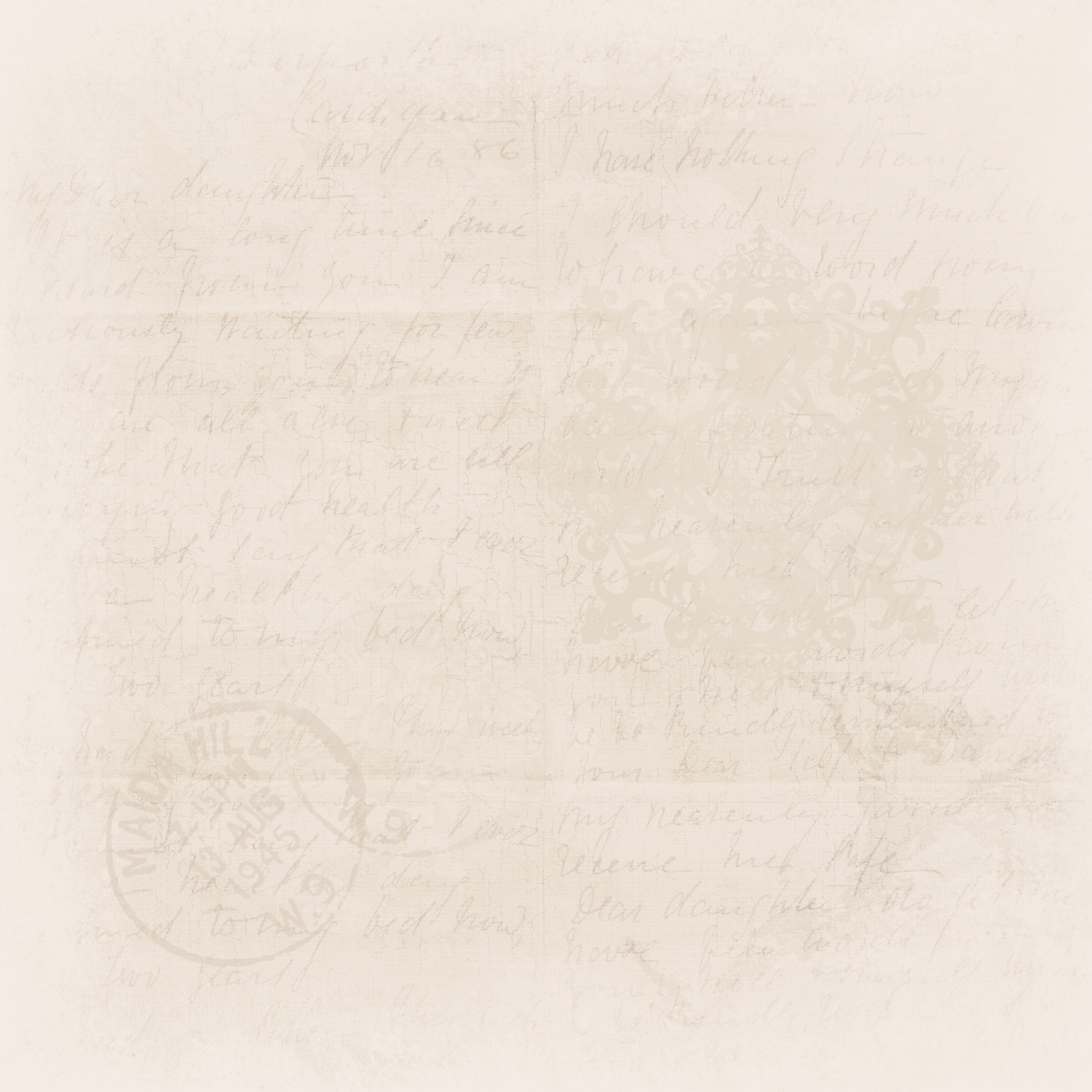 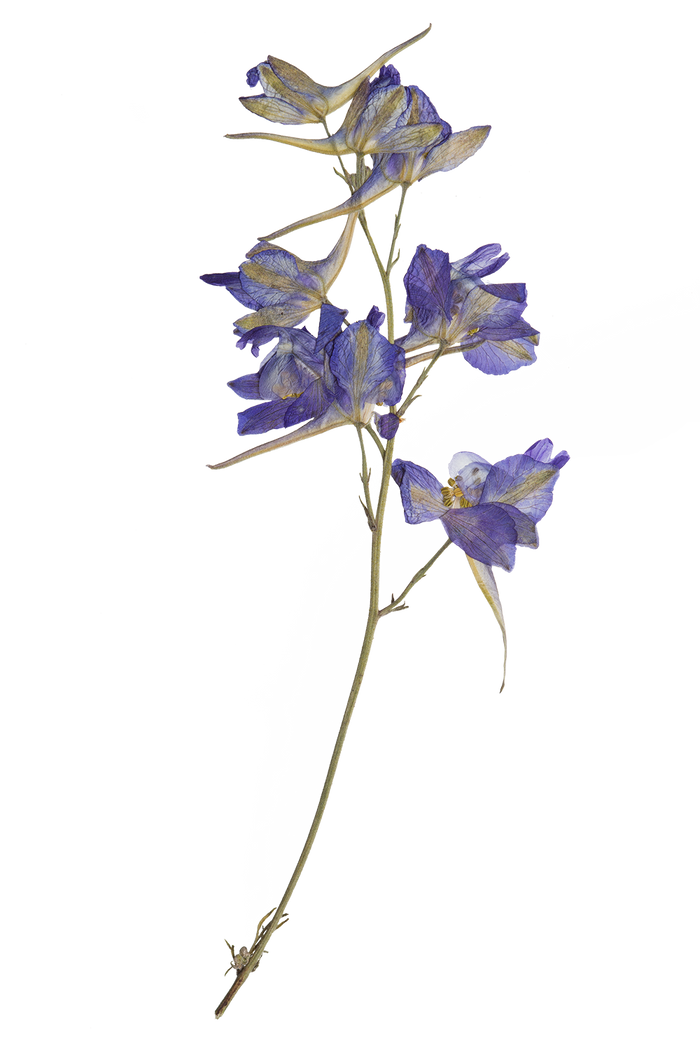 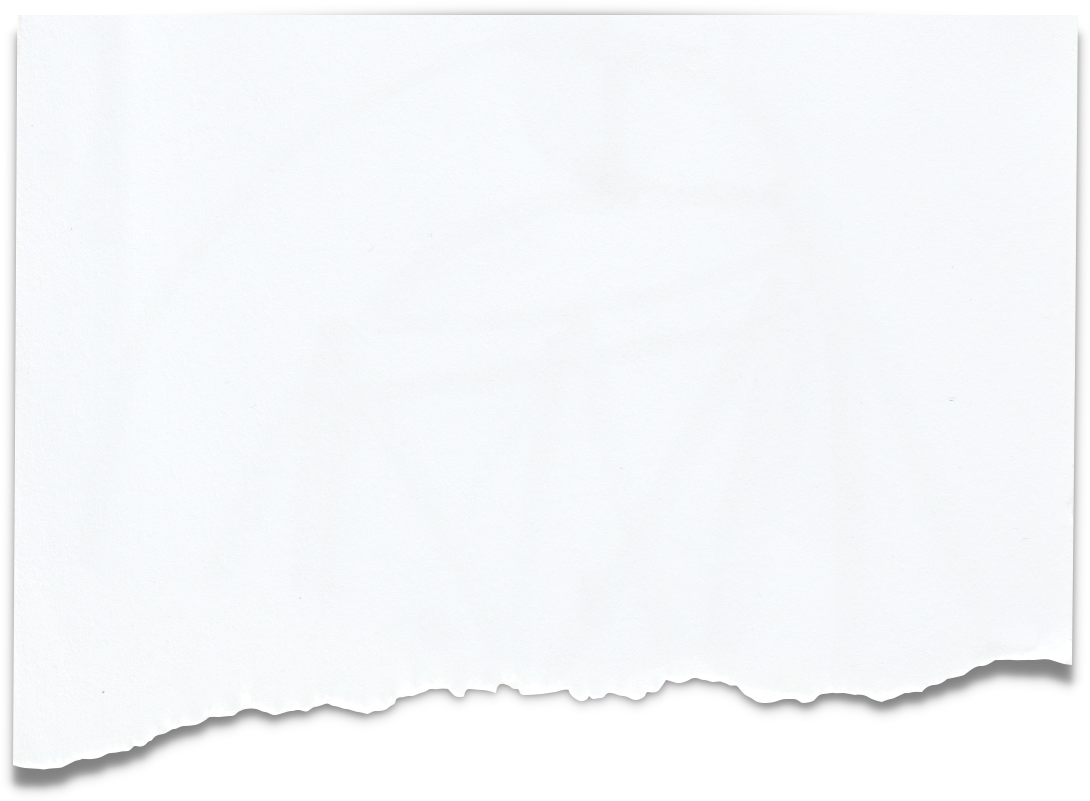 II. Thực hành Tiếng Việt
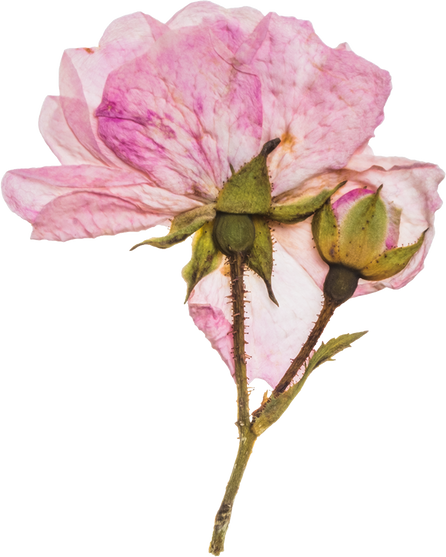 Kể tên các kiến thức Tiếng Việt đã học
NHÓM 1: Hoàn thành pht về  từ địa phương nhóm 2: Hoàn thành pht về  biệt ngữ xã hộinhóm 3: Hoàn thành pht về  từ tượng hình, từ tượng thanhnhóm 4: Hoàn thành pht về  đảo ngữ
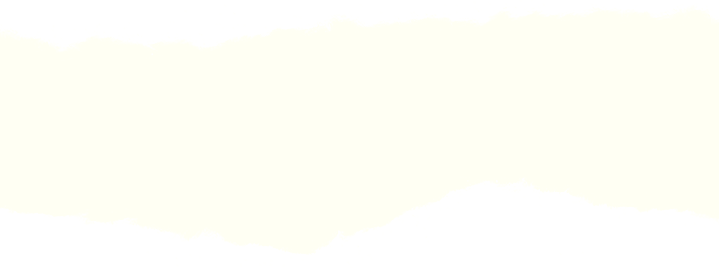 1. BIỆT NGỮ XÃ HỘI
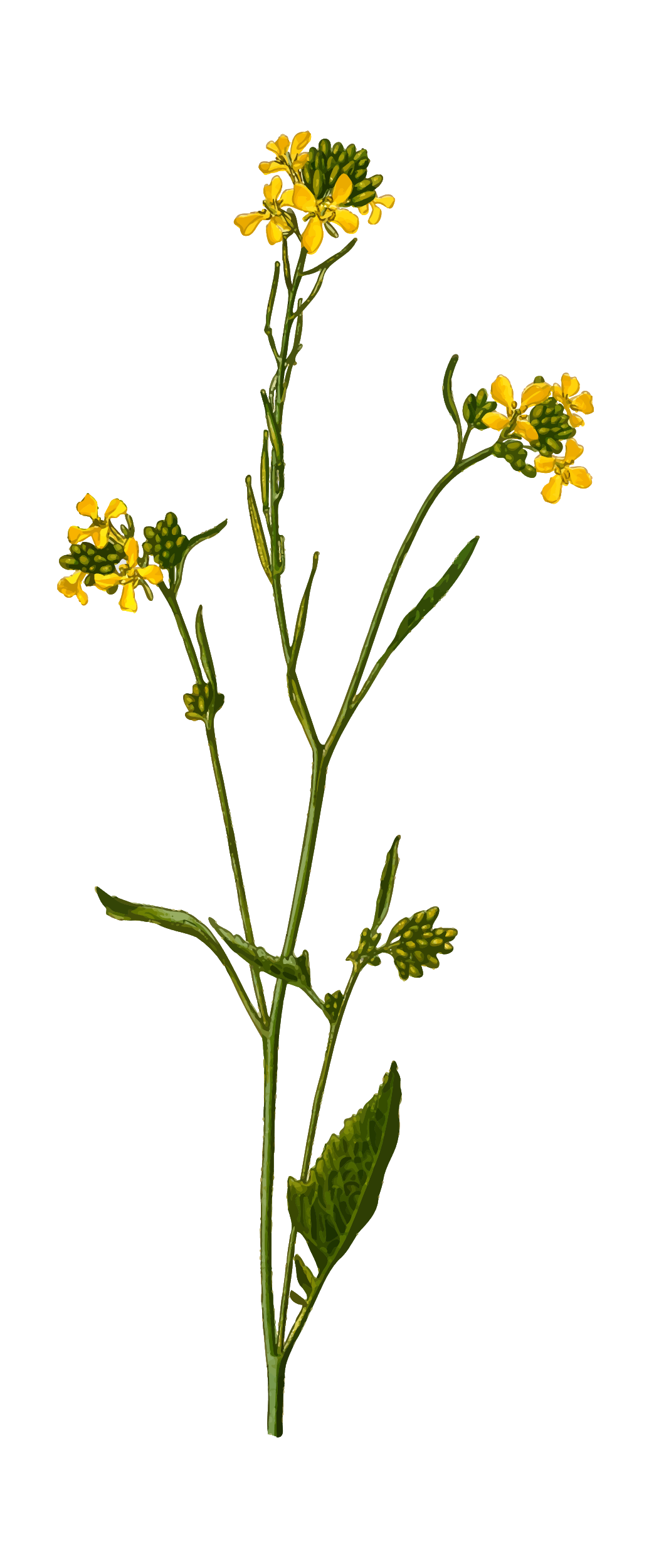 - Biệt ngữ xã hội là một bộ phận từ ngữ có đặc điểm riêng. Có khi đặc điểm riêng của biệt ngữ thể hiện ở ngữ âm.
Ví dụ:
Anh đây công tử không “vòm”
Ngày mai “kện rệp” biết “mòm” vào đâu.
(Nguyên Hồng, Bỉ vỏ)
 Cuốn Bỉ vỏ (NXB Dân Trí, 2011) chú thích: vòm là nhà, kện rệp là hết gạo, mòm là ăn. Kện rệp và mòm có hình thức ngữ âm hoàn toàn mới lạ, chưa gặp trong vốn từ chung của tiếng Việt.
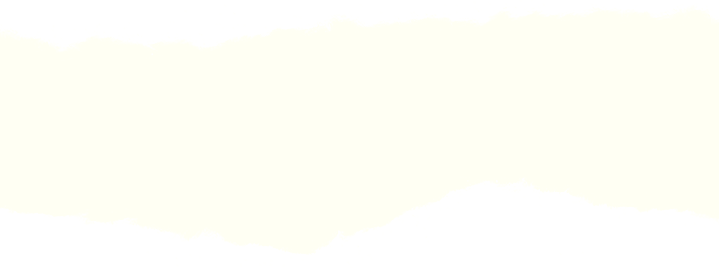 BÀI TẬP
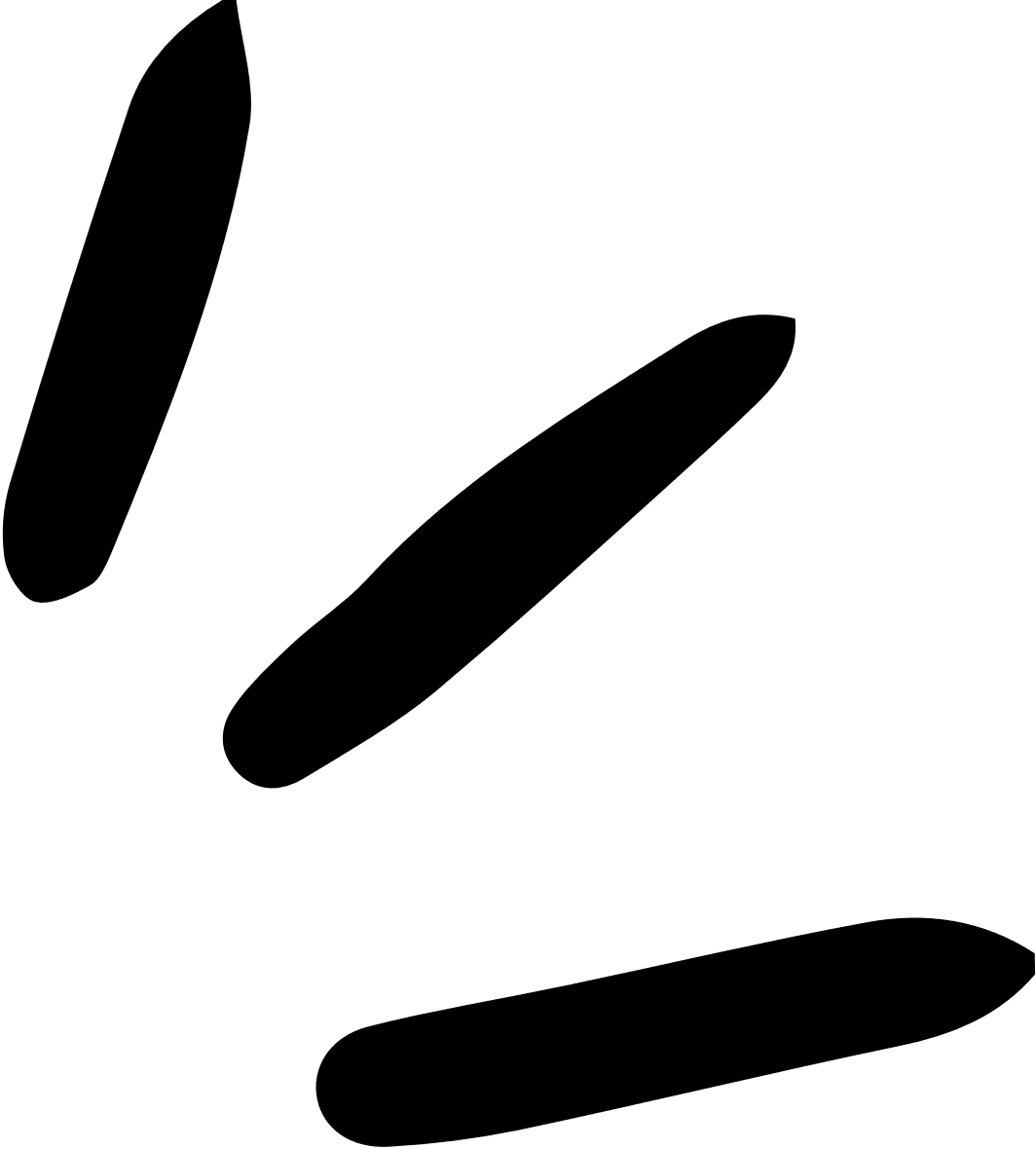 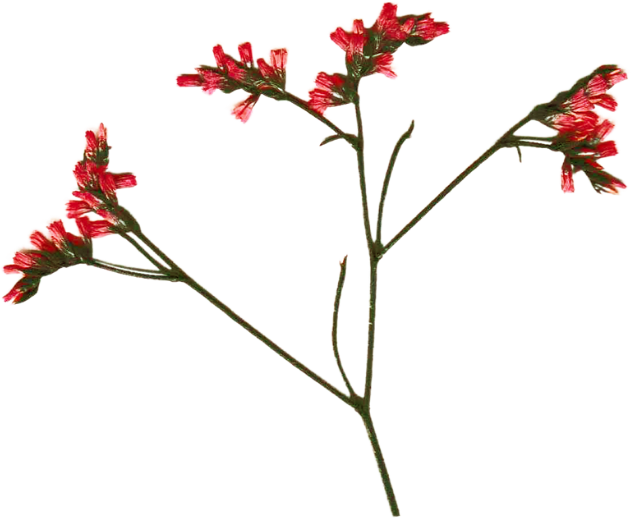 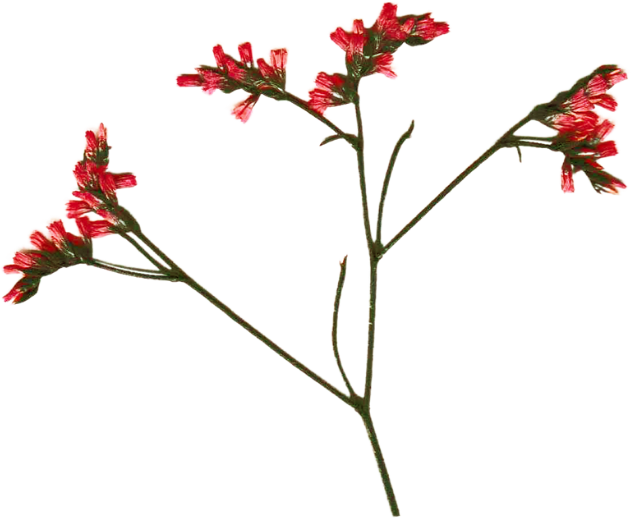 Chỉ ra biệt ngữ xã hội ở những câu sau và cho biết dựa vào đâu em khẳng định như vậy. Hãy giải thích các biệt ngữ đó.
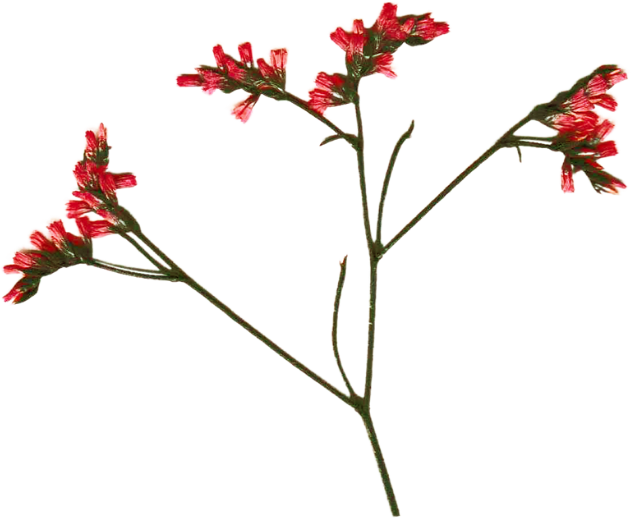 a. Năm lên sáu, cung thiếu nhi thành phố có cuộc tuyển “gà” khắp các trường tiểu học, tôi cũng được chọn gửi đến lớp năng khiếu.
(Ngô An Kha, Tìm mảnh ghép thiếu)
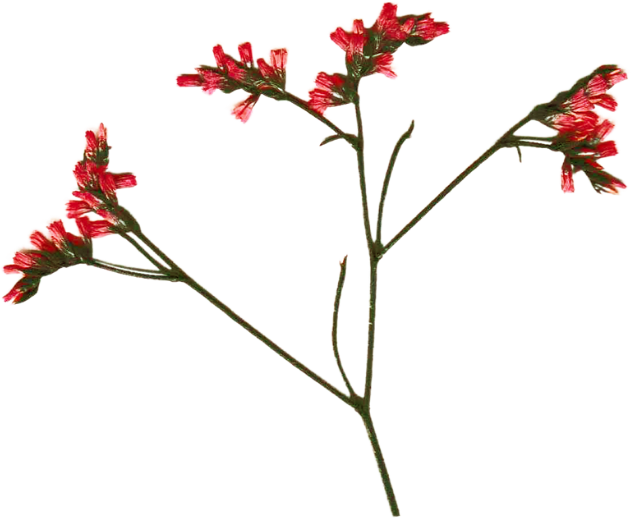 b. Ôn tập cẩn thận đi em. Em cứ “tủ” như vậy, không trúng đề thì nguy đấy.
[Speaker Notes: Giáo án của Thảo Nguyên 0979818956]
2. TỪ NGỮ ĐỊA PHƯƠNG
Khác với từ ngữ toàn dân, từ ngữ địa phương là từ ngữ chỉ sử dụng ở một (hoặc một số) địa phương nhất định.
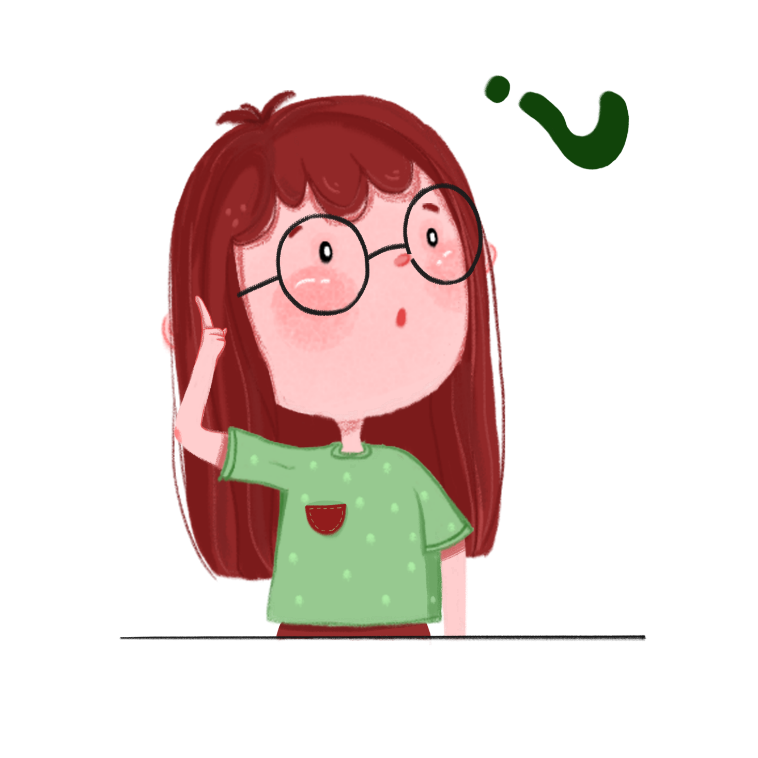 “Sáng ra bờ suối, tối vào hang
Cháo bẹ rau măng vẫn sẵn sàng”.
            (Hồ Chí Minh, Tức cảnh Pác Bó)
“Bắp” và “bẹ” ở đây đều có nghĩa là “ngô”. Trong ba từ bắp, bẹ và ngô, từ nào là từ địa phương, từ nào được sử dụng phổ biến trong toàn dân?
“Khi con tu hú gọi bầy
Lúa chiêm đang chín, trái cây ngọt dần
Vườn râm dậy tiếng ve ngân
Bắp rây vàng hạt đầy sân nắng đào”.
                        (Tố Hữu, Khi con tu hú)
[Speaker Notes: Giáo án của Thảo Nguyên 0979818956]
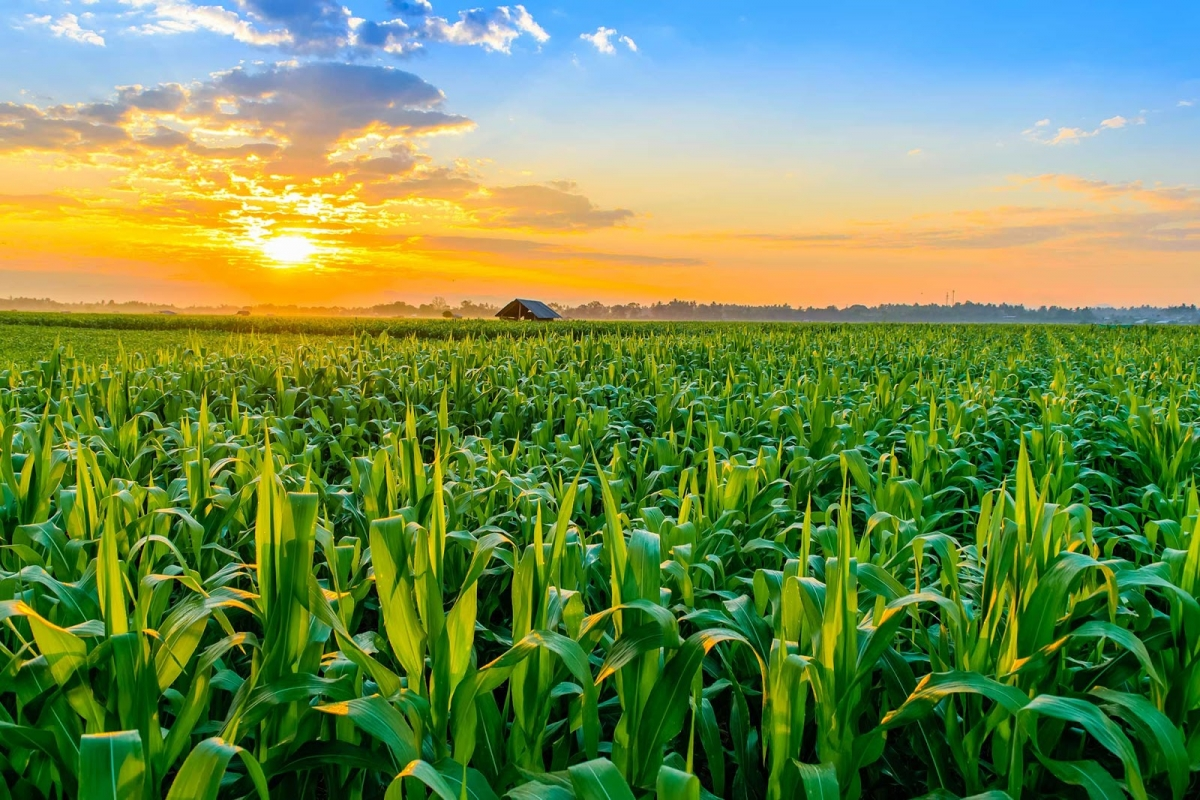 Vùng núi phía Bắc, miền Trung
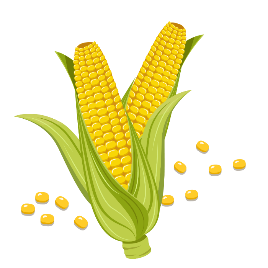 Bẹ
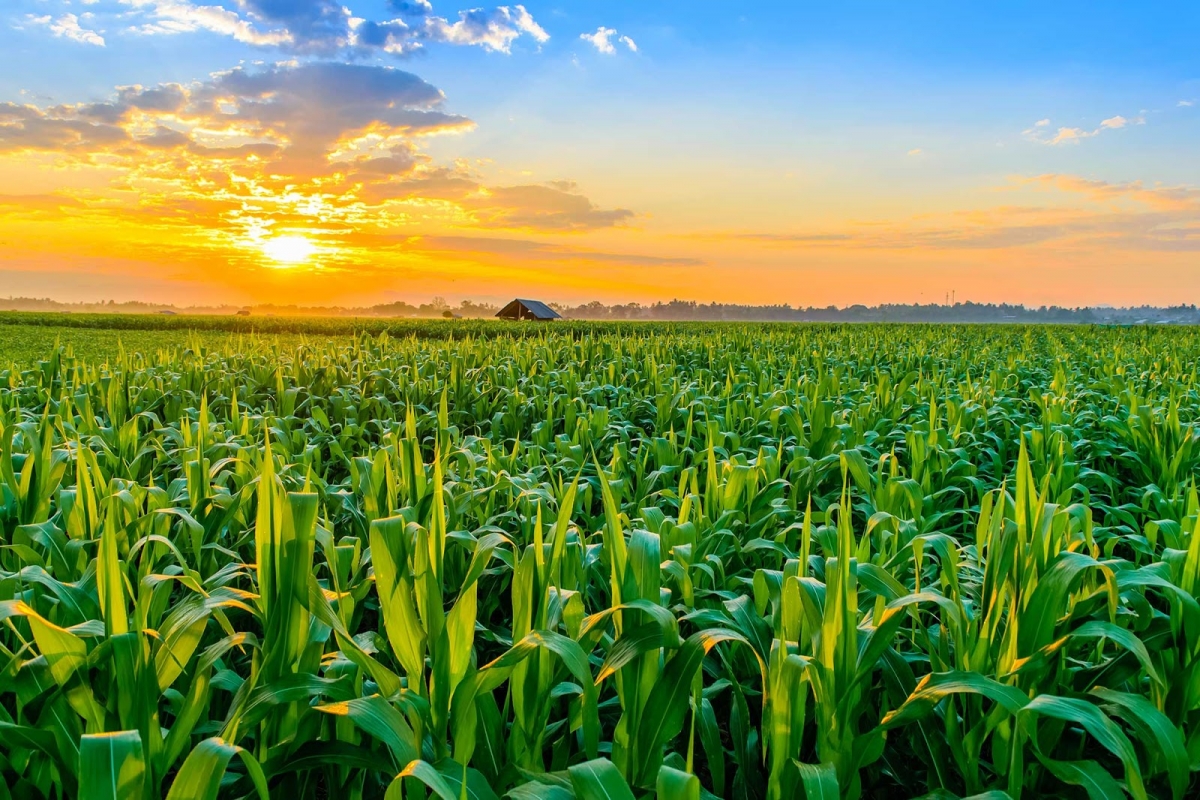  Từ ngữ địa phương
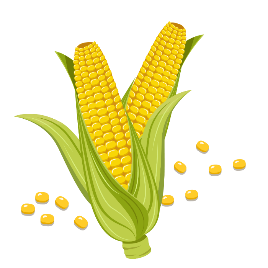 Bắp
Miền Nam
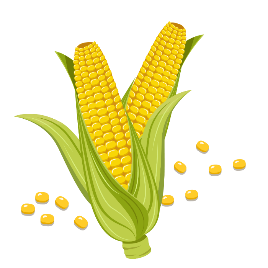 Ngô
Phổ biến toàn dân
 Từ toàn dân
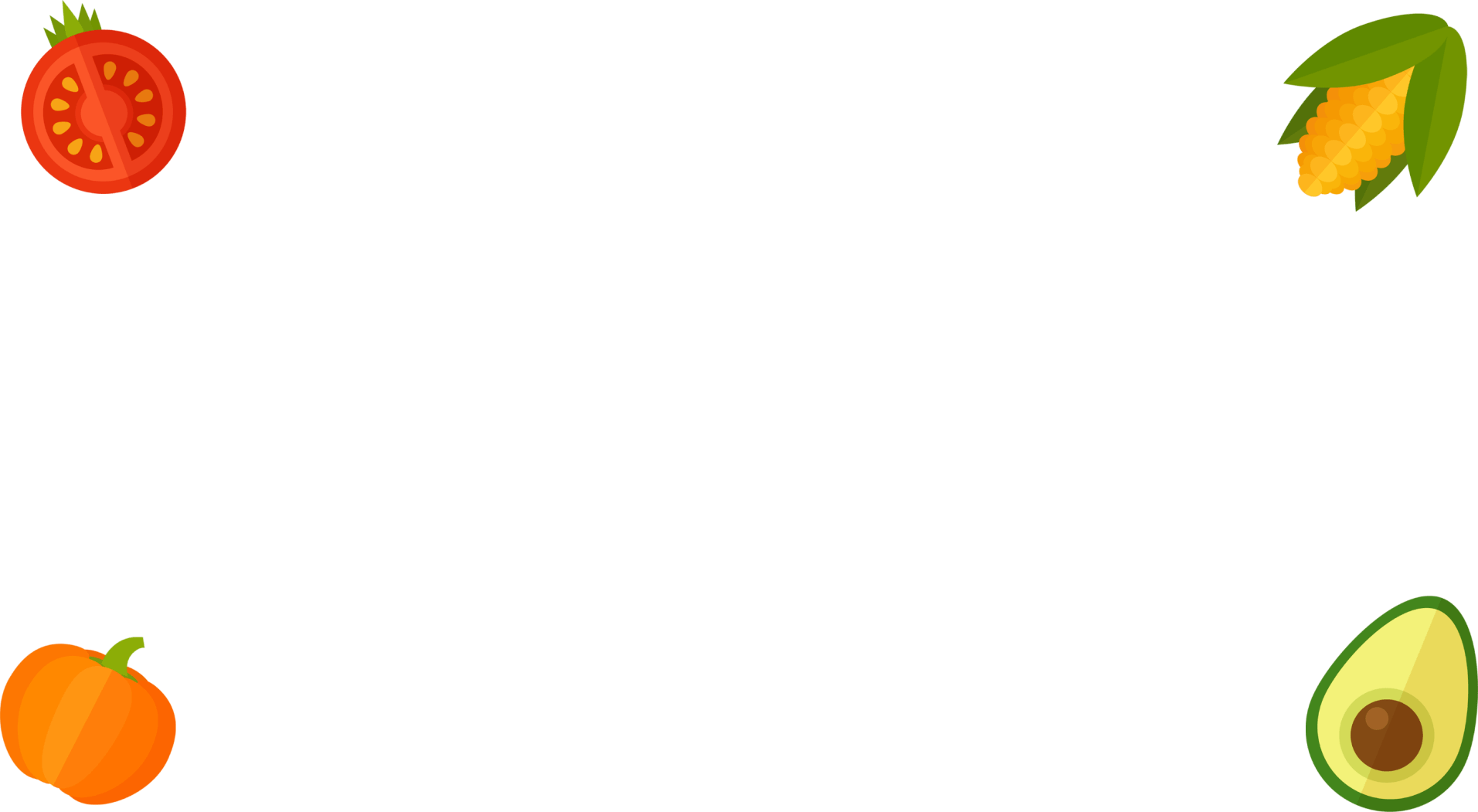 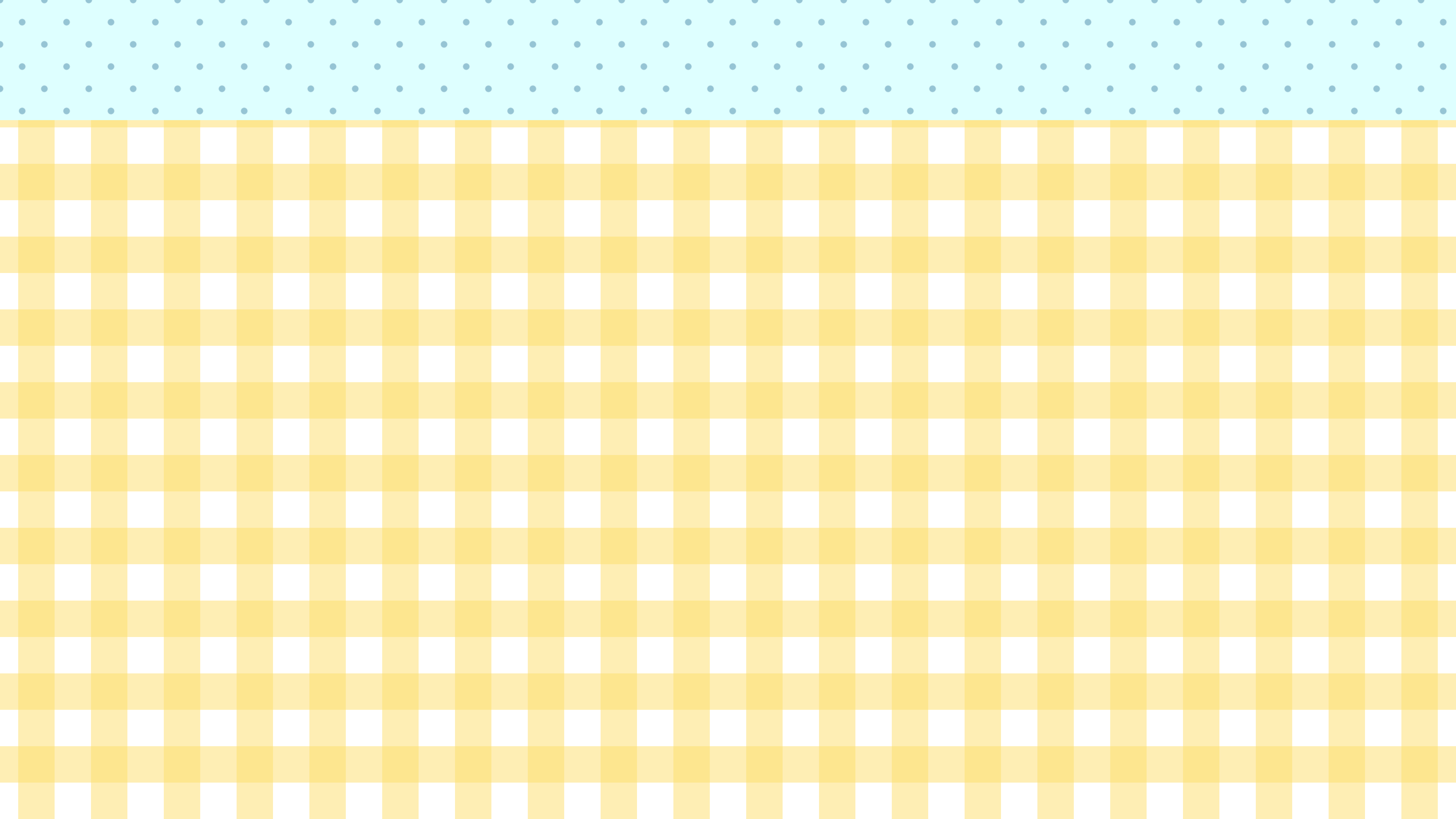 3. TỪ TƯỢNG HÌNH, TỪ TƯỢNG THANH
Từ tượng hình: Gợi tả hình ảnh, dáng vẻ, trạng thái của sự vật
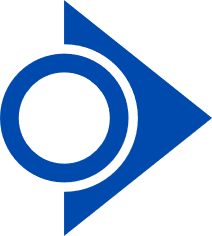 1. Đặc điểm
Từ tượng thanh: Mô phỏng âm thanh của tự nhiên, của con người
2. Công dụng
Gợi được hình ảnh, âm thanh cụ thể, sinh động, có giá trị biểu cảm cao.
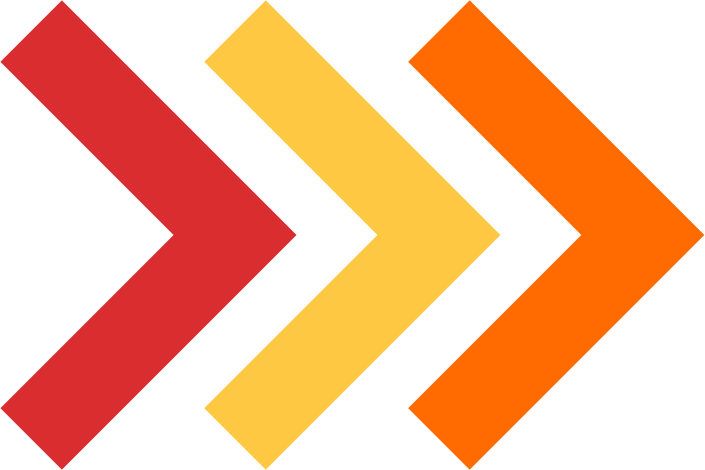 Thường dùng trong văn miêu tả và văn tự sự.
3. Phạm vi sử dụng
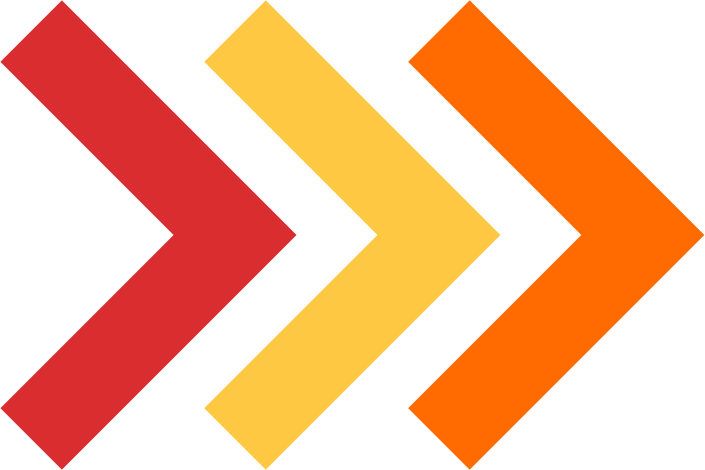 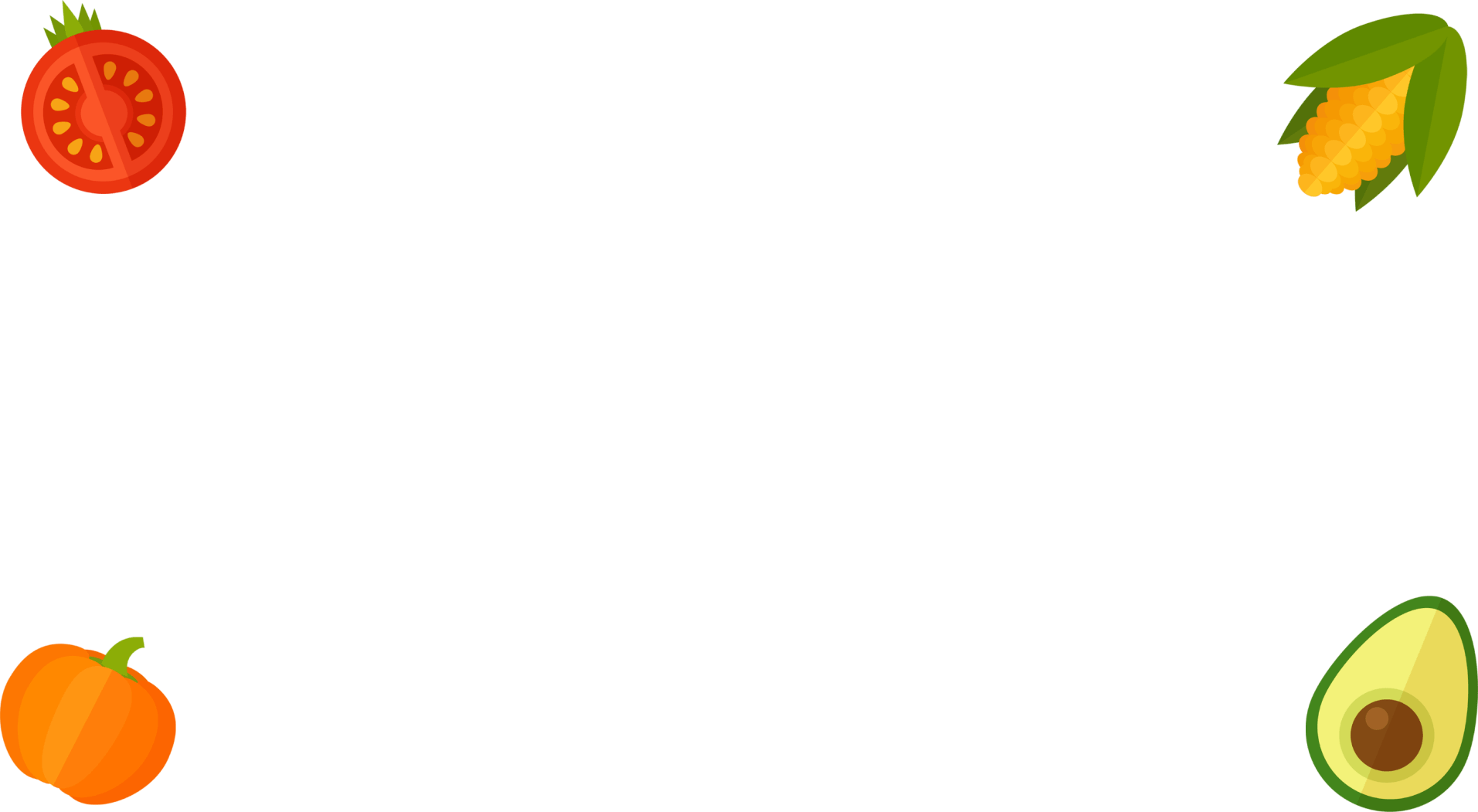 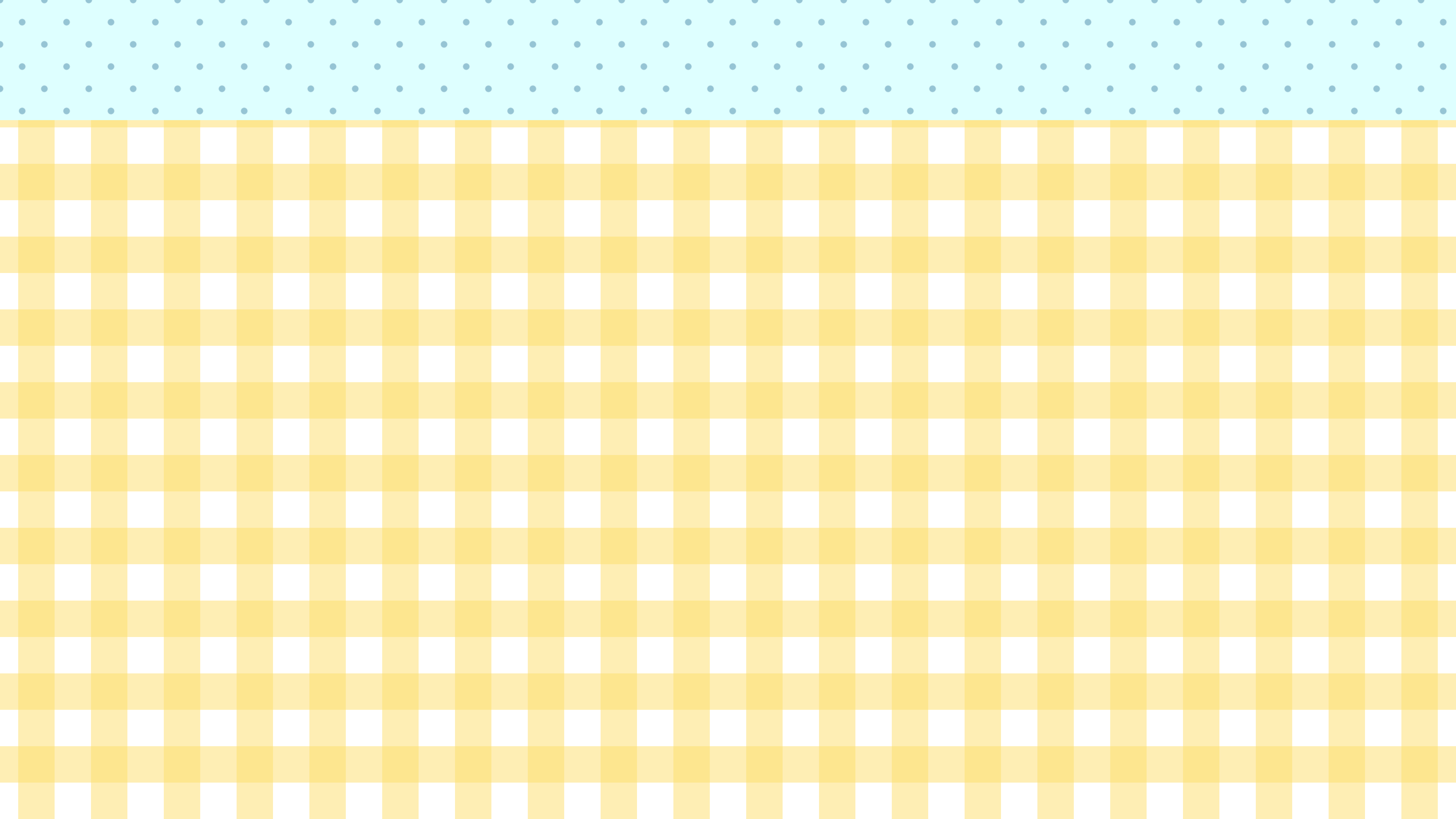 Thử làm chuyên gia ngôn ngữ:
Yêu cầu: Tìm các từ tượng thanh/ tượng hình điền vào các nhóm từ sau. Sau đó, thử đặt câu với một số từ đã tìm được:
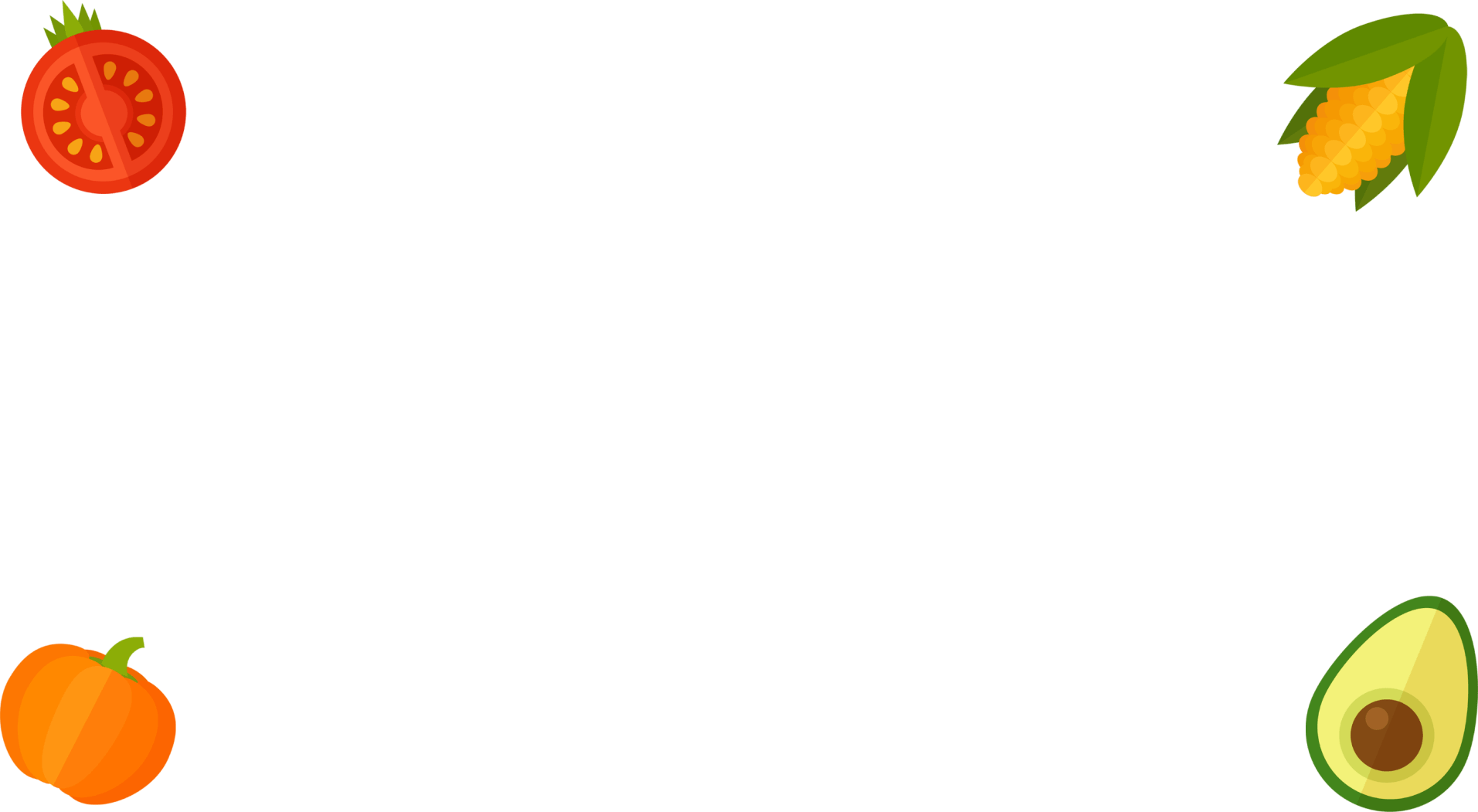 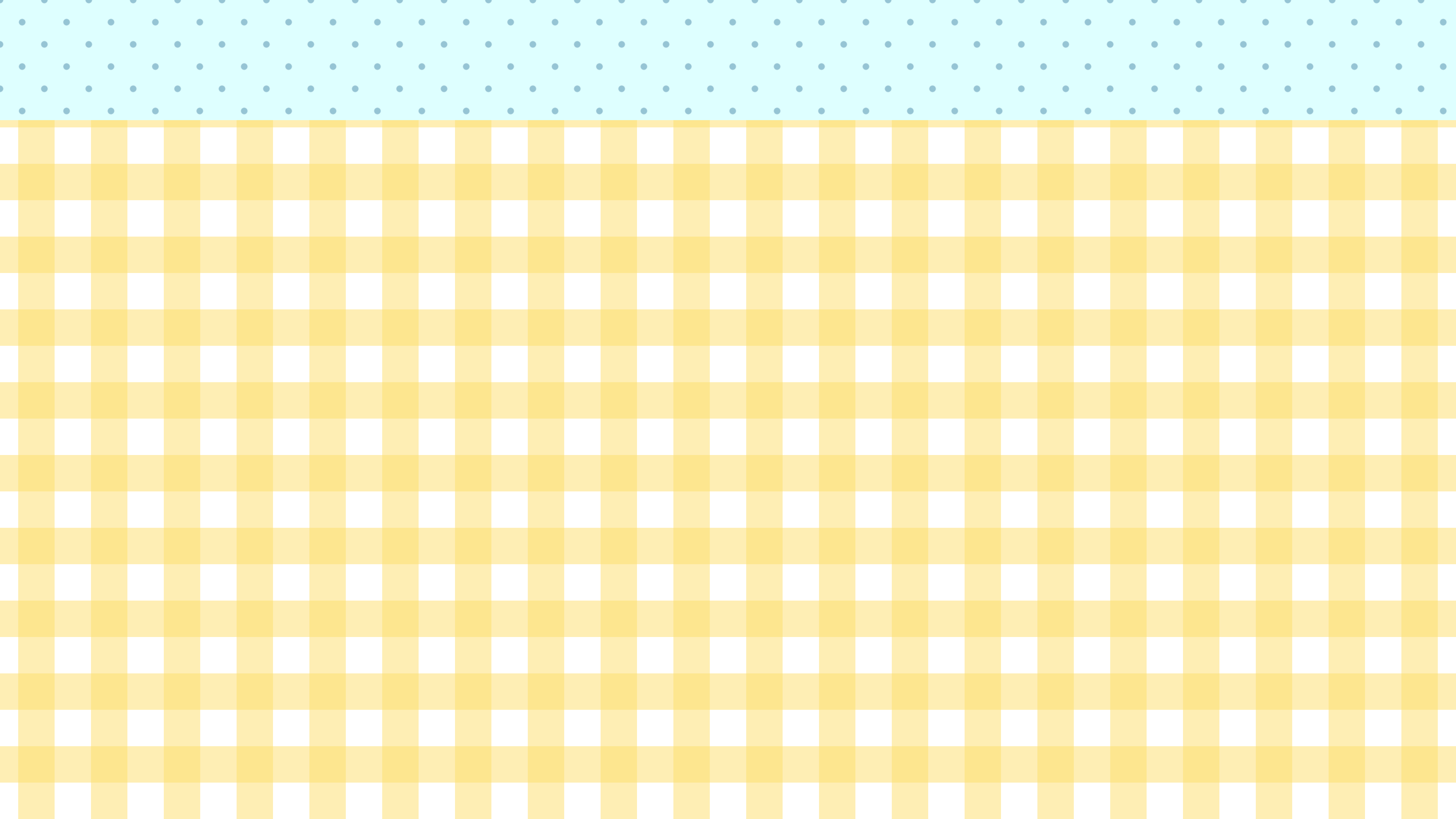 Gợi ý sản phẩm học tập
1. Bài tập 1:
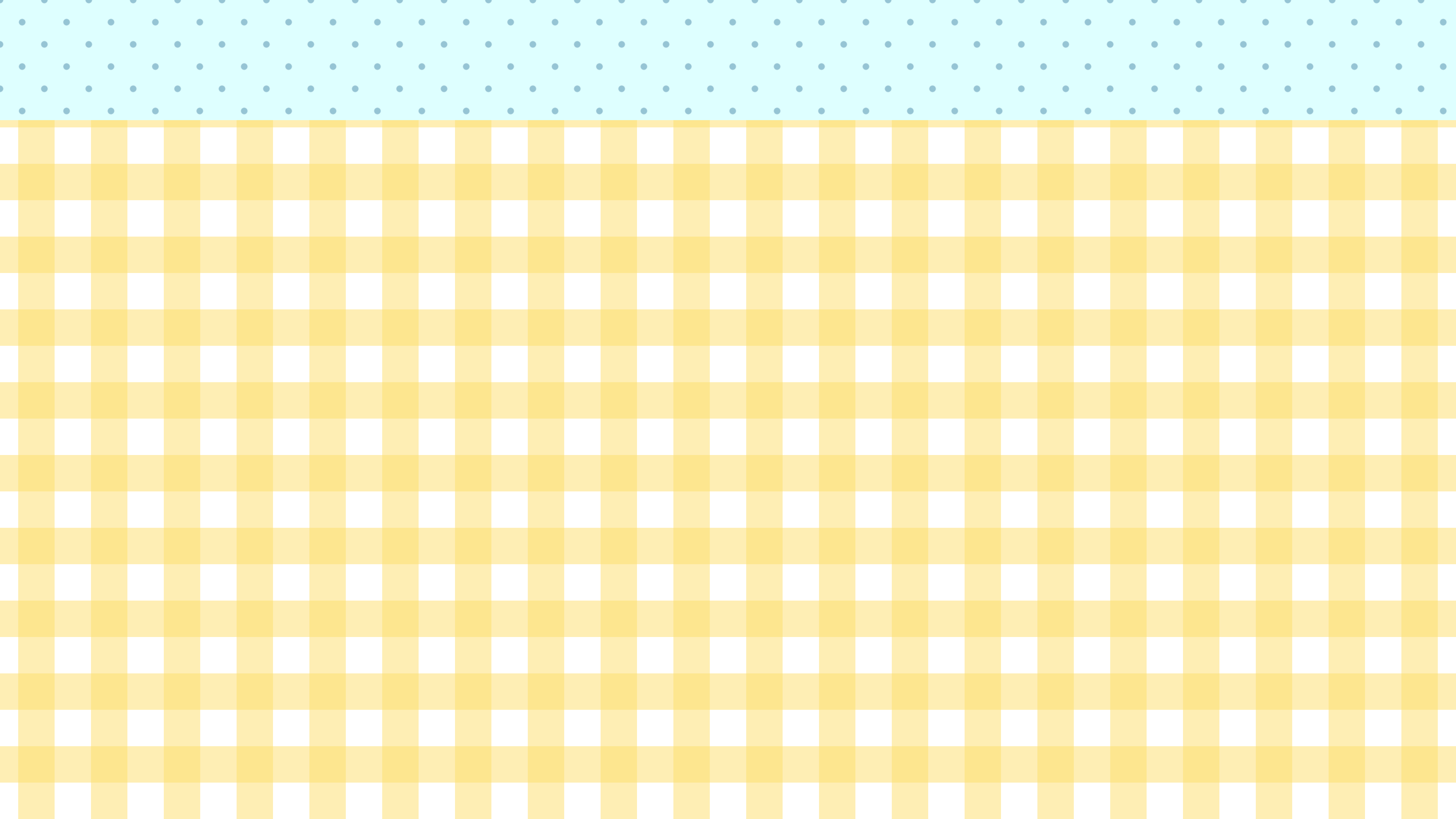 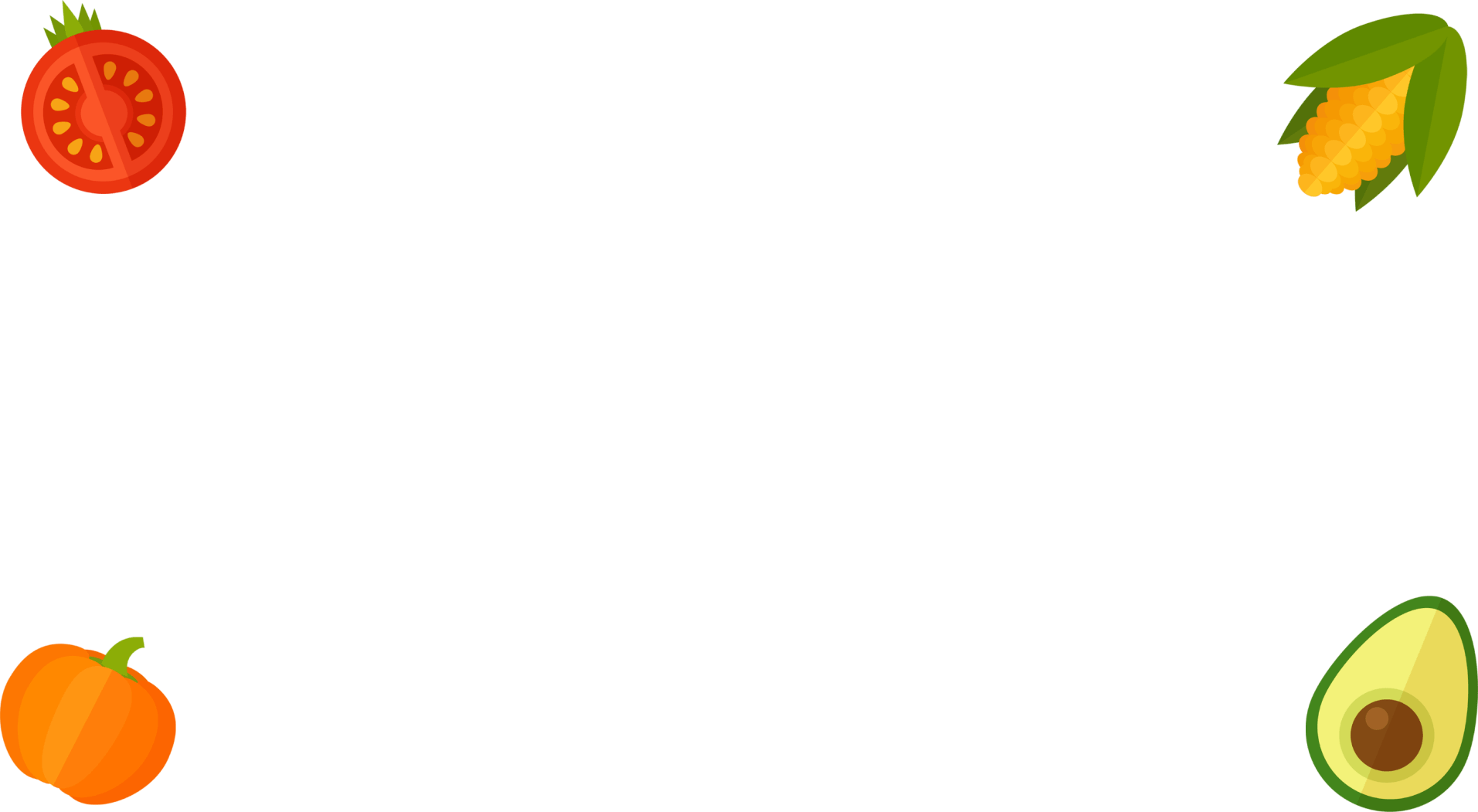 Gợi ý sản phẩm học tập
2. Bài tập 2: Sưu tầm một số bài thơ, đoạn thơ có sử dụng các từ tượng hình, từ tượng thanh.
Chú bé loắt choắt
Cái xắc xinh xinh
Cái chân thoăn thoắt
Cái đầu nghênh nghênh
         (Lượm -Tố Hữu)
Ví dụ:
Lặng yên bên bếp lửa
  Vẻ mặt Bác trầm ngâm
  Ngoài trời mưa lâm thâm
  Mái lều tranh xơ xác…”
 (Đêm nay Bác không ngủ - Minh Huệ)
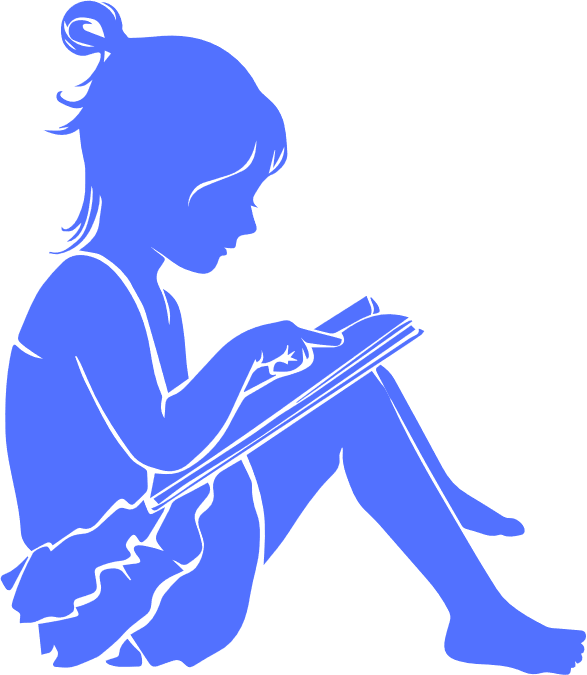 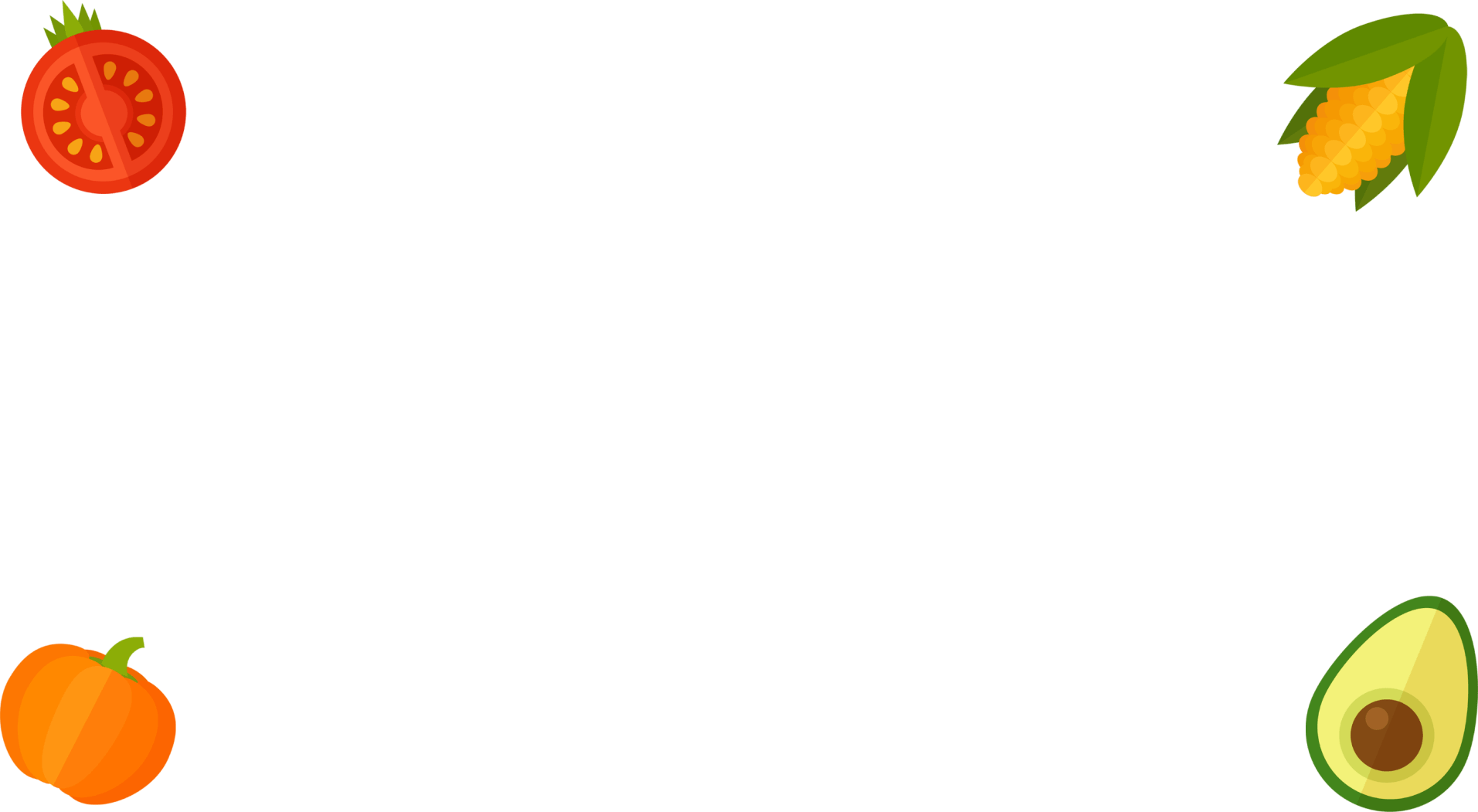 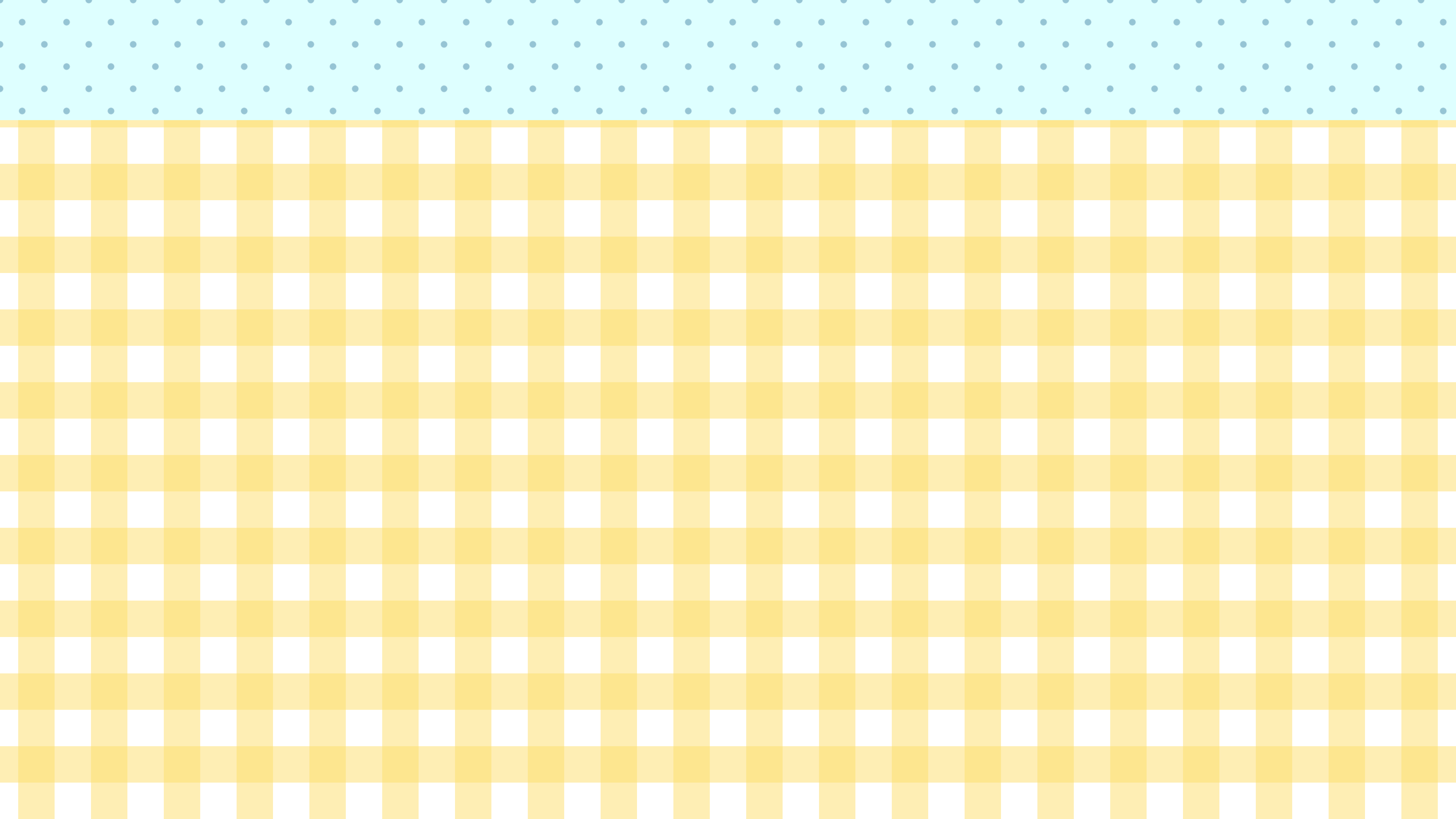 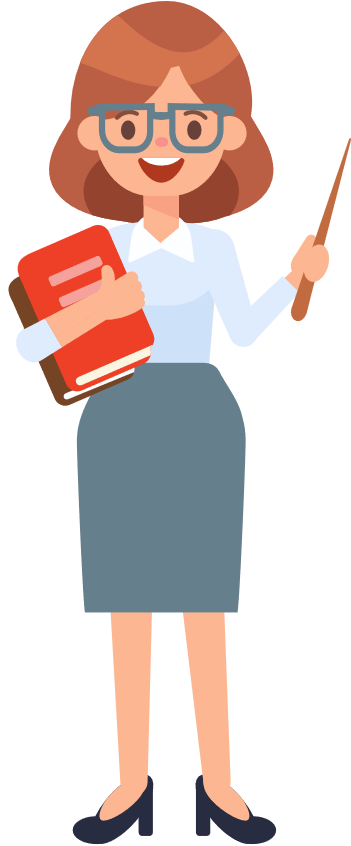 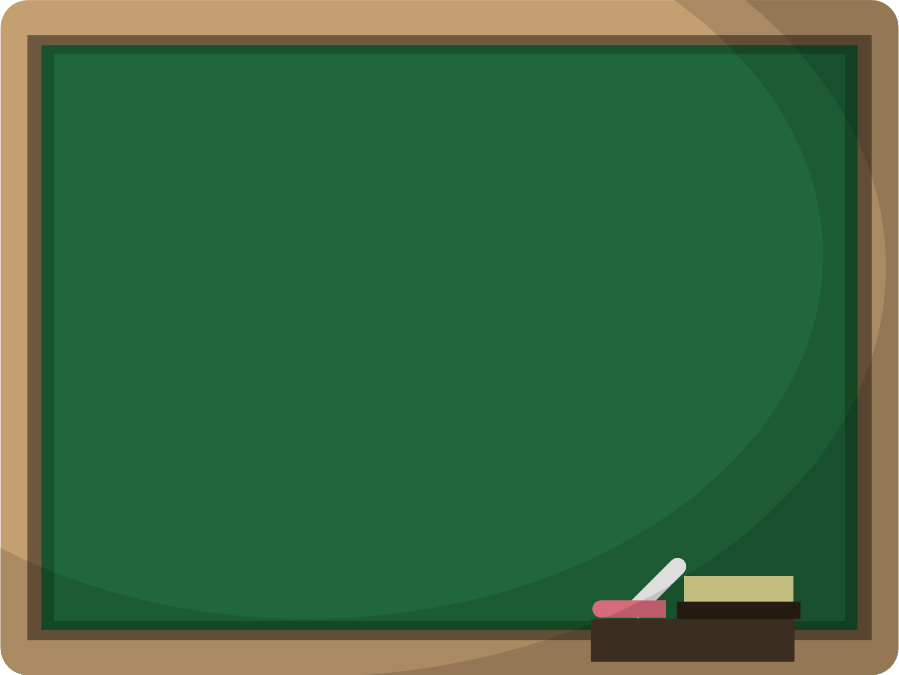 2. Bài tập 2: Sưu tầm một số bài thơ, đoạn thơ có sử dụng các từ tượng hình, từ tượng thanh mà em cho là hay.
Thay đổi vị trí thông thường của các từ ngữ trong câu.
2 hình thức đảo ngữ
Nhấn mạnh đặc điểm, hoạt động, trạng thái của sự vật, hiện tượng, gợi ấn tượng rõ hơn.
 Bộc lộ cảm xúc của người viết (người nói).
Thường dùng trong cả thơ và văn xuôi.
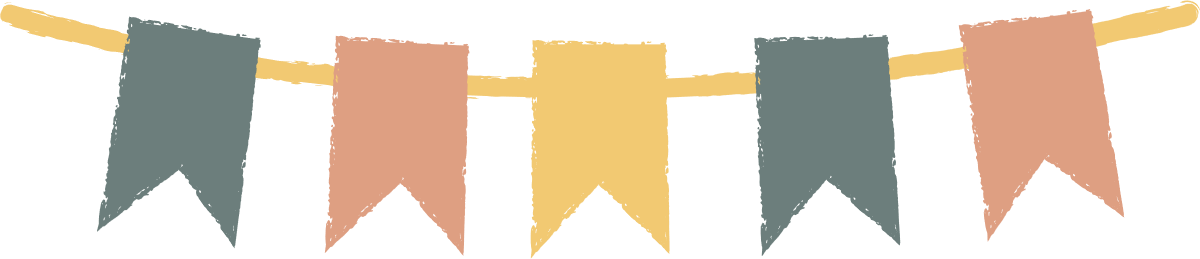 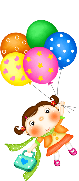 Bài tập 1: Dùng phép đảo ngữ để diễn đạt lại những câu văn dưới đây cho sinh động, gợi cảm:a) Một biển lúa vàng vây quanh em, hương lúa chín thoang thoảng đâu đây.b) Xa xa, những ngọn núi nhấp nhô, mấy ngôi nhà thấp thoáng, vài cánh chim chiều bay lững thững về tổ.c) Dòng sông quê tôi đáng yêu biết bao.d) Những cánh cỏ trắng muốt tung tăng trên đồng lúa chín.e) Những chuyển xe qua tấp nập trên đường.
Bài tập 2: Tìm một số câu thơ, câu văn có sử dụng biện pháp đảo ngữ và phân tích tác dụng của phép đảo ngữ trong các câu thơ, câu văn đó.
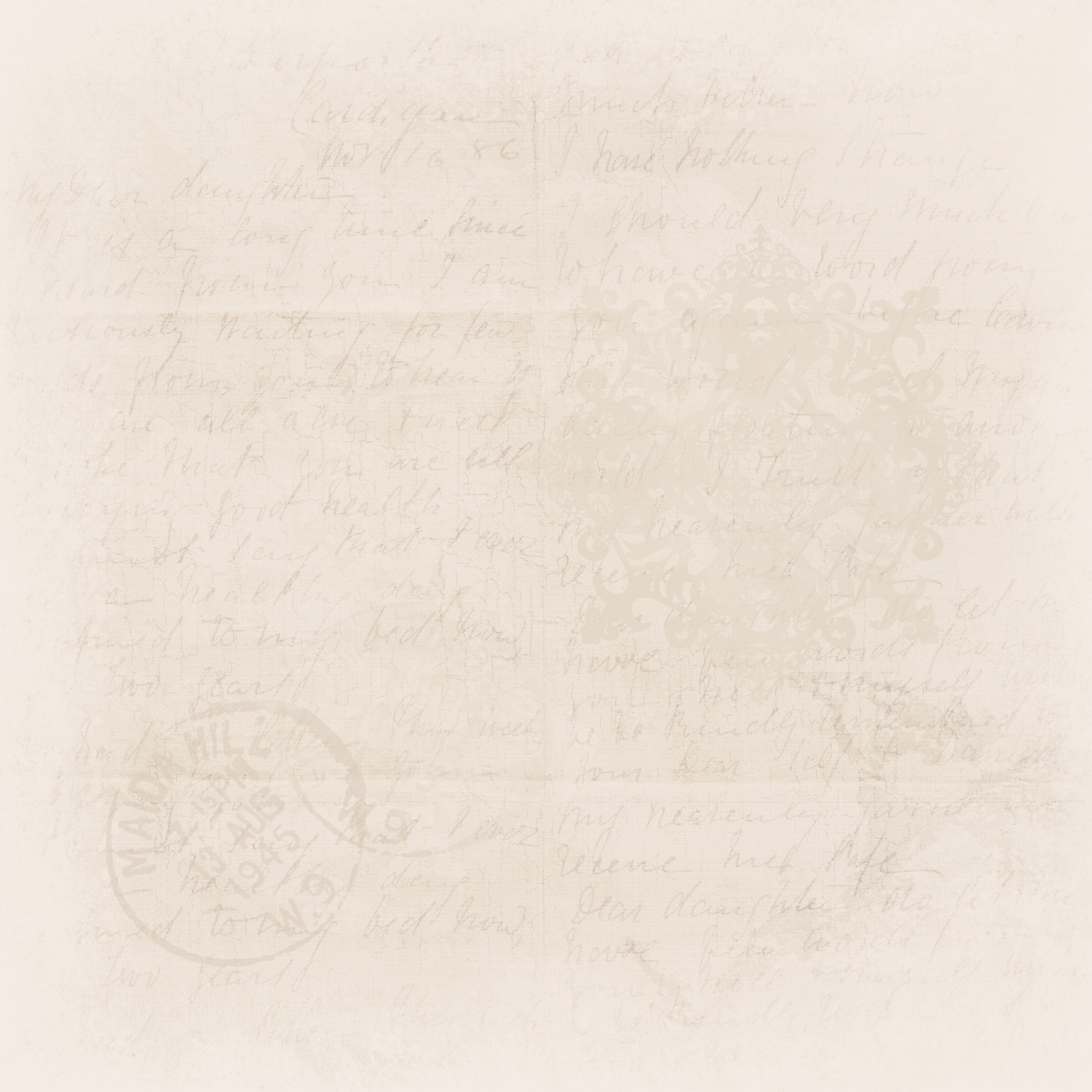 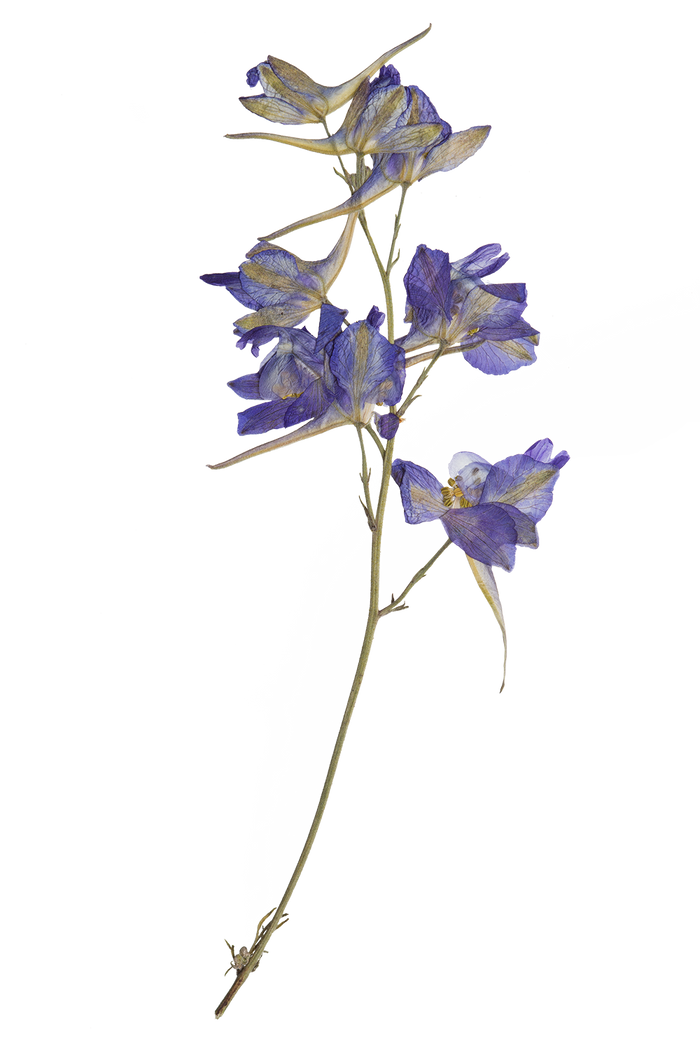 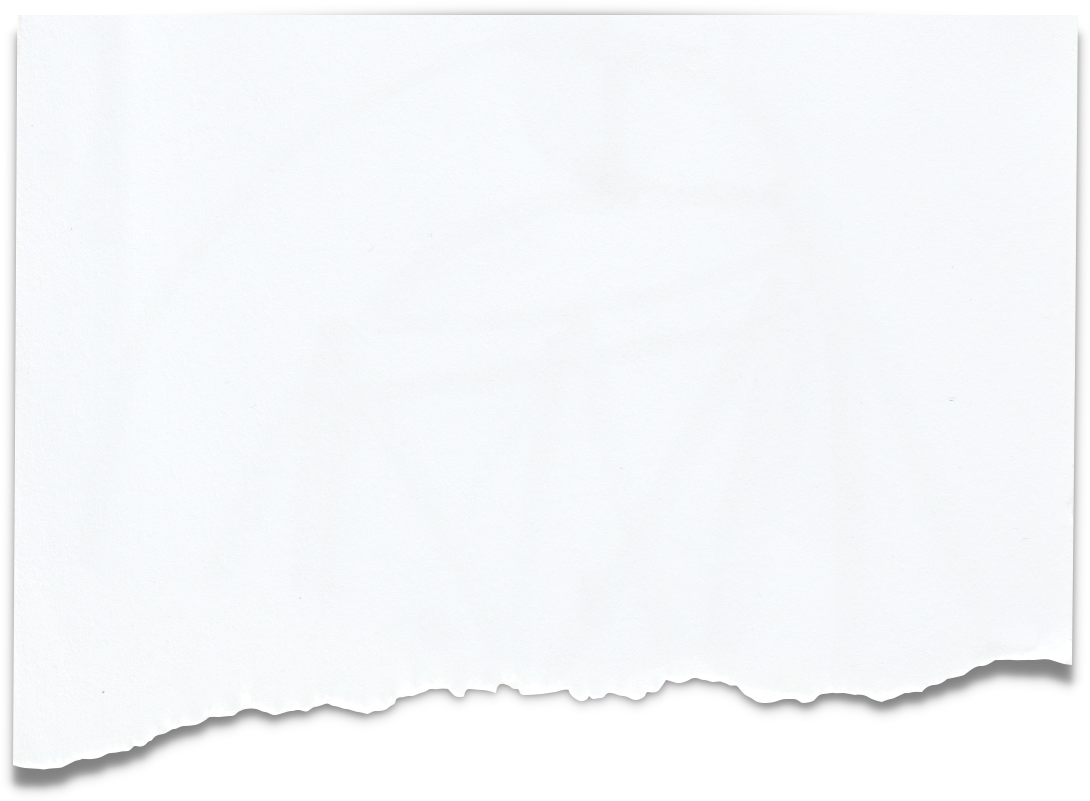 III. Viết
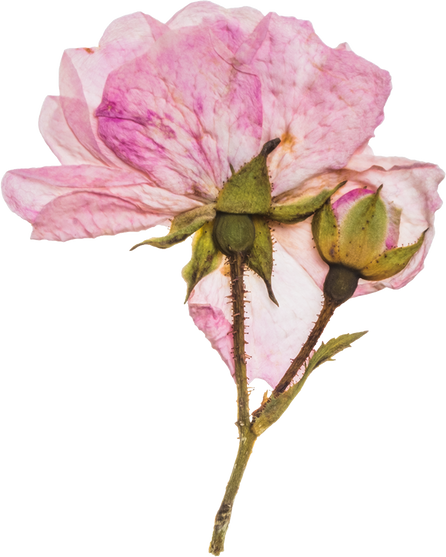 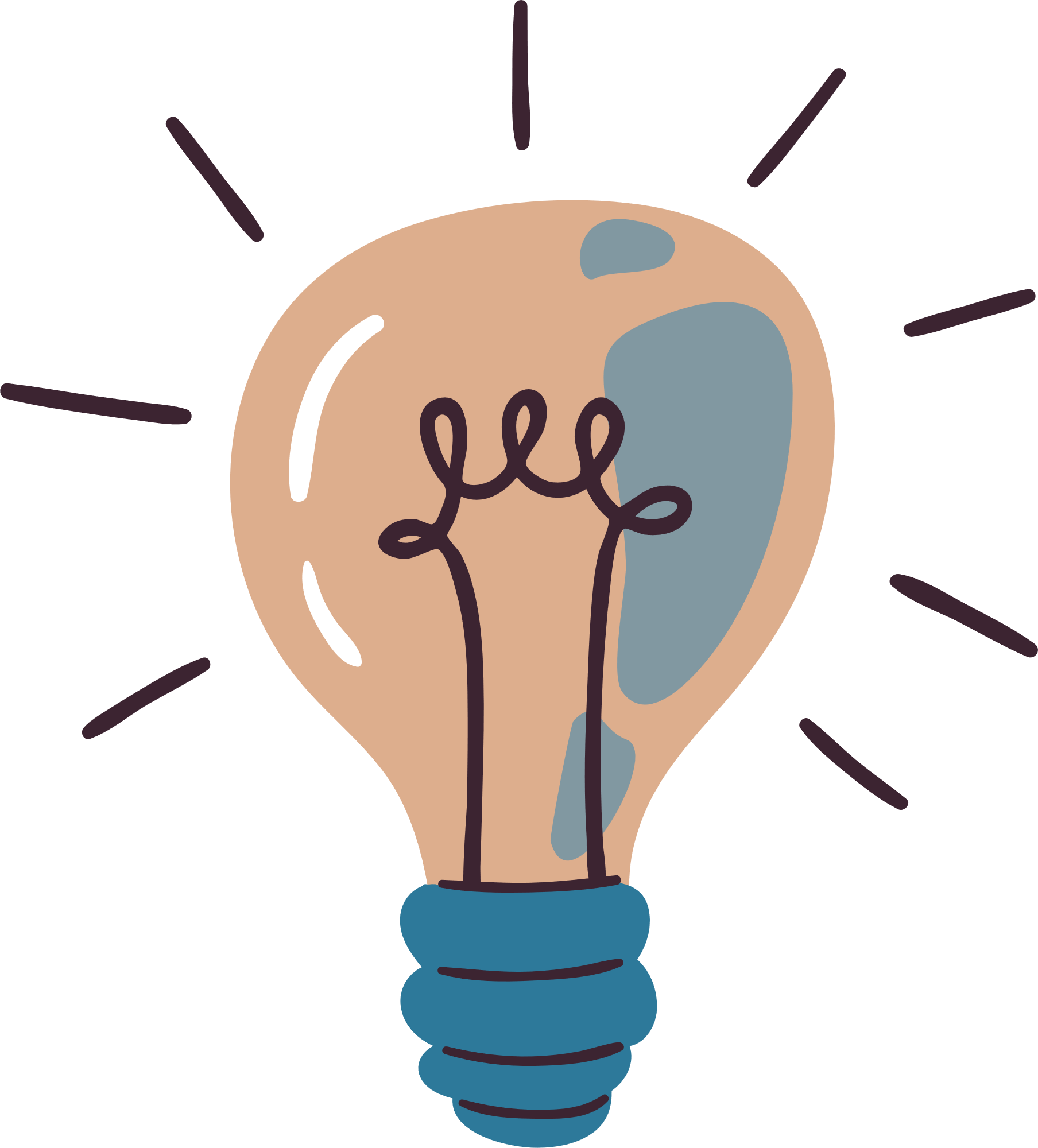 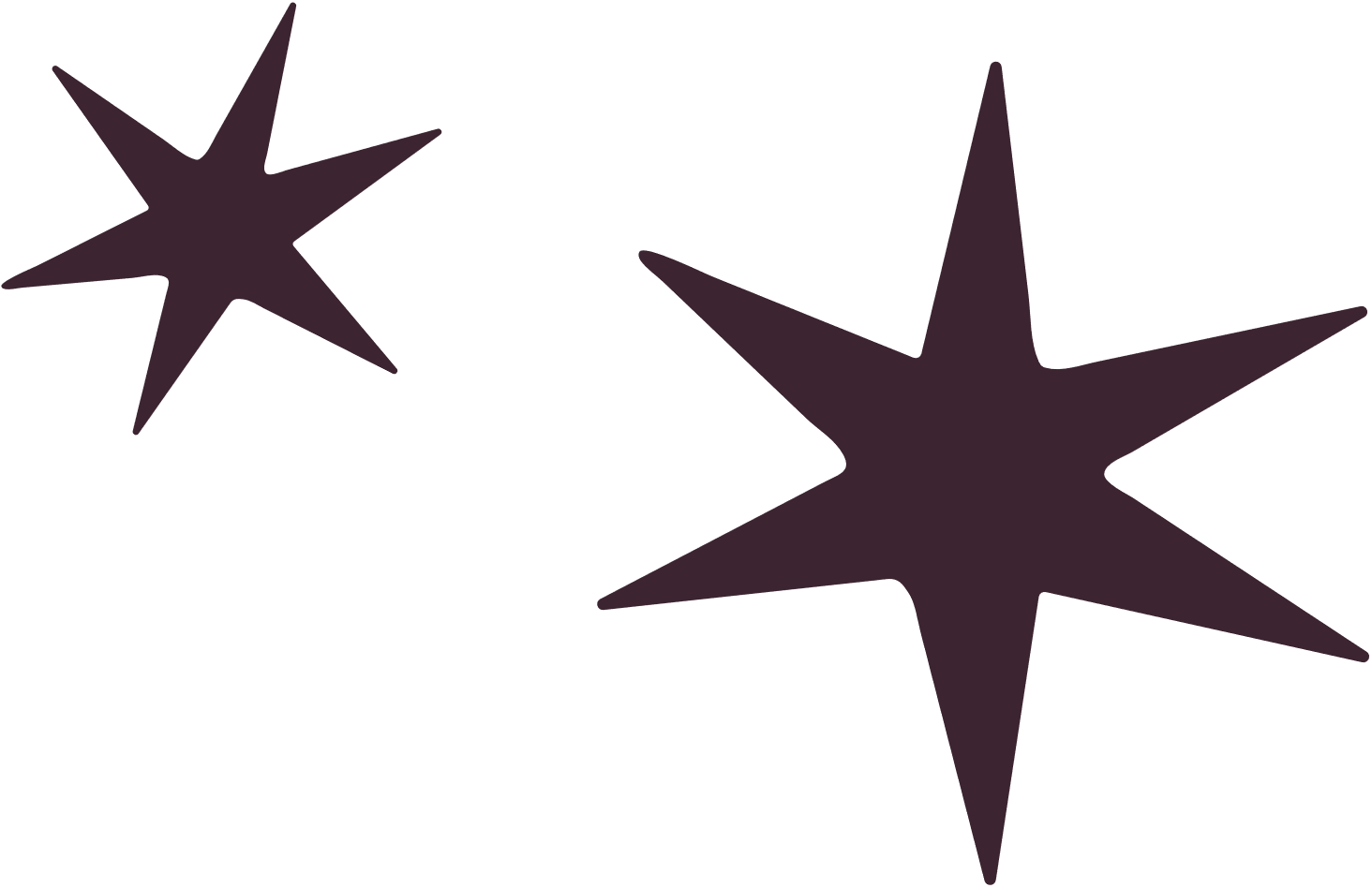 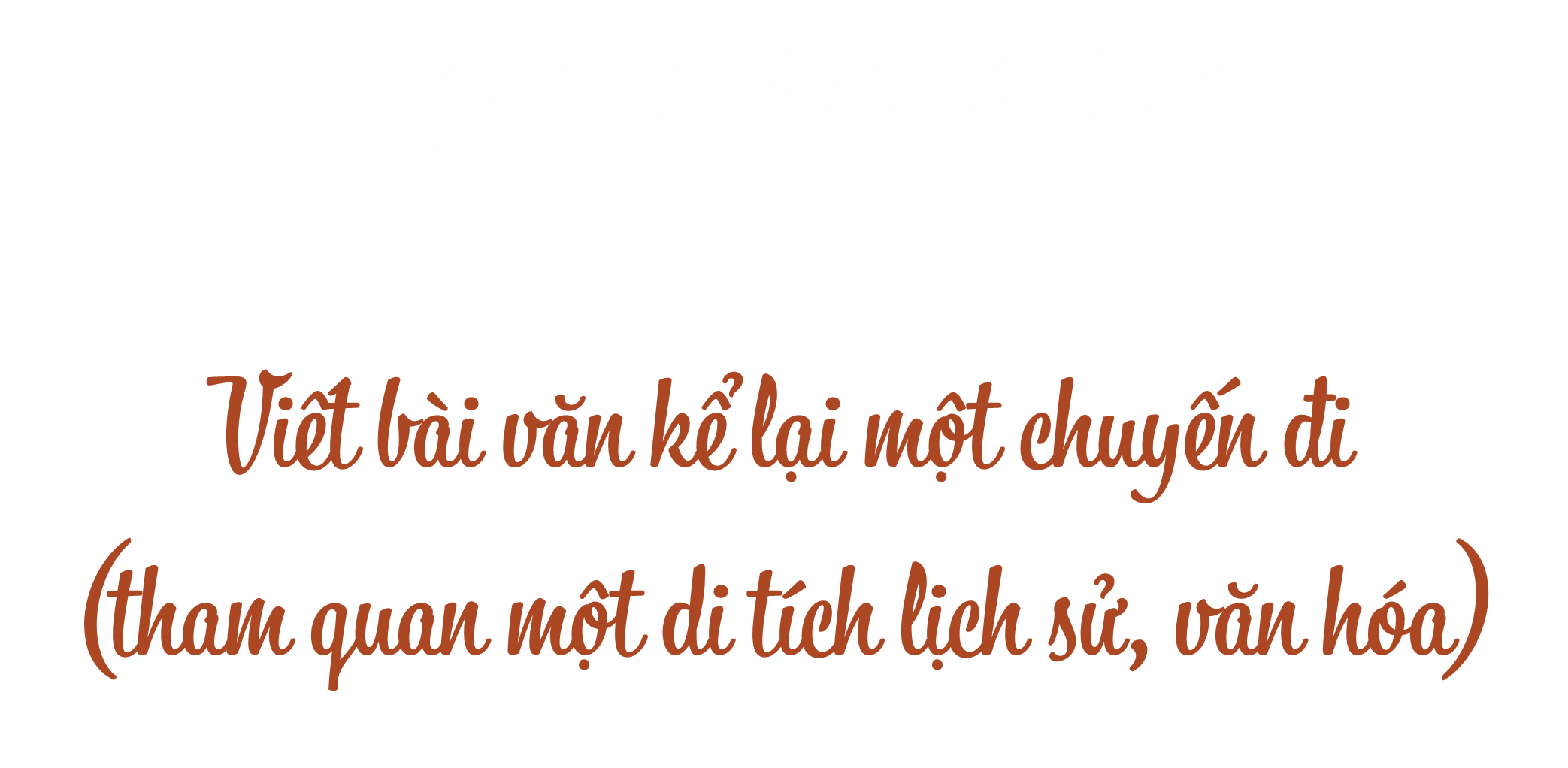 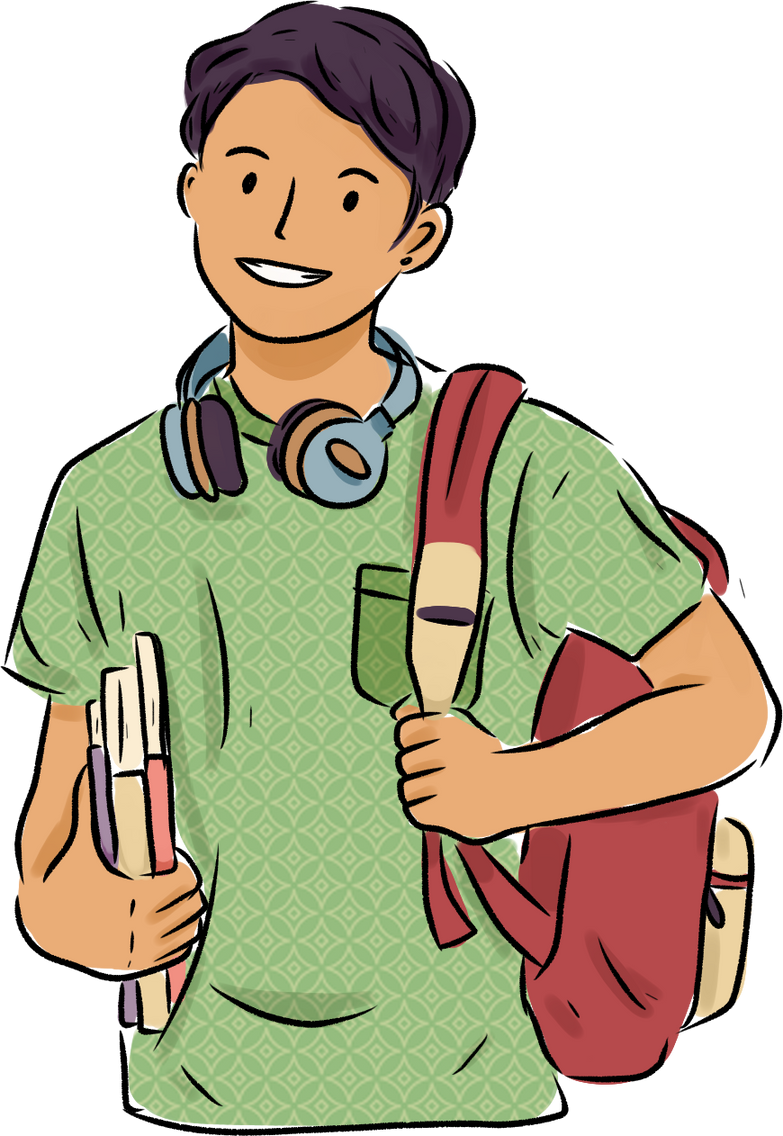 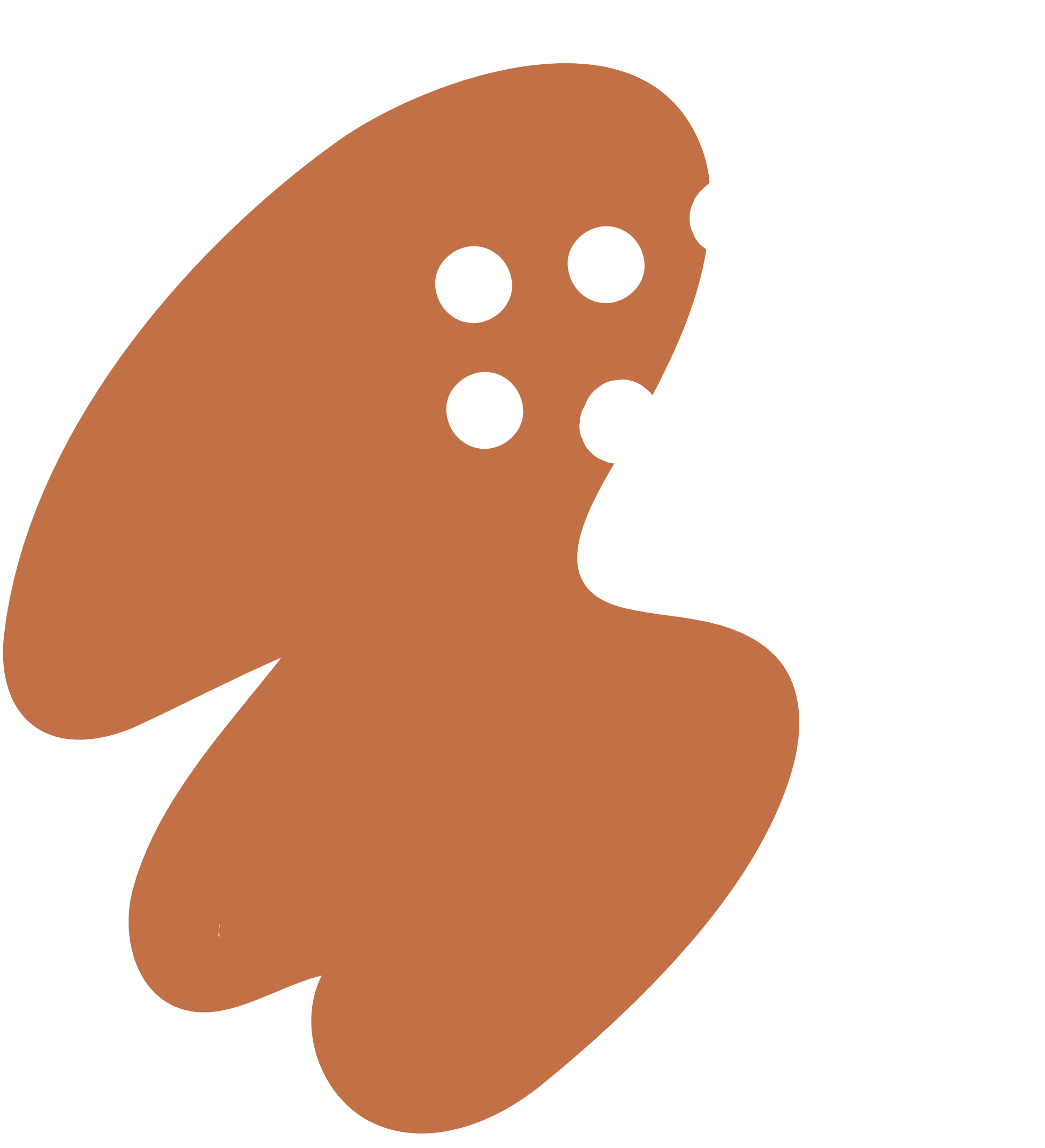 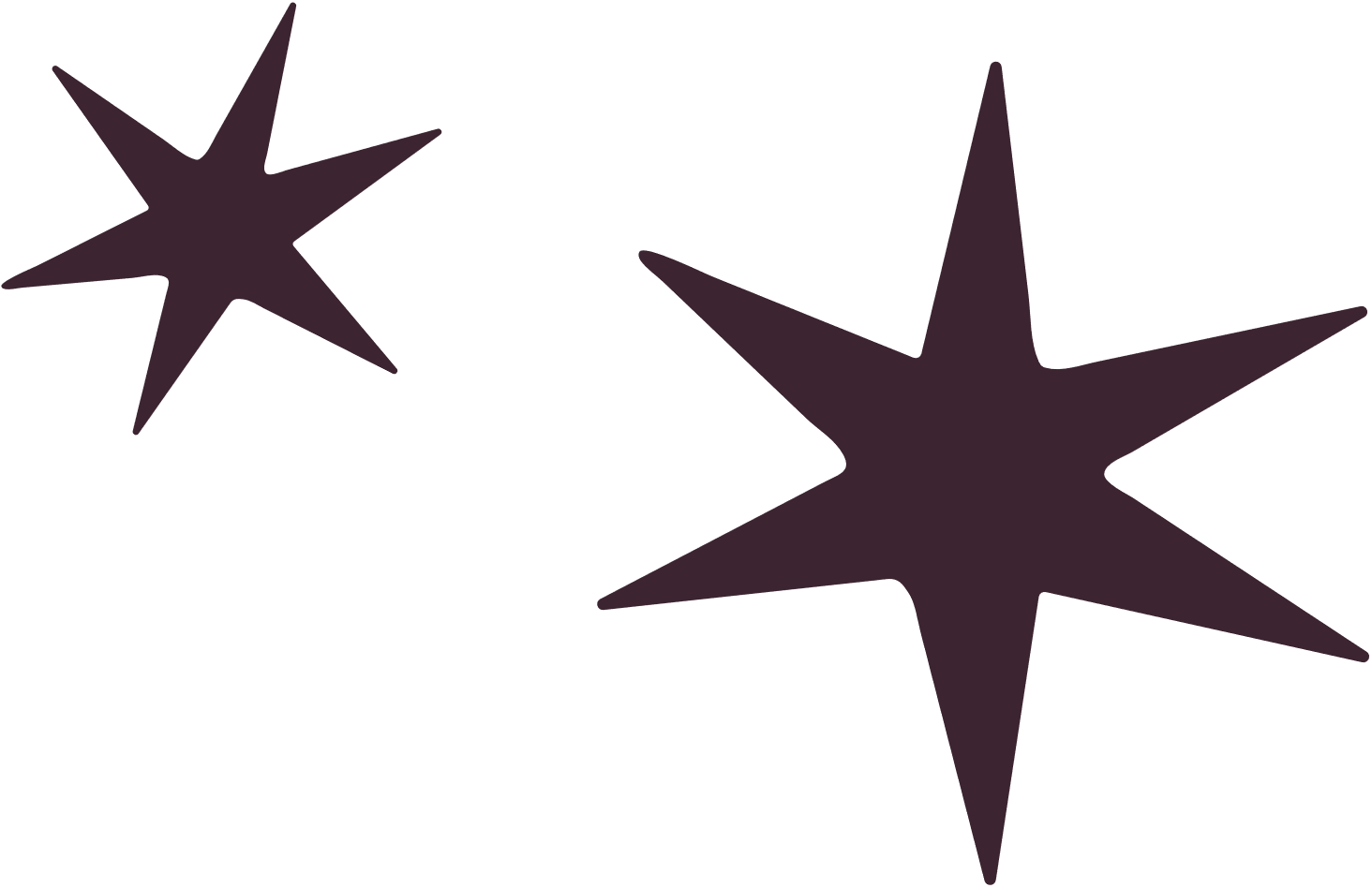 [Speaker Notes: Trong thực tế, hẳn em đã từng được tham gia những chuyến đi do nhà trường hoặc gia đình tổ chức. Đó có thể là chuyến tham quan một di tích lịch sử, văn hóa gắn với một sự kiện quan trọng trong quá khứ của dân tộc hoặc một danh nhân mà mọi người đều ngưỡng vọng. Ở phần Viết của bài học này, em sẽ thuật lại một chuyến đi tham quan một di tích lịch sử, văn hóa để lại cho em ấn tượng sâu sắc, khó quên.]
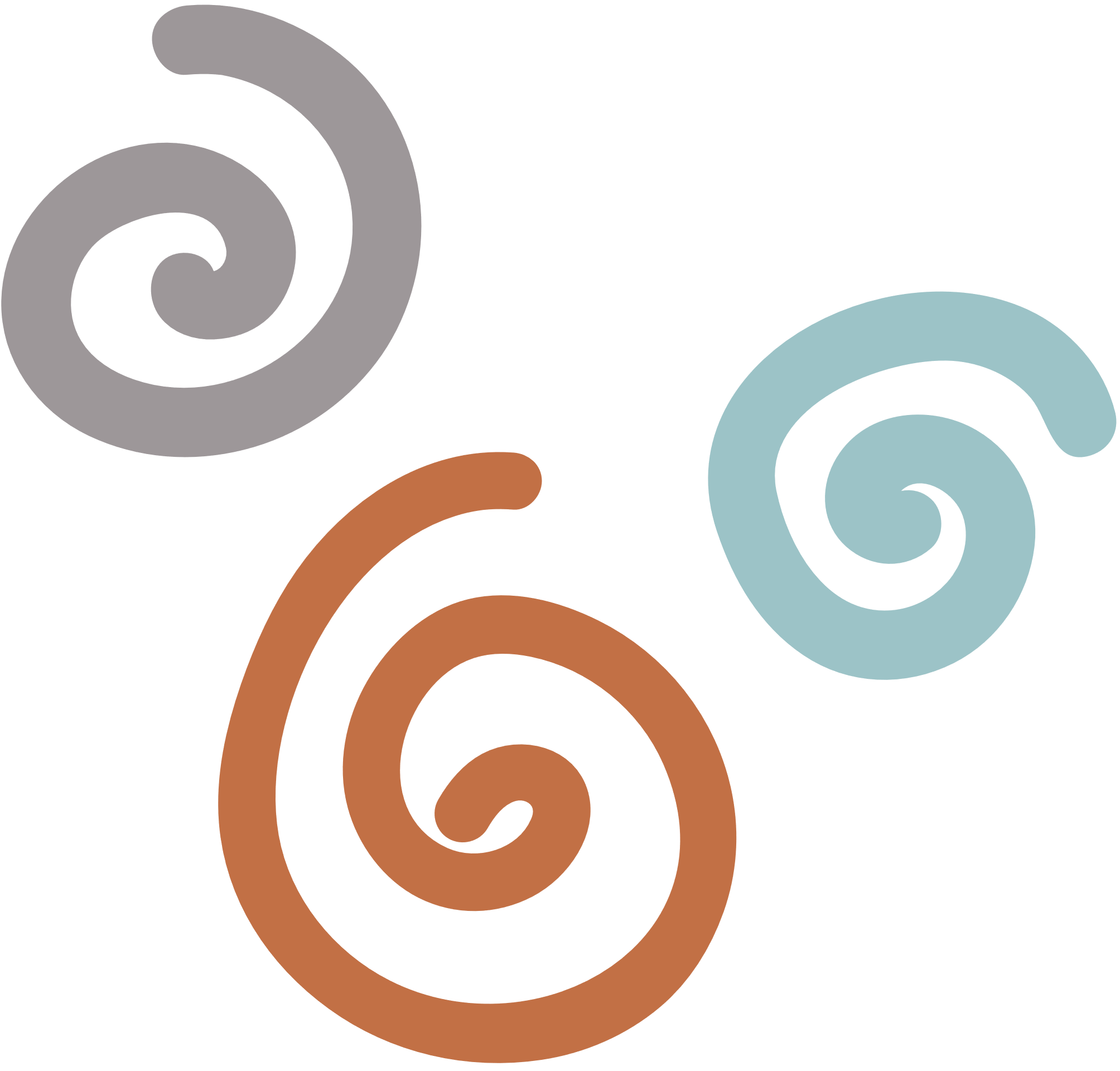 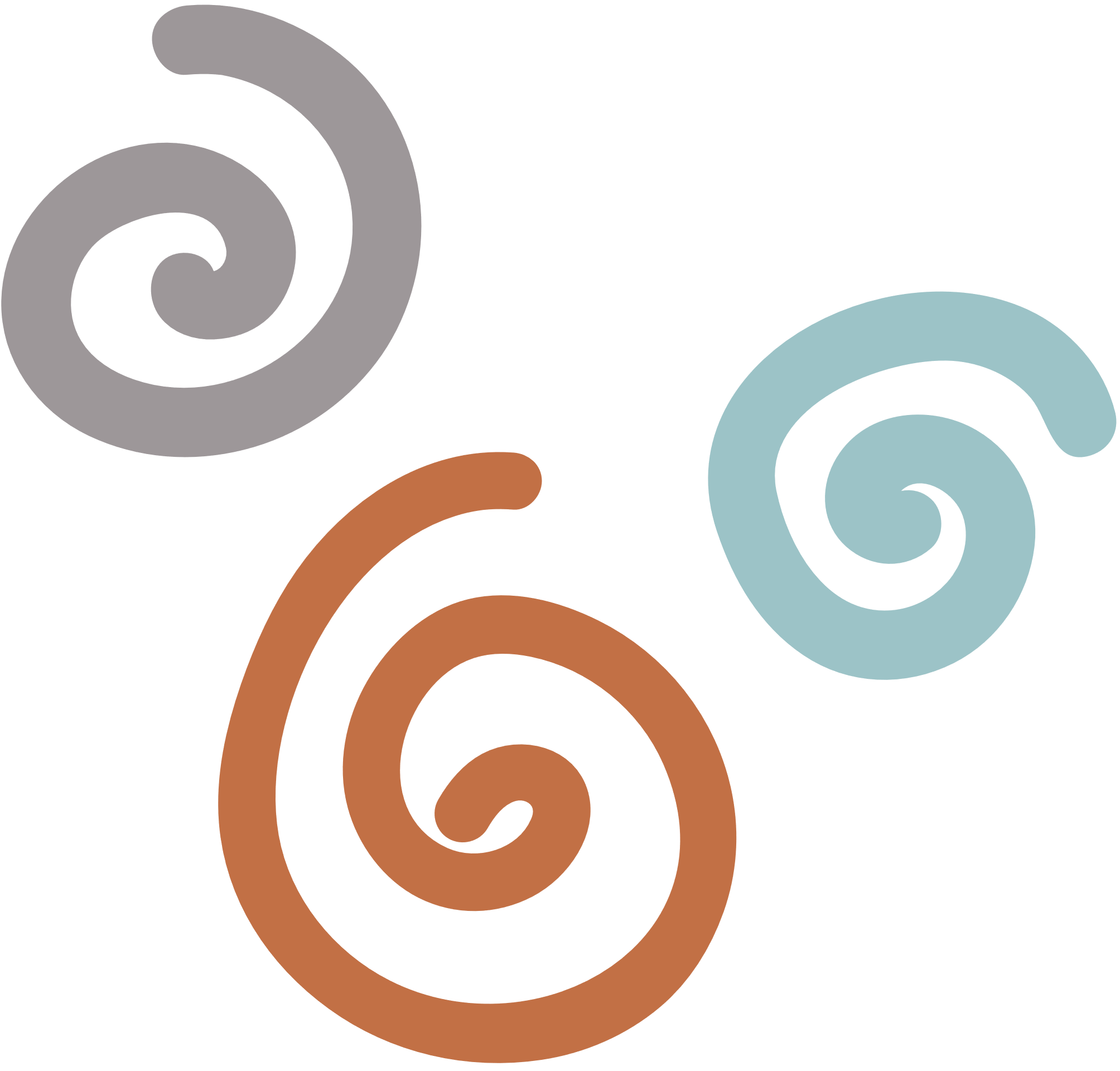 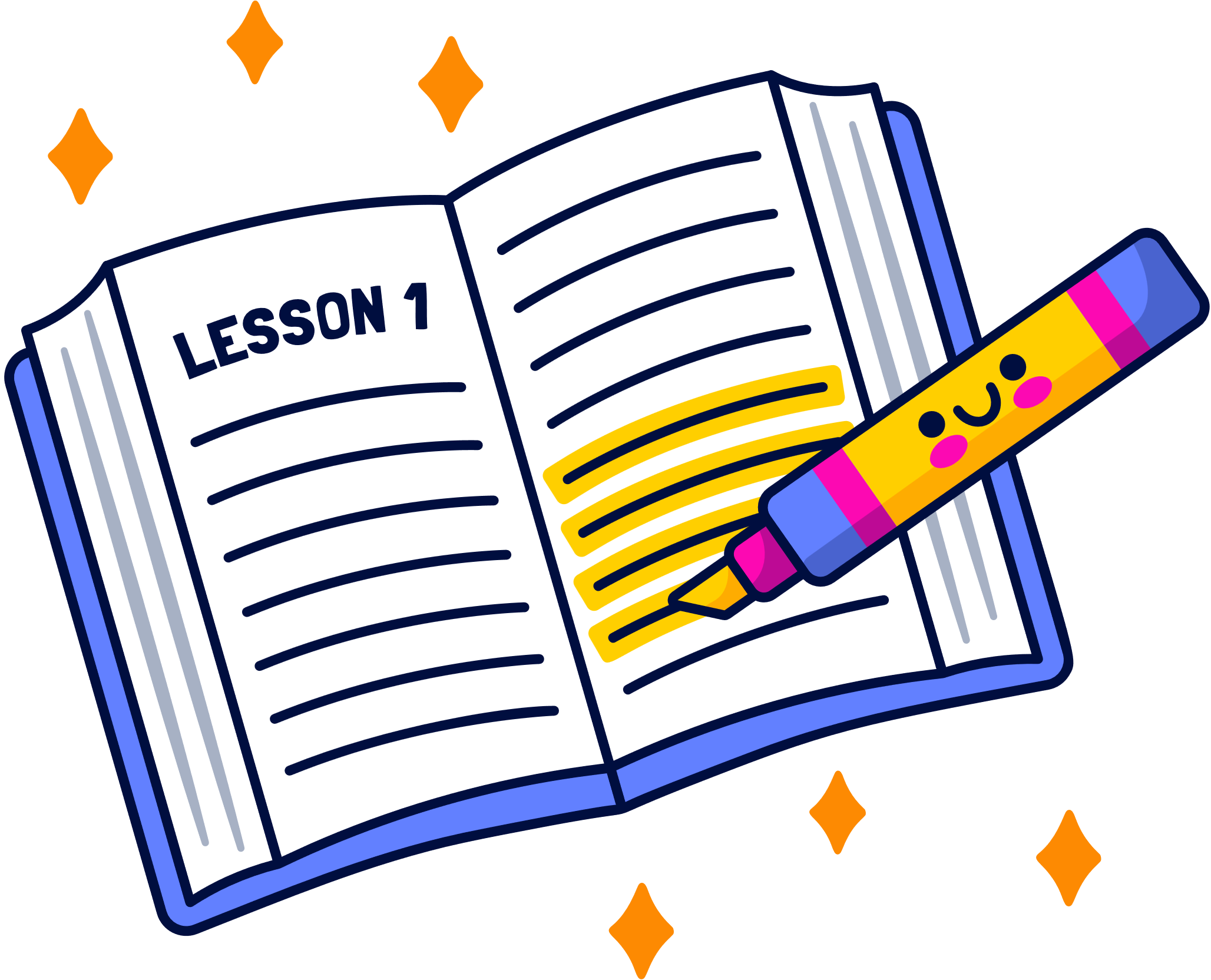 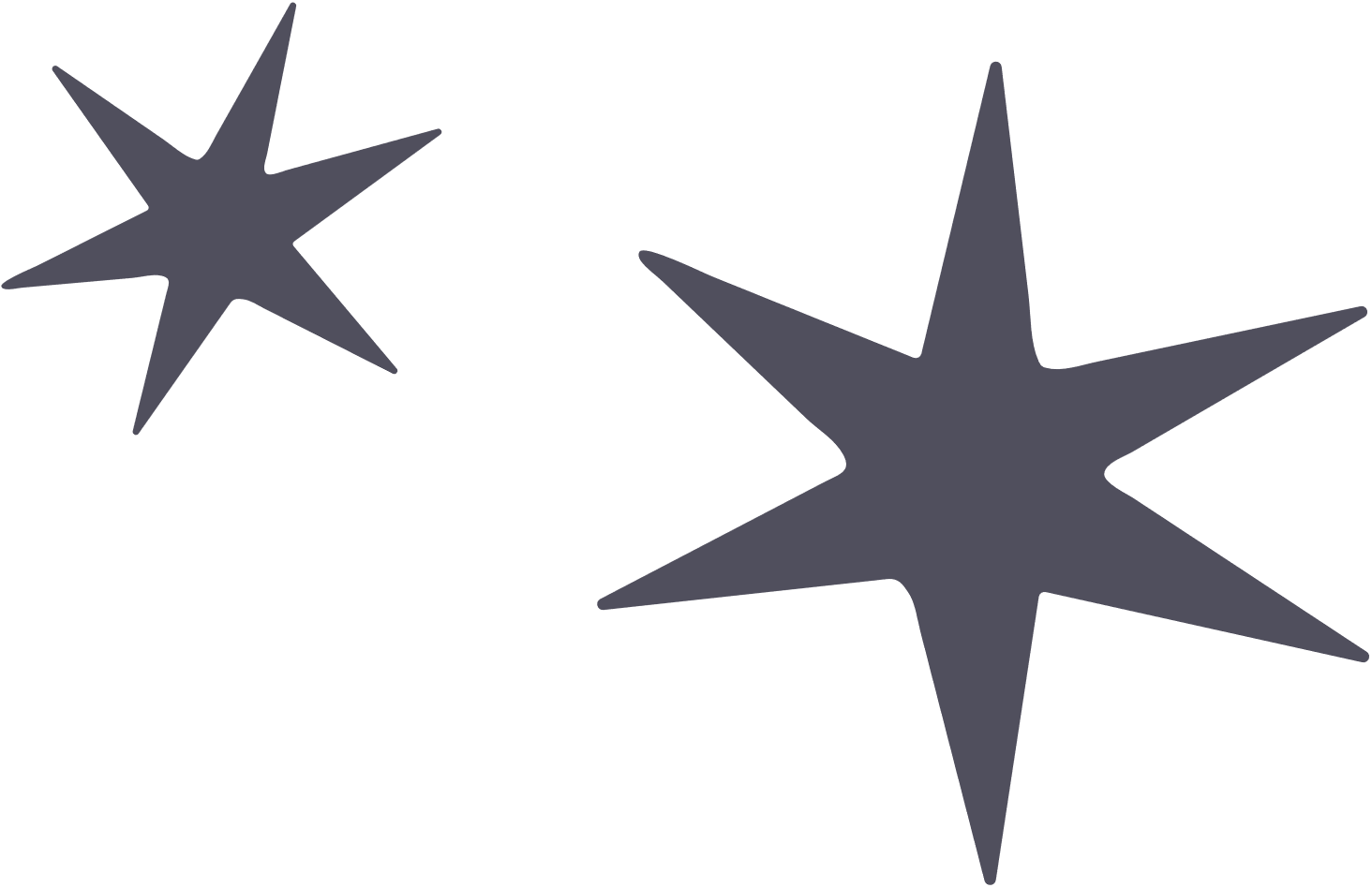 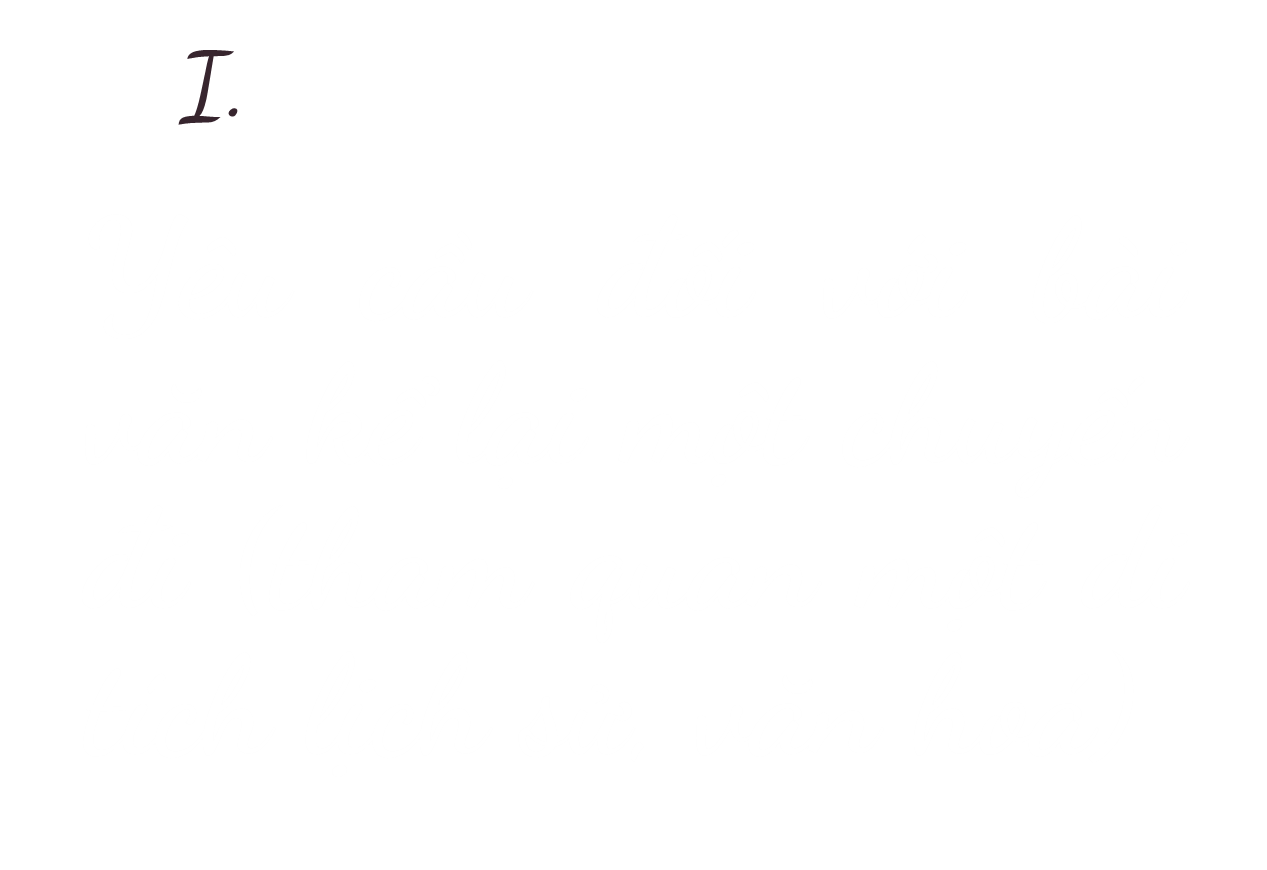 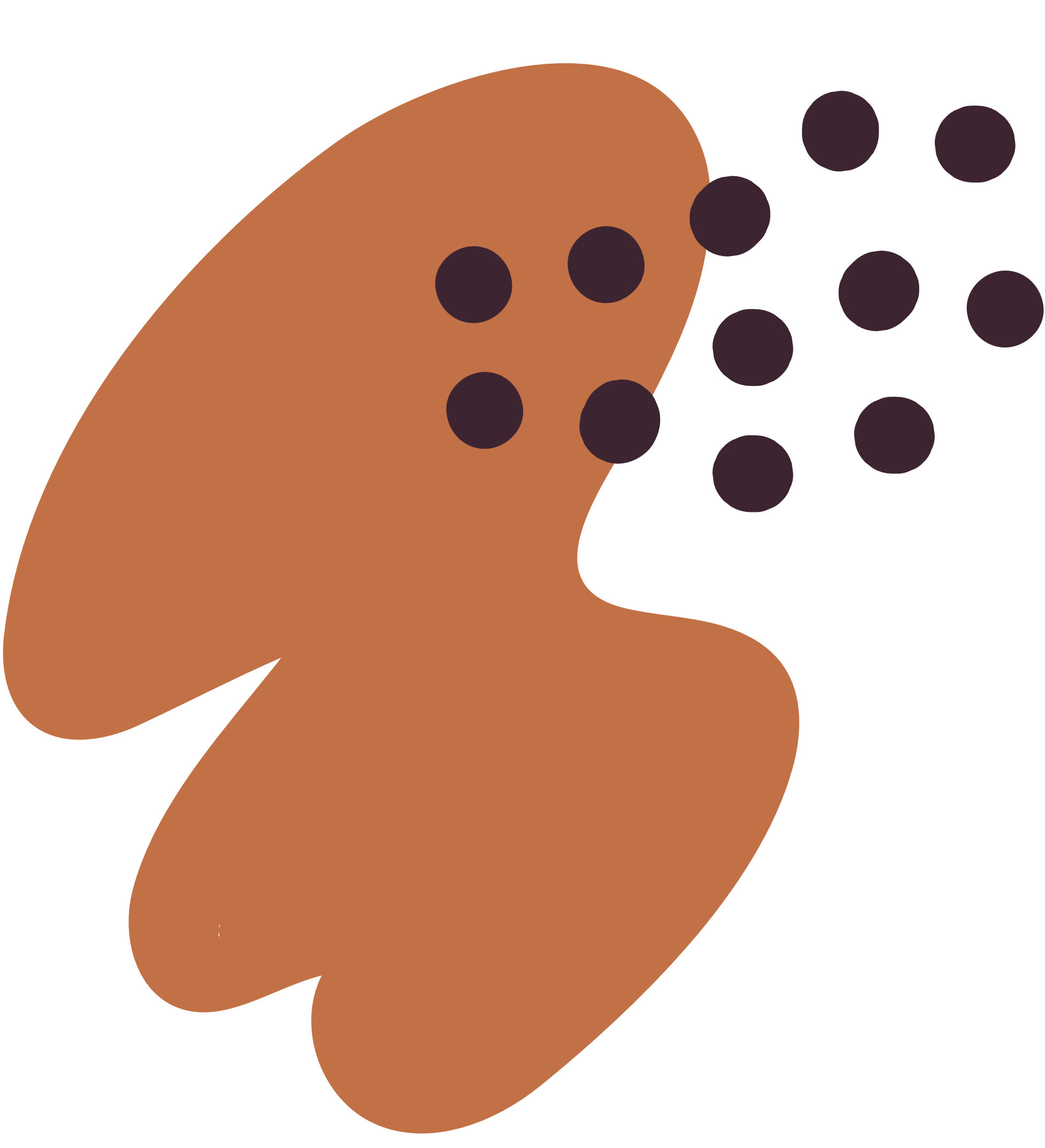 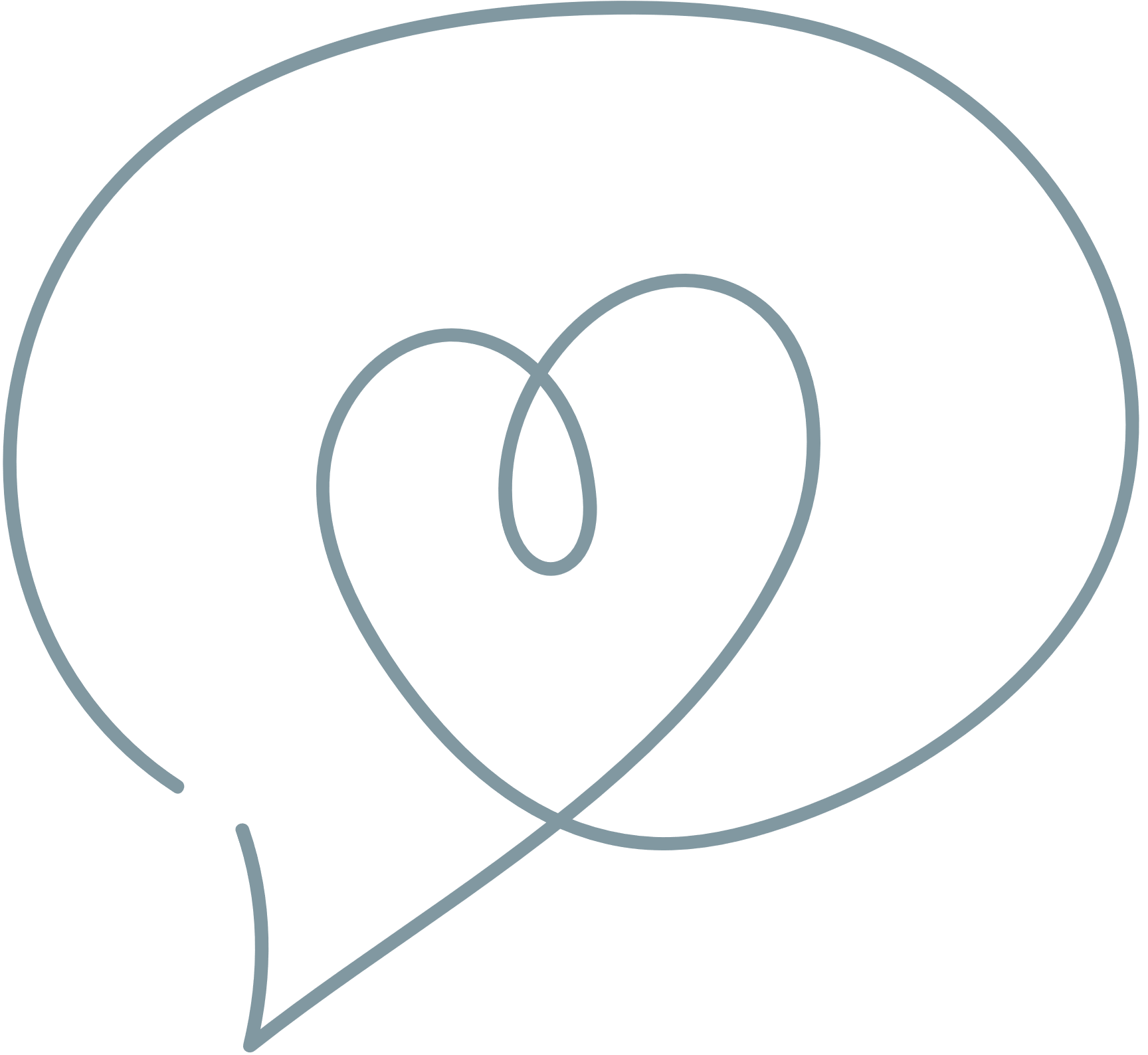 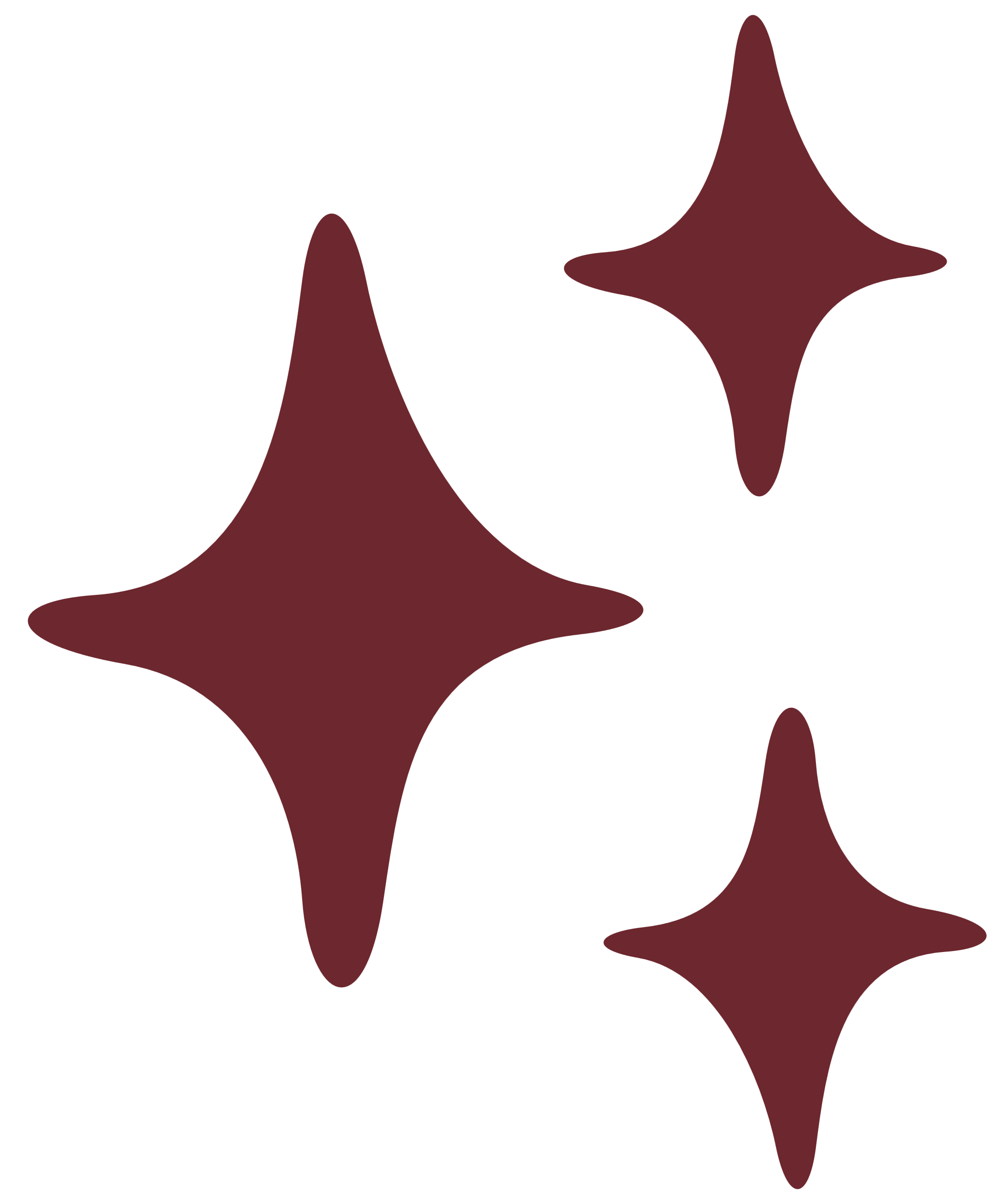 Giới thiệu được lí do, mục đích của chuyến tham quan một di tích lịch sử, văn hóa.
Kể được diễn biến chuyến tham quan (trên đường đi, trình tự những điểm đến thăm, những hoạt động chính trong chuyến đi,...)
Nêu được ấn tượng về những đặc điểm nổi bật của di tích (phong cảnh, con người, công trình kiến trúc,...)
Sử dụng được yếu tố miêu tả, biểu cảm trong bài viết
Thể hiện được cảm xúc, suy nghĩ về chuyến đi
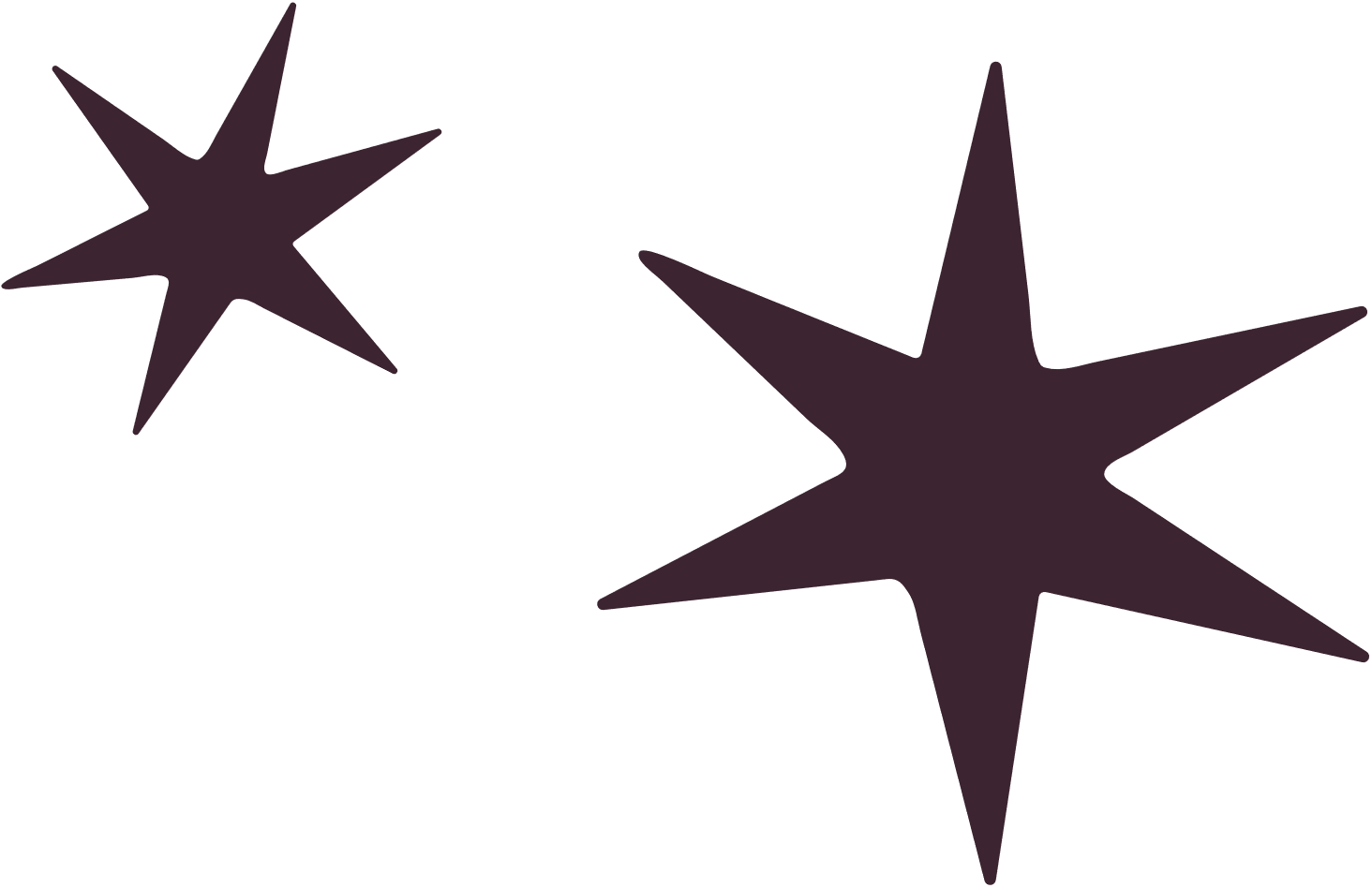 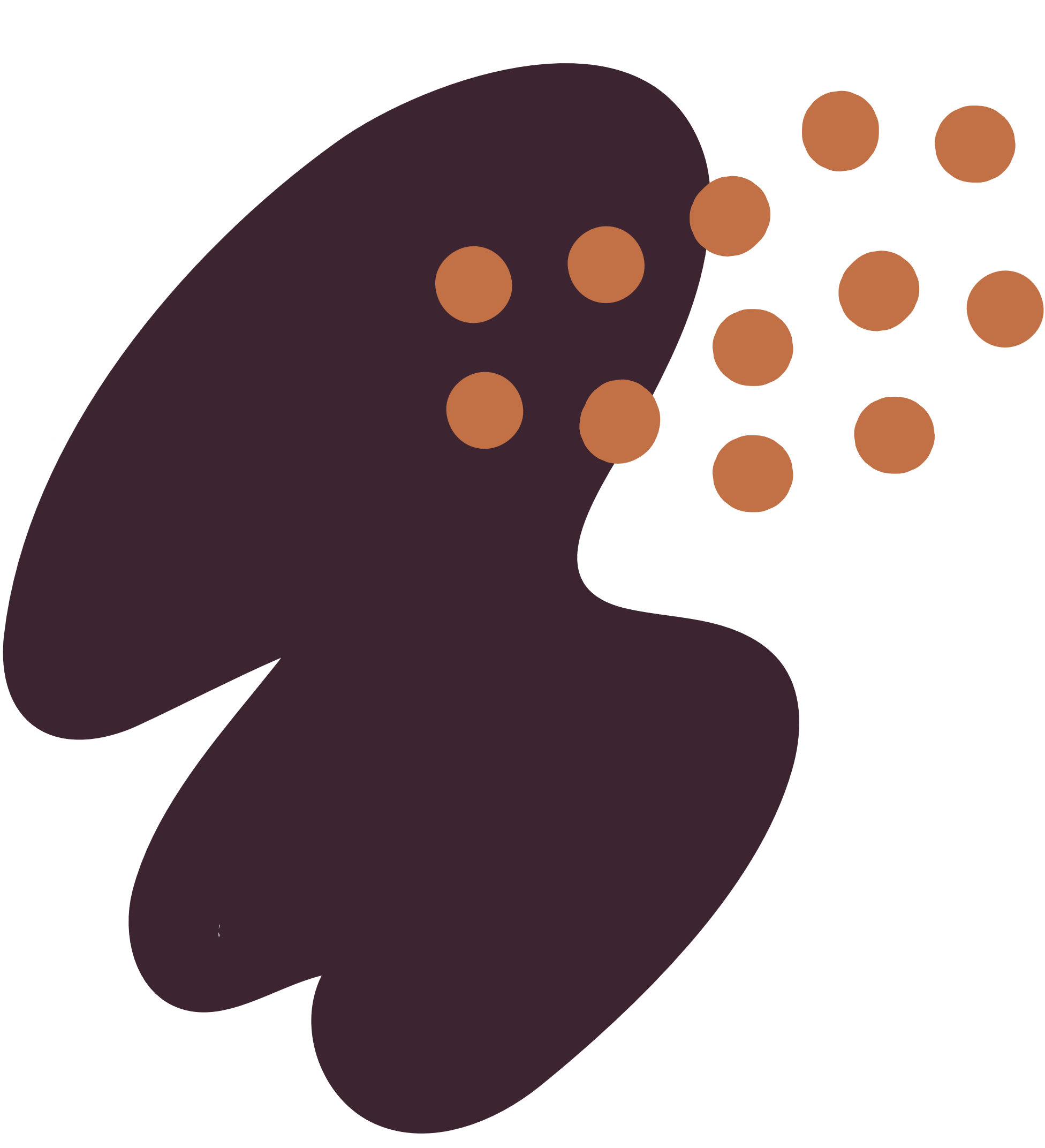 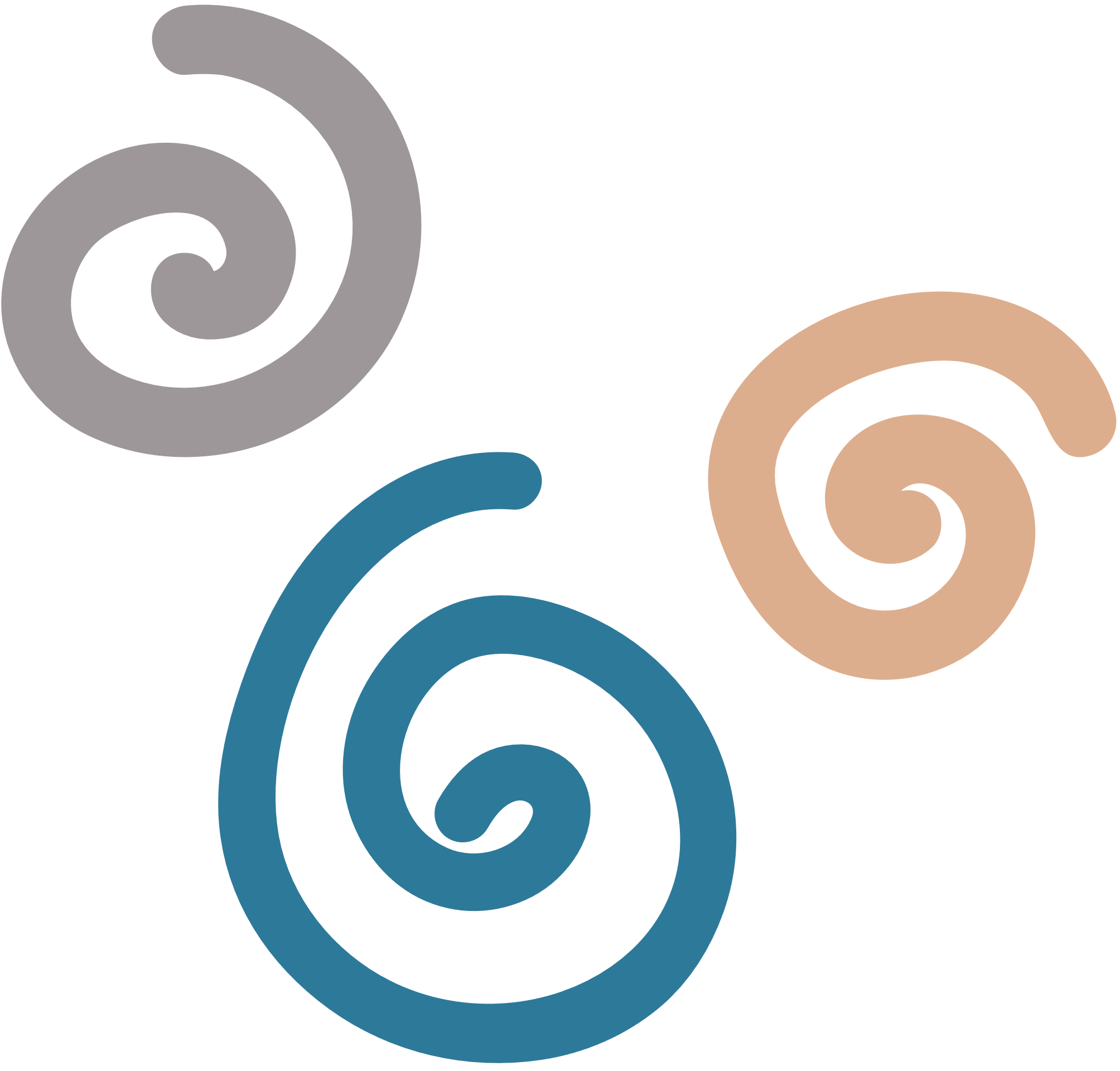 [Speaker Notes: Giáo án của Thảo Nguyên 0979818956]
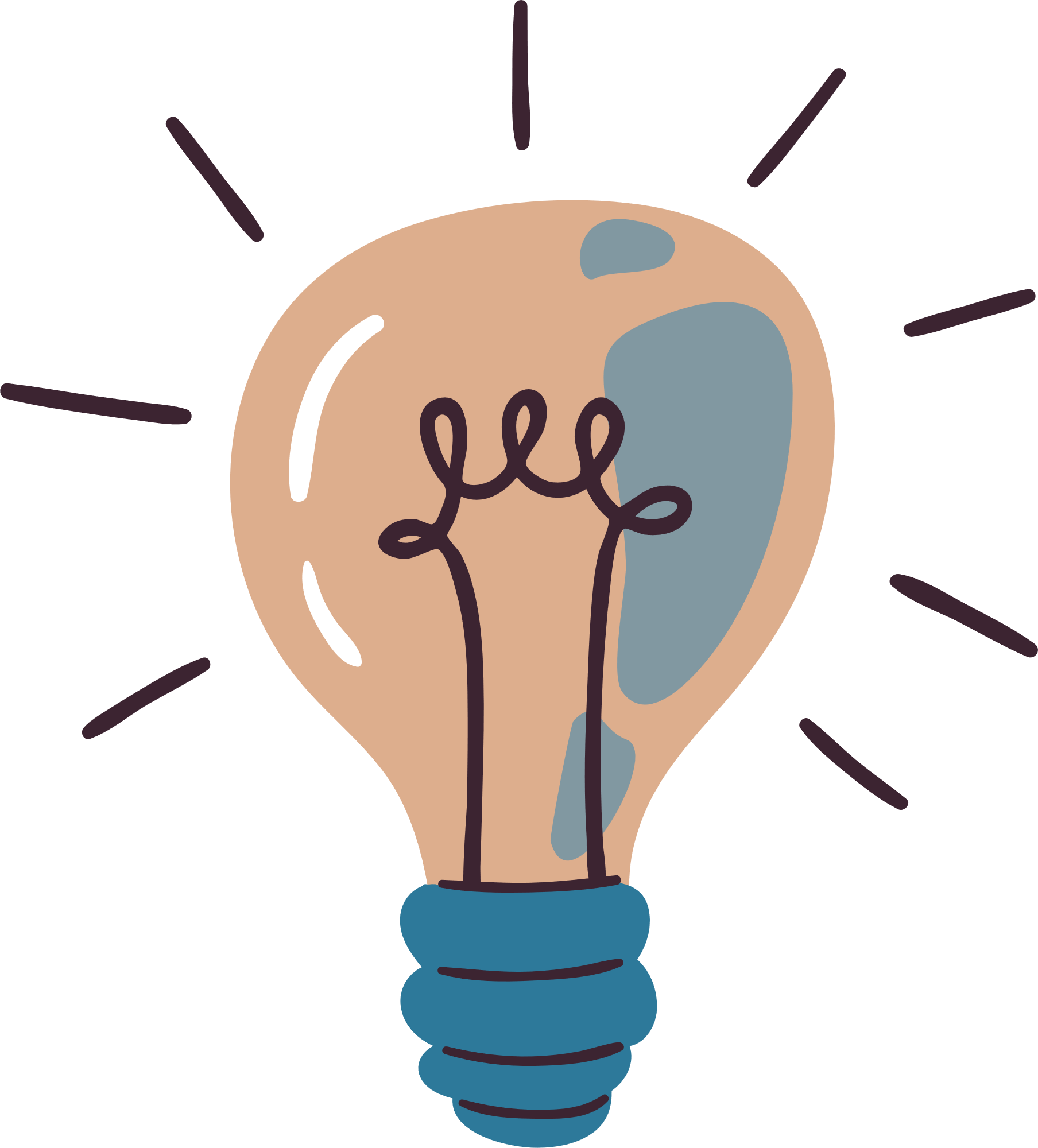 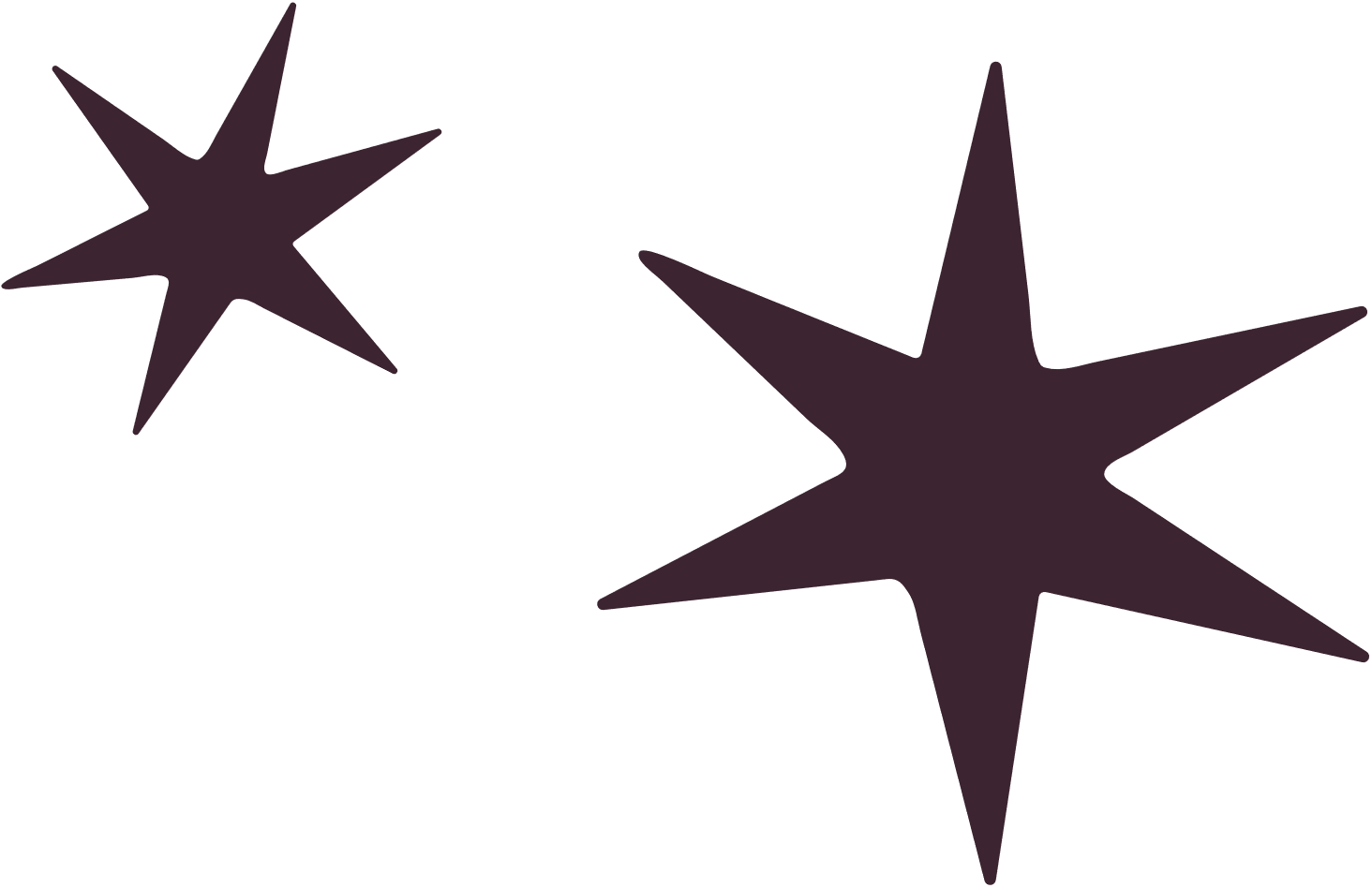 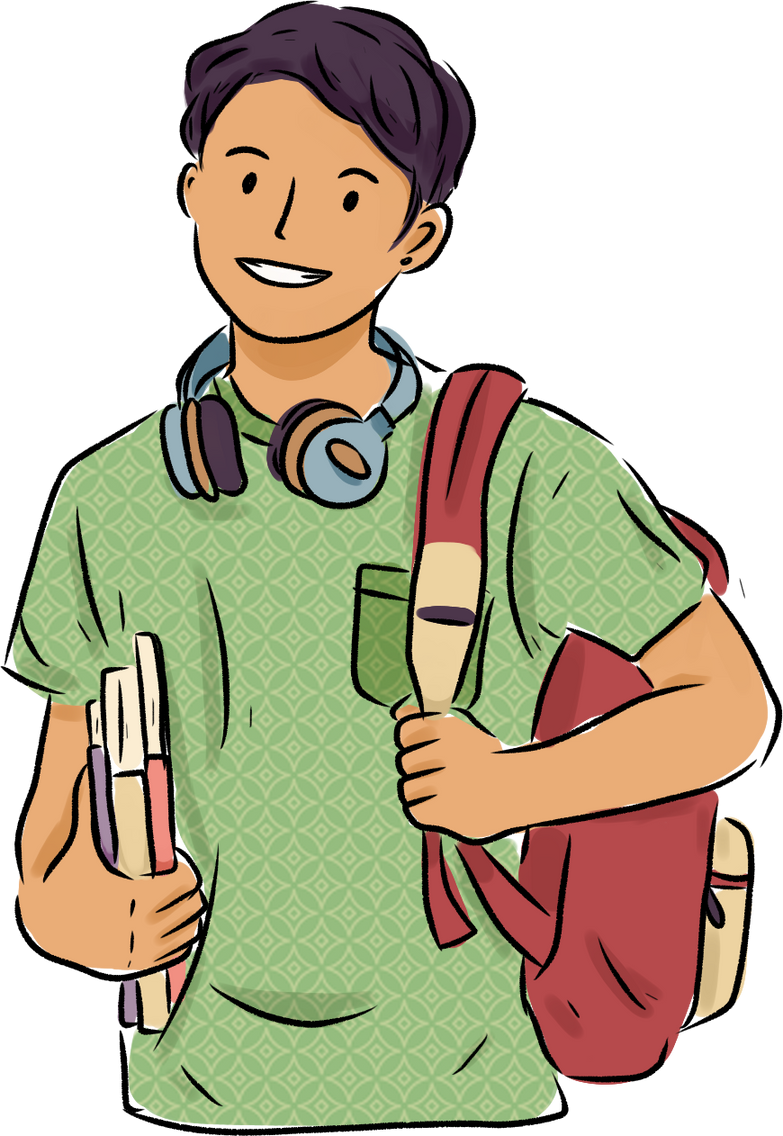 Bài 2 : VẺ ĐẸP CỔ ĐIỂN
Viết bài văn 
Phân tích bài thơ thất ngôn bát cú hoặc tứ tuyệt đường luật
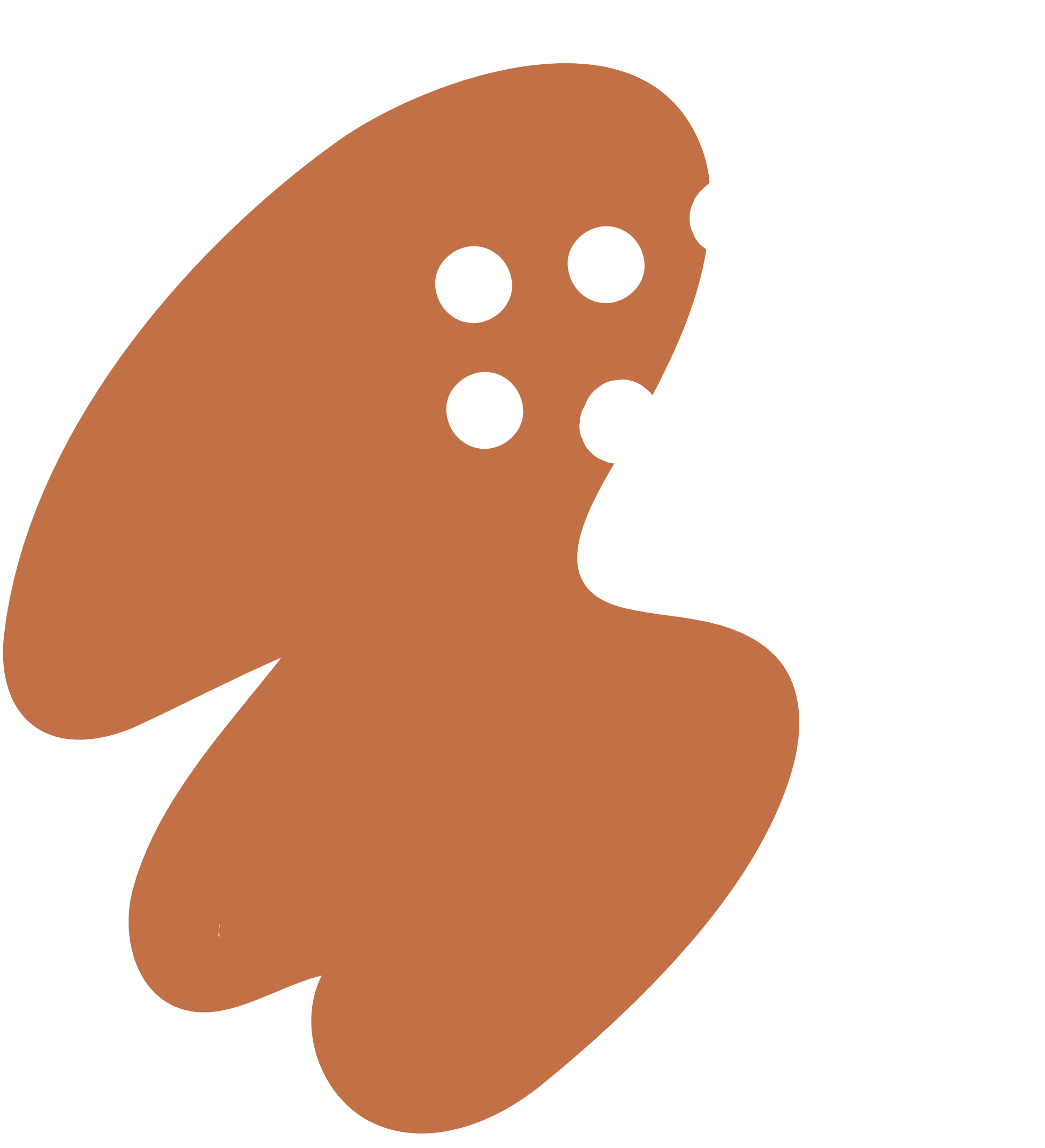 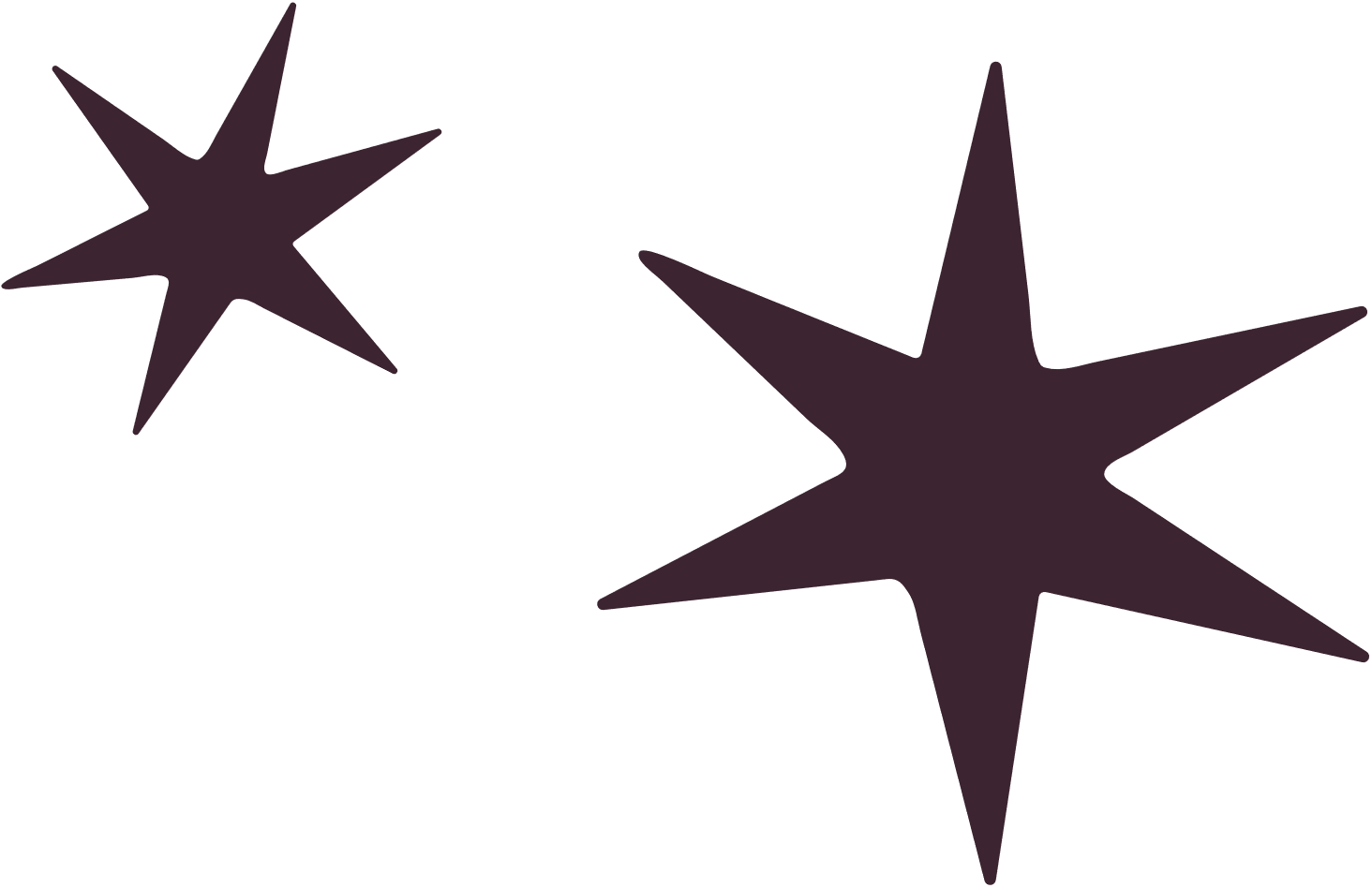 [Speaker Notes: Trong thực tế, hẳn em đã từng được tham gia những chuyến đi do nhà trường hoặc gia đình tổ chức. Đó có thể là chuyến tham quan một di tích lịch sử, văn hóa gắn với một sự kiện quan trọng trong quá khứ của dân tộc hoặc một danh nhân mà mọi người đều ngưỡng vọng. Ở phần Viết của bài học này, em sẽ thuật lại một chuyến đi tham quan một di tích lịch sử, văn hóa để lại cho em ấn tượng sâu sắc, khó quên.]
Yêu cầu của kiểu bài
Phân tích được nội dung cơ bản của bài thơ, khái quát chủ đề bài thơ.
Khẳng định được vị trí, ý nghĩa của bài thơ.
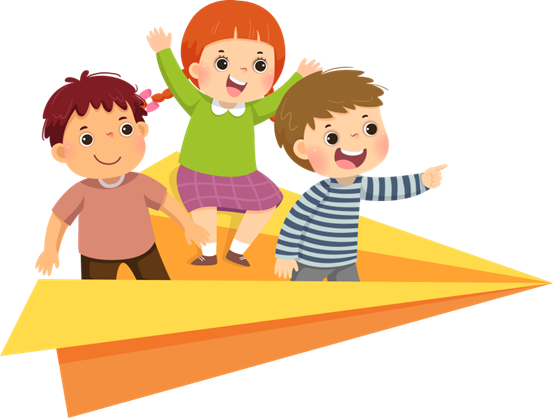 Giới thiệu khái quát về tác giả và bài thơ; nêu ý kiến chung của người viết về bài thơ.
Phân tích được một số nét đặc sắc về hình thức nghệ thuật
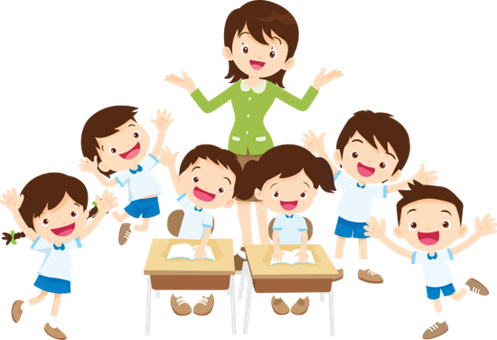 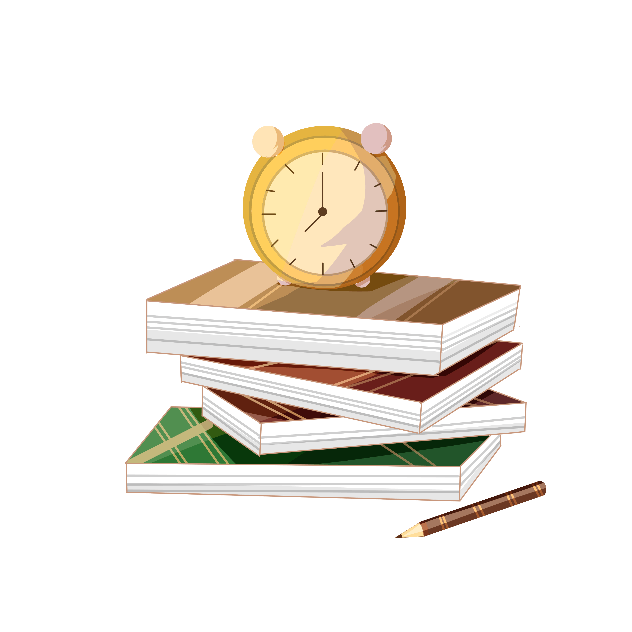 Liệt kê một số bài thơ viết theo thể thất ngôn bát cú hoặc tứ tuyệt Đường luật.
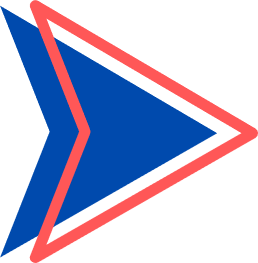 a) Lựa chọn bài thơ
Thu vịnh 
Thu ẩm
Thơ thất ngôn bát cú Đường luật
Nguyễn Khuyến
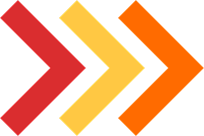 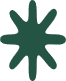 Qua Đèo Ngang
 Thăng Long thành hoài cổ
Bà Huyện 
Thanh Quan
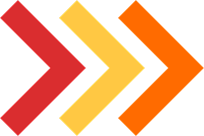 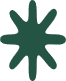 chùm thơ Tự tình
Hồ Xuân Hương
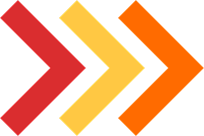 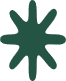 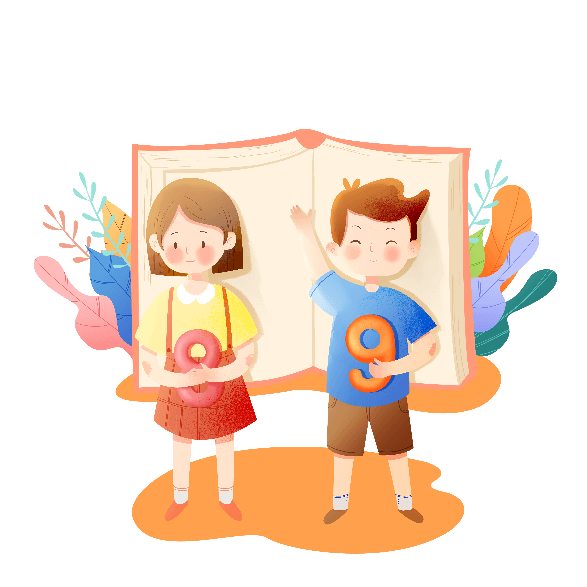 Độc Tiểu Thanh kí
Nguyễn Du
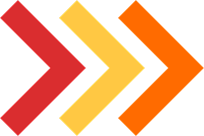 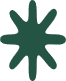 c) Lập dàn ý
Mở bài
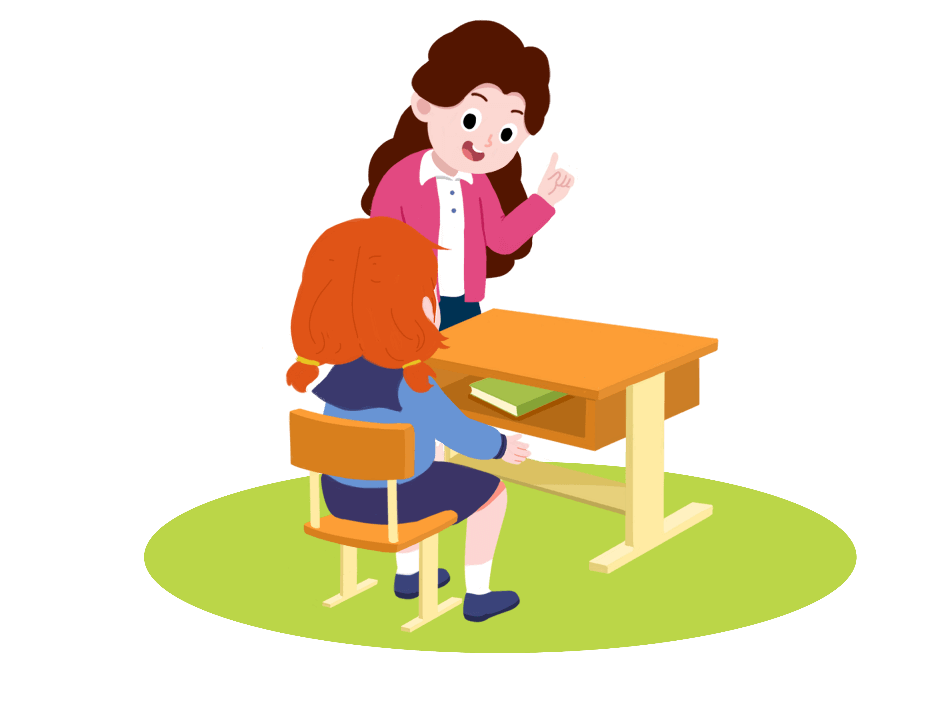 Giới thiệu khái quát ngắn gọn về tác giả và bài thơ.
Nêu ý kiến chung về bài thơ.
[Speaker Notes: https://www.ypppt.com/]
Luận điểm 1: Phân tích đặc điểm nội dung
Phân tích hình tượng thơ
Thân bài:
Phân tích cảm xúc, tâm trạng của nhà thơ
Khái quát chủ đề của bài thơ
Luận điểm 2: Phân tích đặc điểm nghệ thuật:
Kết bài
Cách sử dụng thể thơ thất ngôn bát cú hoặc tứ tuyệt Đường luật
Những nét đặc sắc trong nghệ thuật tả cảnh, tả tình
Nghệ thuật sử dụng ngôn ngữ
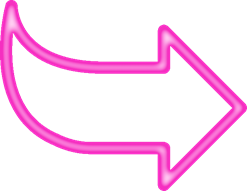 Khẳng định vị trí và ý nghĩa của bài thơ.
HƯỚNG DẪN VỀ NHÀ 
Chuẩn bị kiểm tra giữa học kì 1.
ĐƯỜNG LÊN ĐỈNH OLIMPIA